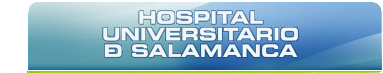 MONITORIZACIÓN DE BIOLÓGICOS
ASPECTOS PRÁCTICOS
F Muñoz
11/06/2018
ESQUEMa
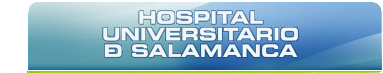 Introducción
De la enfermedad
De la monitorización
 Escenarios
 Pérdida de respuesta
Puntos de corte
Presencia de Ac
 Optimización de la inducción
 Estrategia proactiva
 Retirada de tratamientos
 Conclusiones
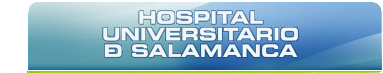 «LA ENFERMEDAD…»
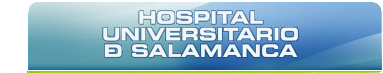 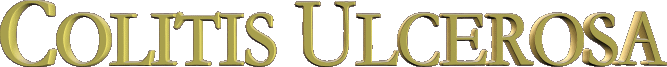 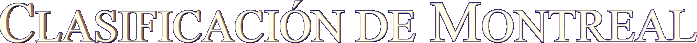 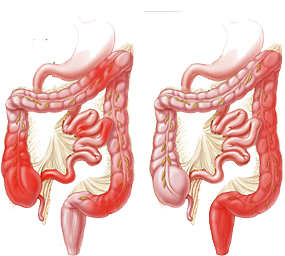 EXTENSIÓN (E)
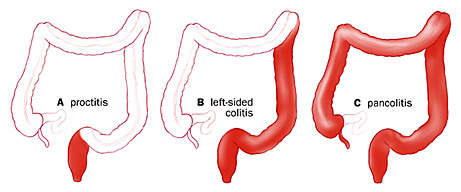 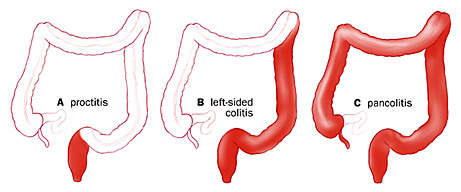 E1: Proctitis
E2: Colitis Izquierda
E3: Colitis Extensa
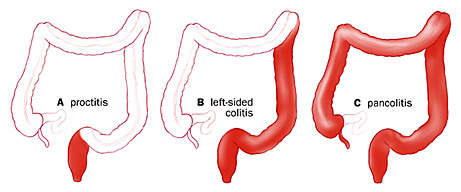 Afectación continua
GRAVEDAD (S)
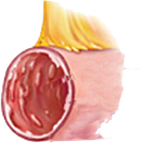 S0: COLITIS EN REMISIÓN: Sin síntomas
S1: COLITIS LEVE: ≤ 4 dep/día con sangre sin fiebre, anemia, leucocitosis o ↑ VSG
S2: COLITIS MODERADA: Criterios intermedios con afectación sistémica leve
Superficial
S3: COLITIS GRAVE: ≥ 6 dep/día con fiebre, leucocitosis, anemia, ↑ VSG
Silverberg M et al. J Gastroenterol 2005; 19 (Suppl A): 5A-36A
[Speaker Notes: Prácticamente ya es grave con un criterio de afectación sistémica y las 6 ó más deposiciones al día con sangre. Comentario sobre el reciente consenso ECCO sobre CU que también elige el Truelove-Witts como índice para valorar la actividad.]
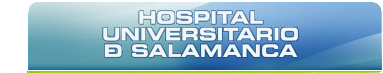 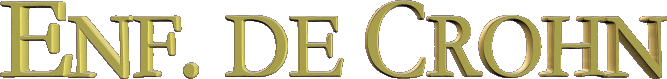 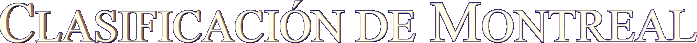 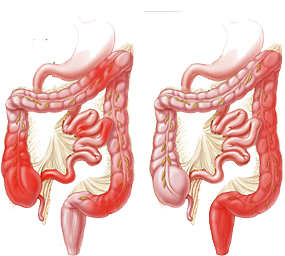 LOCALIZACIÓN (L)
EDAD AL DIAGNÓSTICO (A)
L1:  Ileon Terminal
A1:  16 años o menos
L2:  Colon
A2:  17-40 años
L3:  Ileocólica
A3:  > 40 años
L4:  Tracto digestivo alto
Afectación discontinua
PATRÓN CLÍNICO (B)
p: Enfermedad perianal (Ej. B1p)
B1:  Inflamatorio
B2:  Estenosante
B3:  Fistulizante
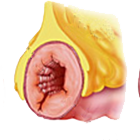 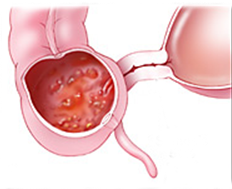 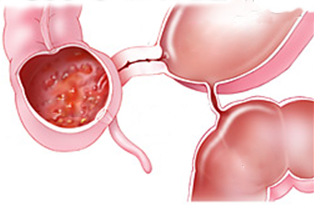 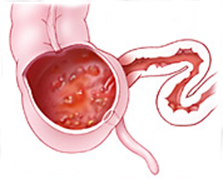 Transmural
Silverberg M et al. J Gastroenterol 2005; 19 (Suppl A): 5A-36A
[Speaker Notes: Comentario sobre la actividad.]
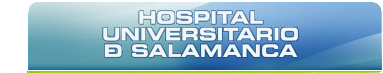 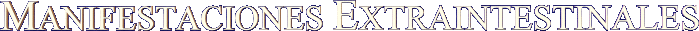 ORALES
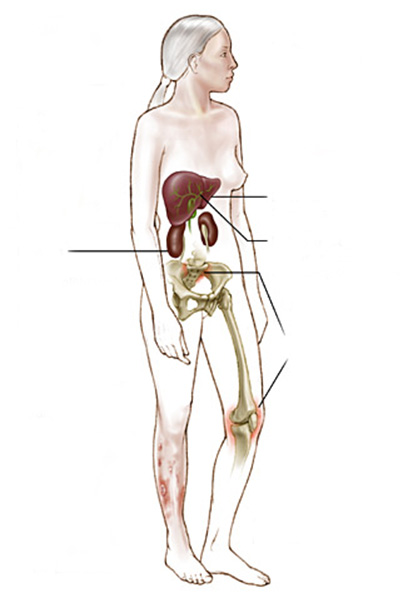 OCULARES
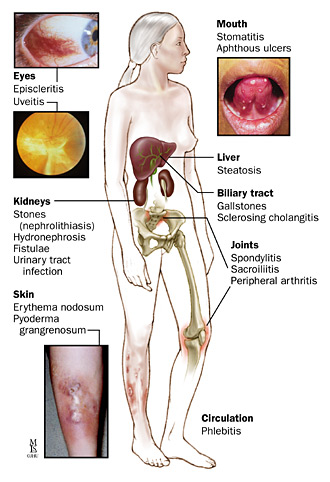 ESTOMATITIS AFTOSA
EPIESCLERITIS
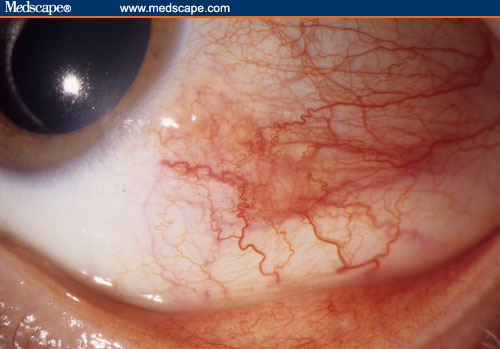 CUTÁNEAS
Esteatosis
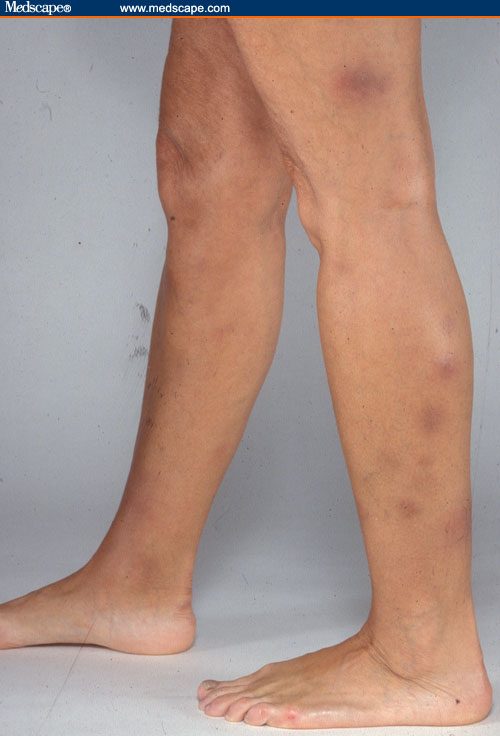 RENALES
BILIARES
Colelitiasis
 CEP
Nefrolitiasis
 Hidronefrosis
UVEITIS
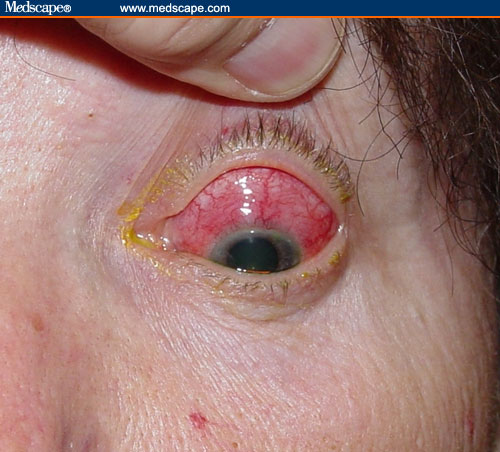 ARTICULARES
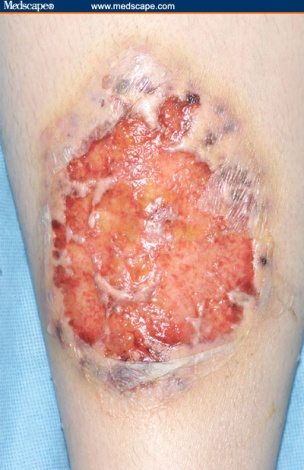 Artritis periférica
Espondilitis
ERITEMA NODOSO
PIODERMA GANGRENOSO
[Speaker Notes: Con o sin relación con la actividad de la enfermedad.]
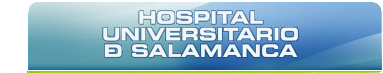 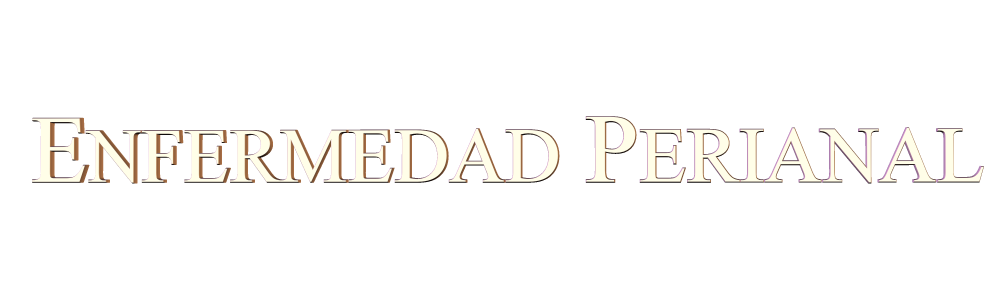 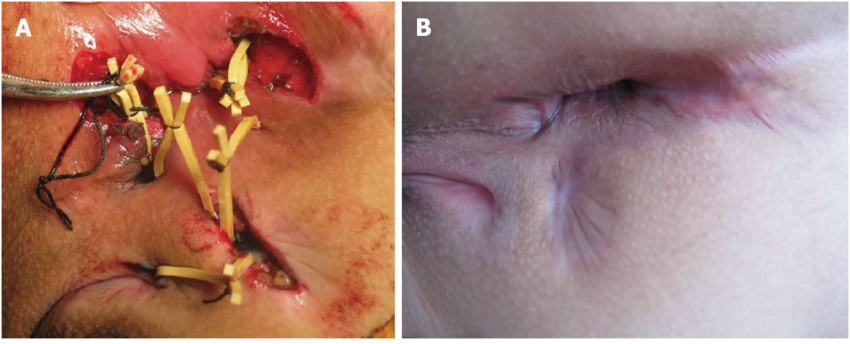 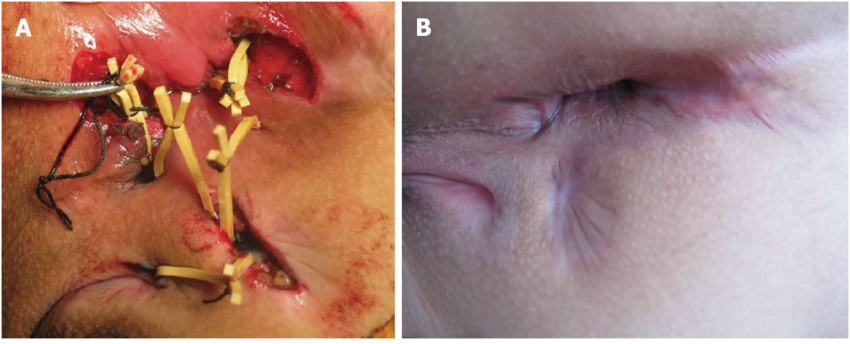 FRECUENCIA DE PROCTECTOMÍA O ESTOMA
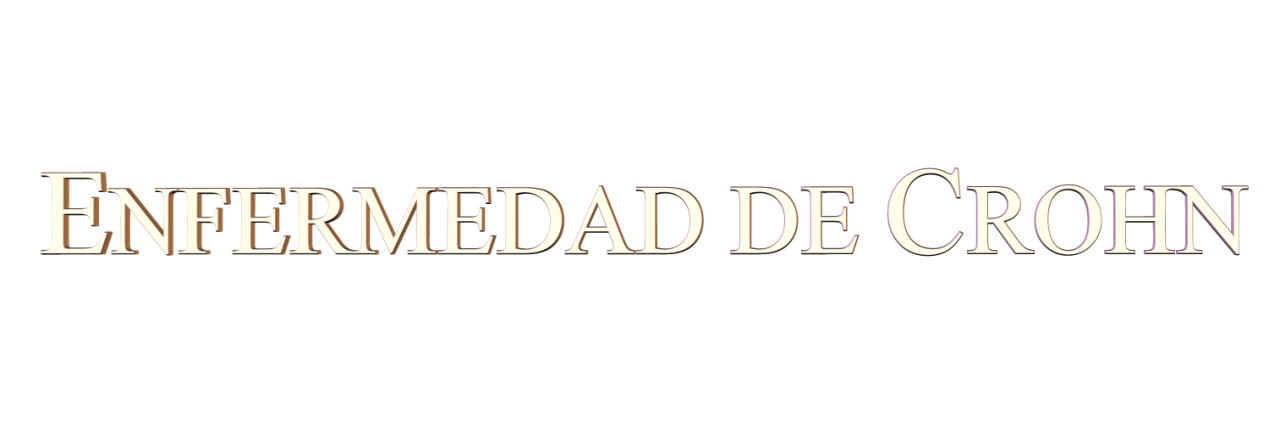 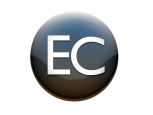 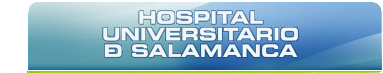 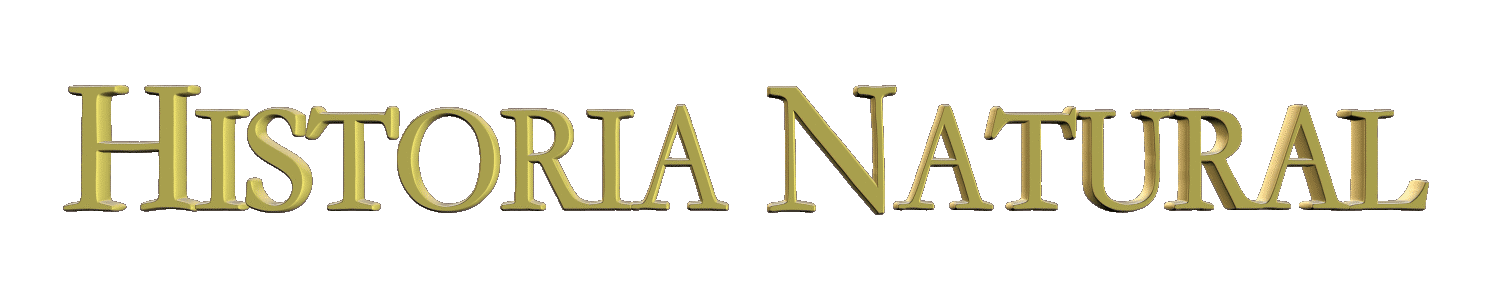 Enfermedad crónica con daño progresivo
Estenosis
CIRUGÍA
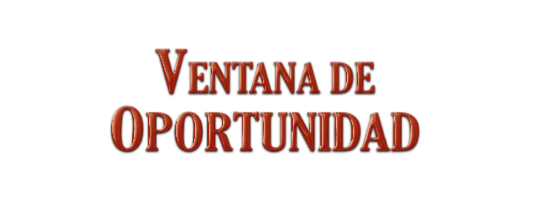 Fístula 
Absceso
TRATAMIENTO ADECUADO
DAÑO DIGESTIVO
ACTIVIDAD INFLAMATORIA
Estenosis
Diagnóstico
Debut
Crohn precoz
Preclínica
Clínica
[Speaker Notes: Comentar el tiempo medio en un estudio reciente hasta la complicación que e de 8 meses.]
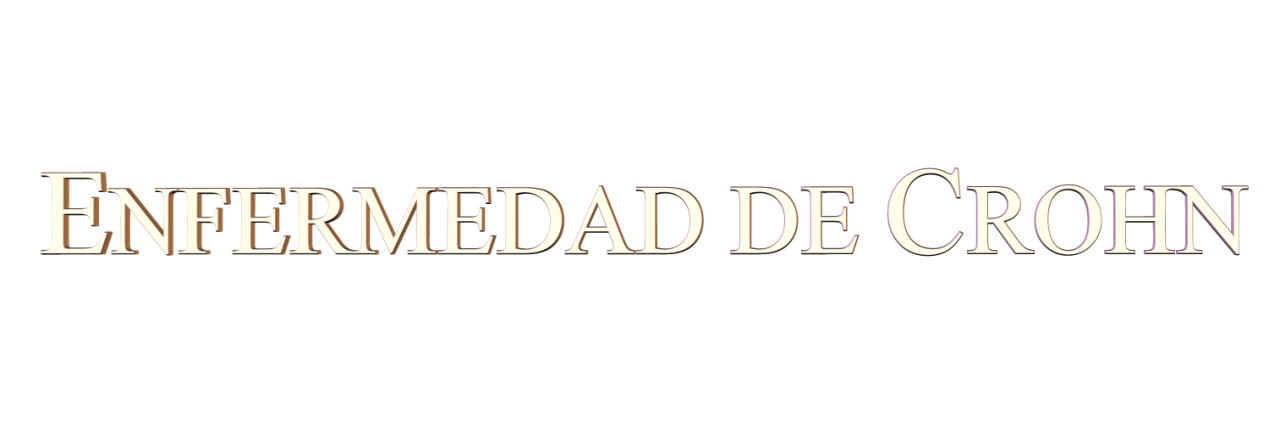 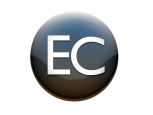 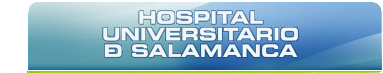 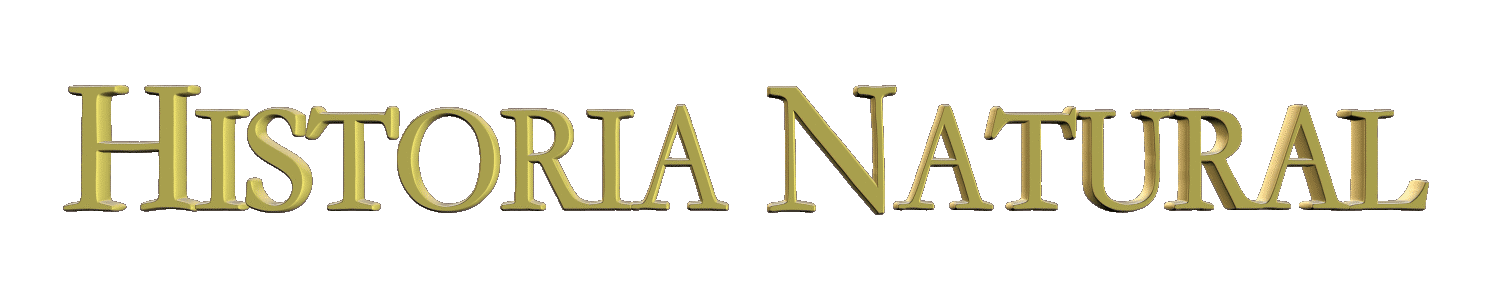 Enfermedad crónica con daño progresivo
TRATAMIENTO ADECUADO
DAÑO DIGESTIVO
ACTIVIDAD INFLAMATORIA
Diagnóstico
Debut
Crohn precoz
Preclínica
Clínica
[Speaker Notes: Comentar el tiempo medio en un estudio reciente hasta la complicación que e de 8 meses.]
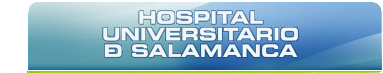 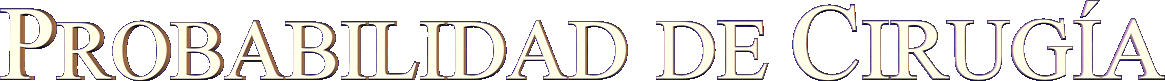 INCIDENCIA ACUMULADA
64%
49%
Olmsted County 1940-2001
Incidencia acumulada (%)
38%
Noruega 1990-2004
Años desde el diagnóstico
Dhillon SL et al. Am J Gastroenterol  2005
Solberg IG et al. Clin Gastroenterol Hepatol 2007
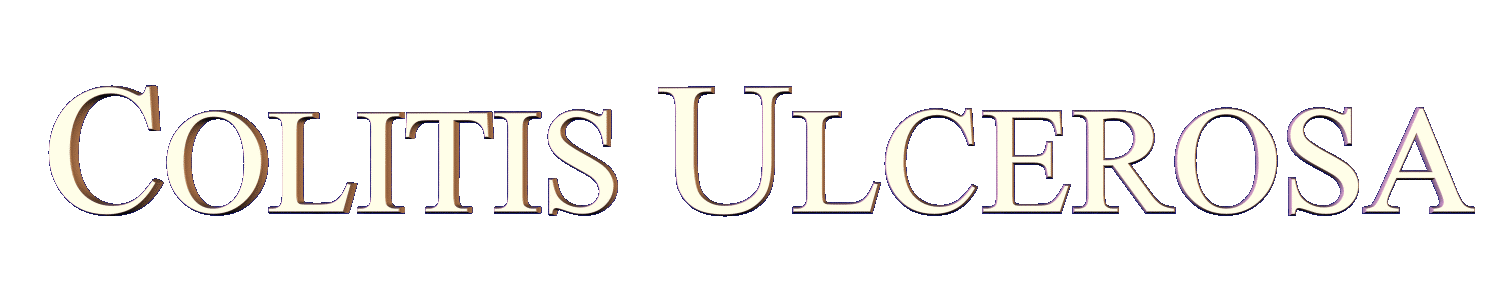 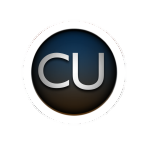 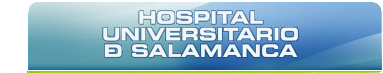 ENF. PROGRESIVA: DAÑO ESTRUCTURAL
DISPLASIA/ CÁNCER
INFLAMACIÓN 
CRÓNICA
Colon en cañería: Diarrea acuosa
 Disfunción anorrectal
CICATRIZACIÓN PROGRESIVA
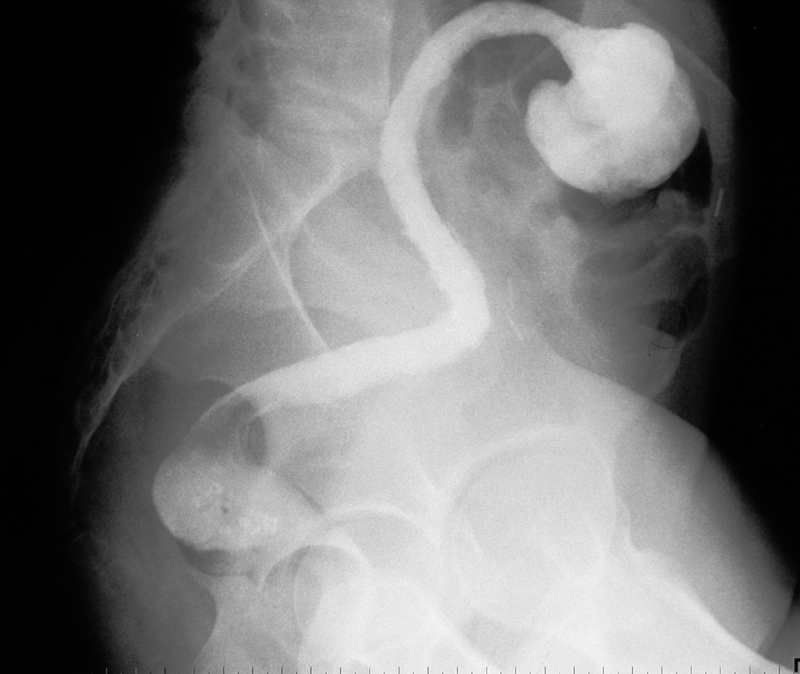 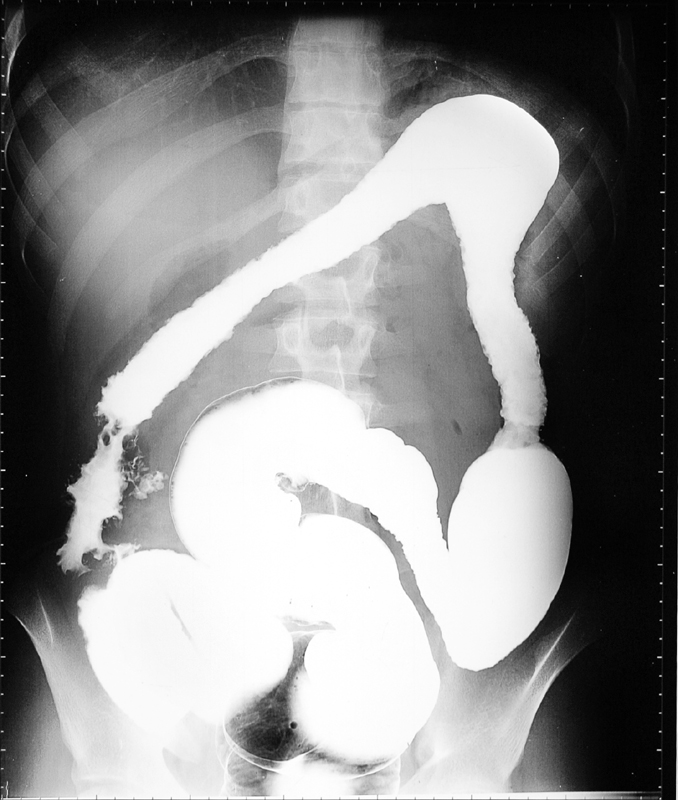 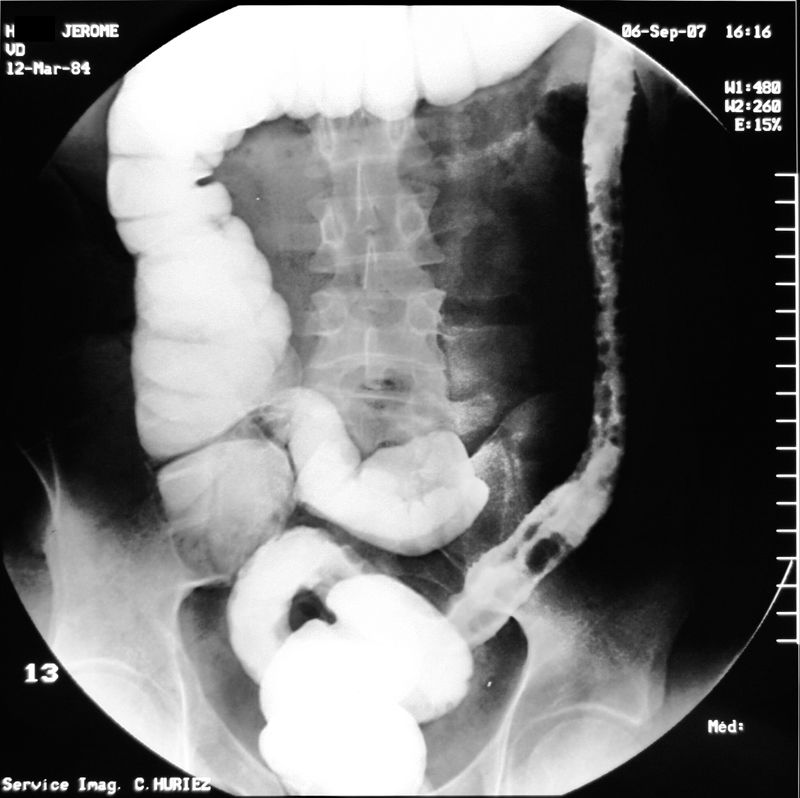 Screening de peor calidad
 Menor intervalo entre revisiones
PSEUDOPÓLIPOS
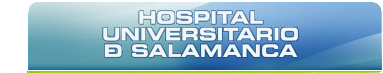 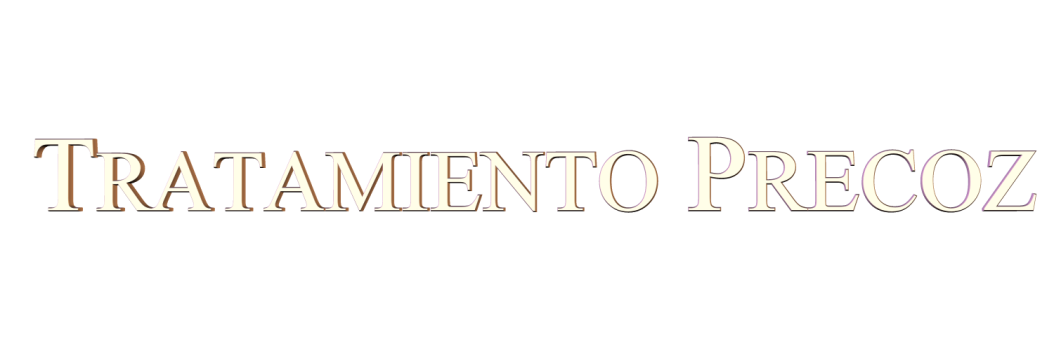 PODEMOS CAMBIAR LA EVOLUCIÓN
FACTORES ASOCIADOS
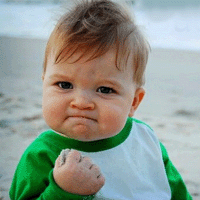 N=736 prospectivo 
12,3 años de seguimiento medio
87% B1 de inicio
AZA: 77%  y Anti-TNF: 32,5%
DURACIÓN DE LA ENFERMEDAD
L1
CORTICOIDES
AZATIOPRINA  (duración y precocidad)
ANTI-TNF+AZA
AZA + ANTI-TNF EN B1
SIN AZA / ANTI-TNF EN B1
AZA EN B1
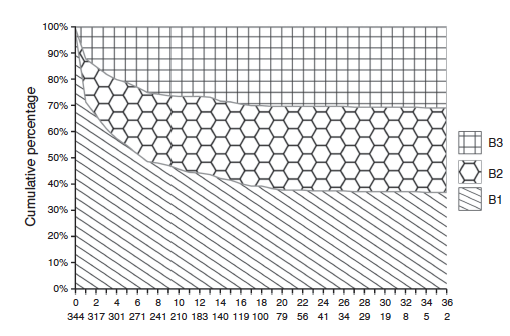 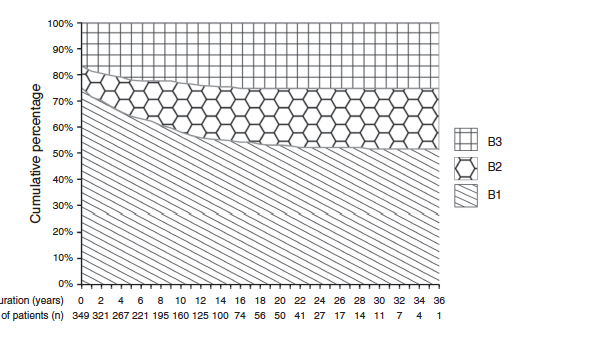 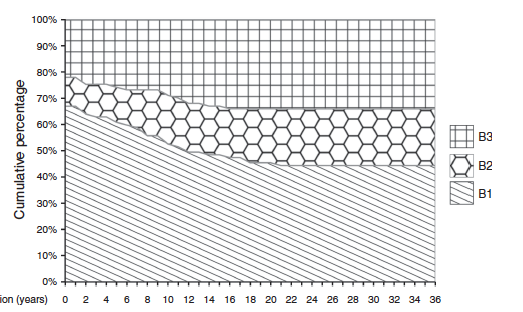 B3
B3
B3
B2
B2
B2
B1
B1
B1
Magro F. et al. Am J Gastroenterol 2014
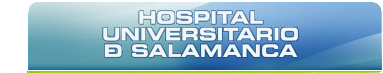 MONITORIZACIÓN 
DE LOS ANTI-TNF
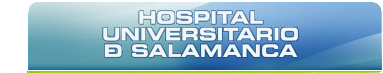 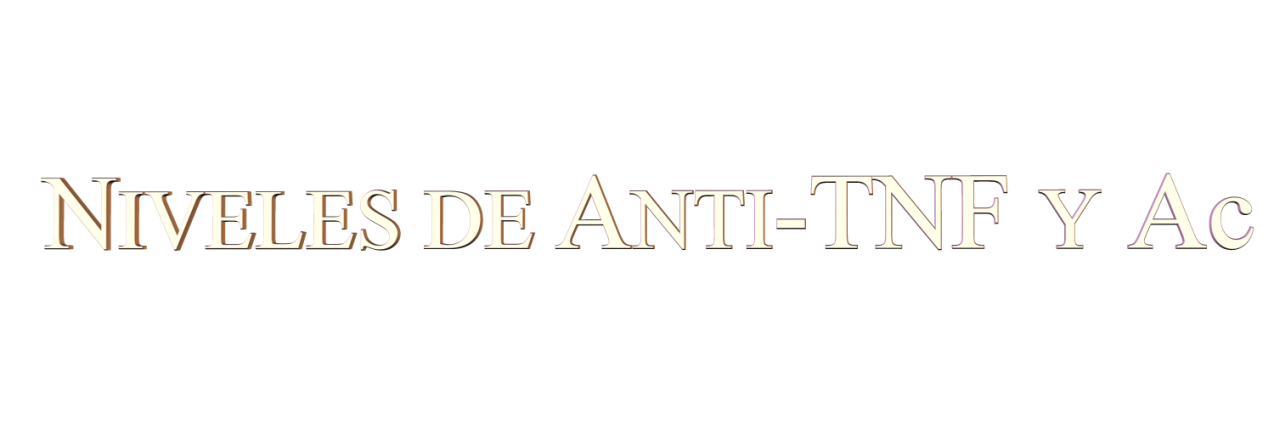 NIVELES ADA PARA PREDECIR REMISIÓN (CLASSIC I y II)
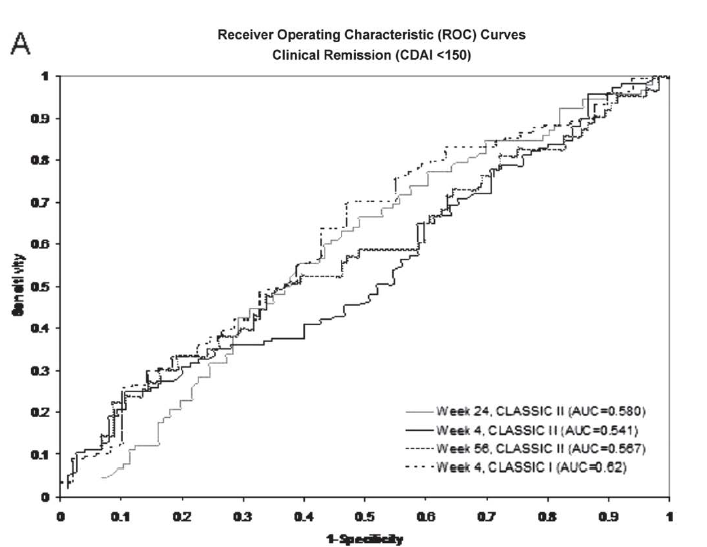 AUC= 0,58-0,62
Chiu Y al.  Inflamm Bowel Dis 2013; 2013 19 (39 1112-22
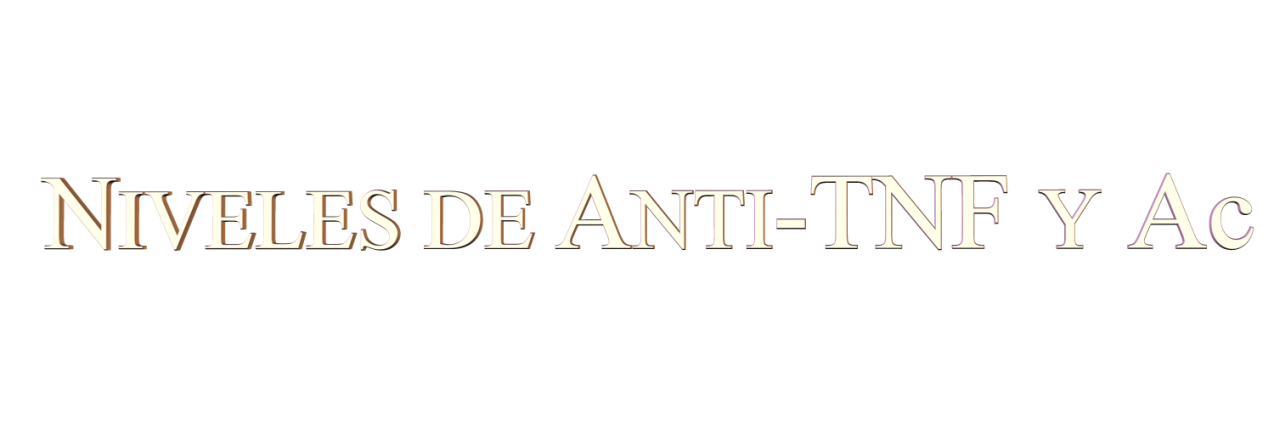 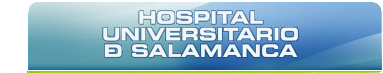 ¿Qué SABEMOS?
ANTICUERPOS ANTI-FÁRMACO Y PÉRDIDA DE RESPUESTA
INFLIXIMAB
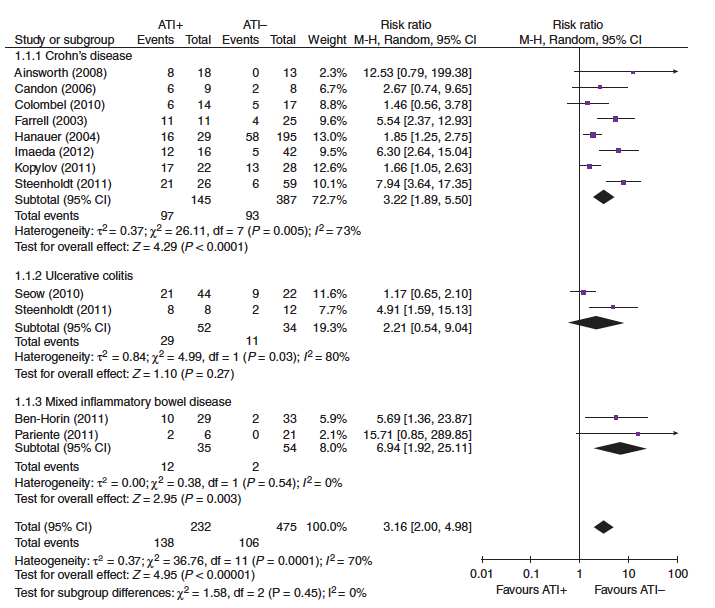 ADALIMUMAB
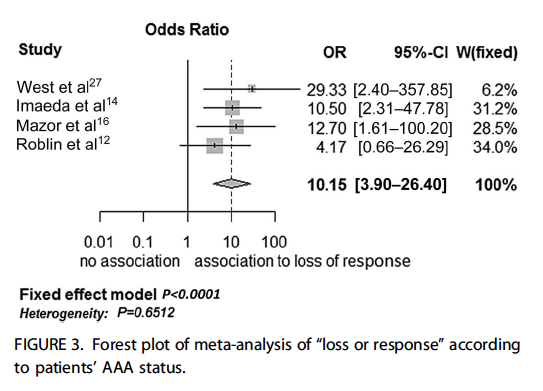 Nanda KS et al. Am J Gastroenterol 2013 108 (1) 40-7
Paul S al.  Inflamm Bowel Dis 2014 20(7): 1288-1295
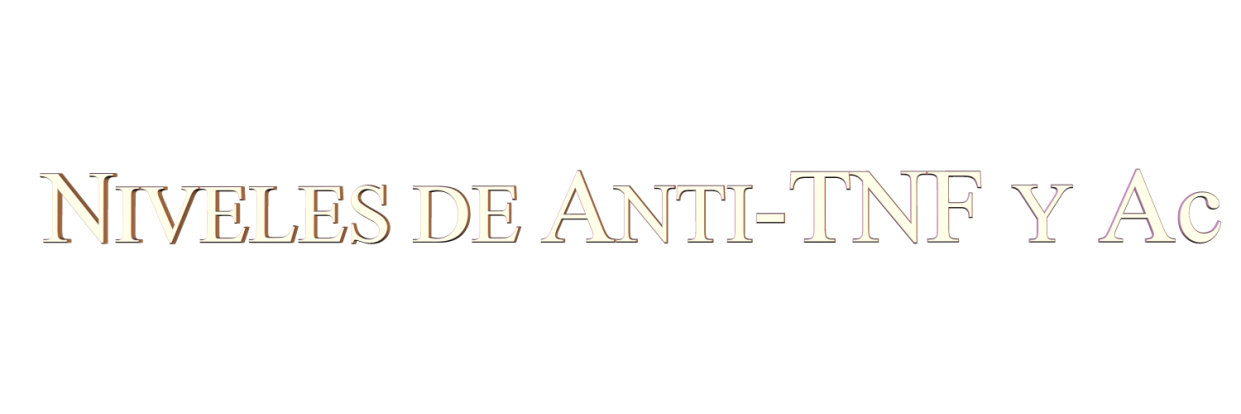 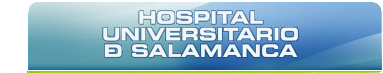 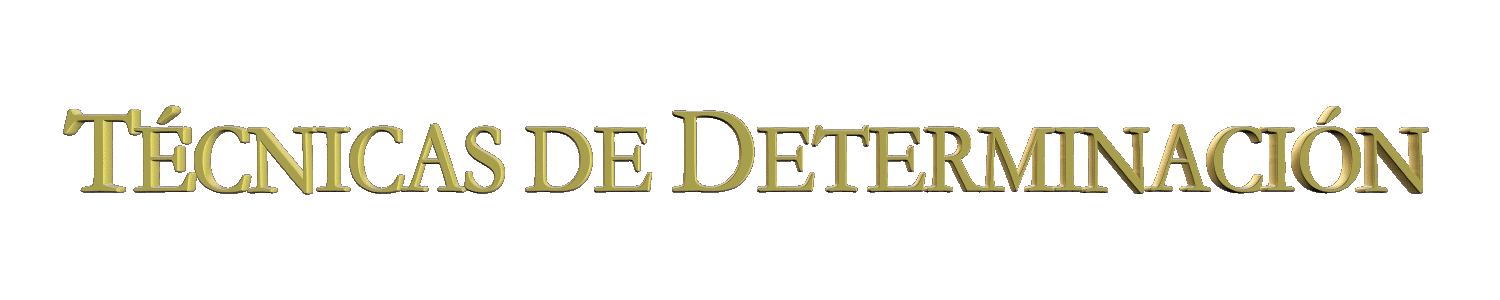 ¿CON QUÉ?
Homogeneous mobility shift assay
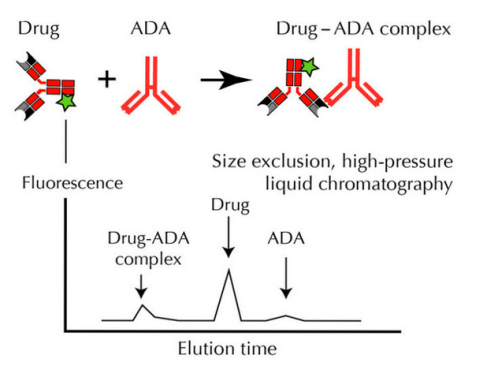 HMSA
ELISA
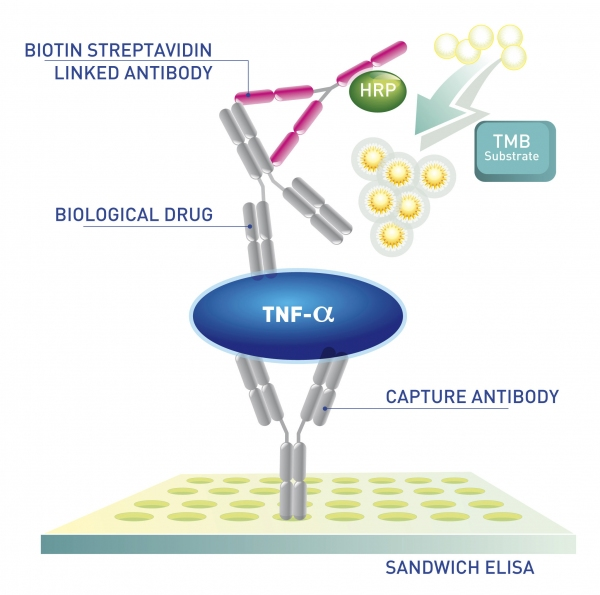 Cromatogŕafía líquida de alta presión.
Alta sensibilidad
Complejo y costoso
AnserIFX®  Prometheus Lab
RIA
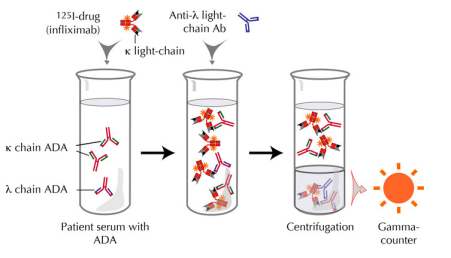 Detecta IgG4 y Ac con fármaco.
Alta sensibilidad
Complejo.
No detectan IgG4
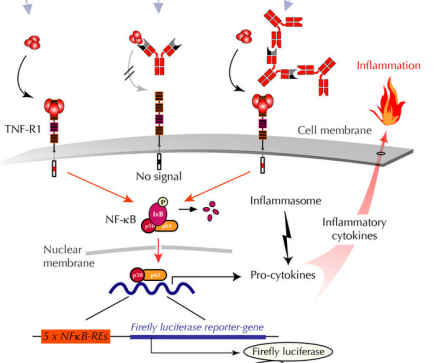 Resultados negativos si niveles + (Falsos -) 39-72%
RGA
Reporter-gene assay
«Drug sensitive» vs «drug tolerant»
Mide funcionalidad del fármaco y del Ac.
Simula las condiciones in vivo.
Poca experiencia
Anti-Lambda
Disociación ácida
Fase semi-líquida
VARIANTES:
[Speaker Notes: Decir que hay varios, propios de centros de investigación como Lovaina, Amsterdam, o comerciales como el francés el promonitor español o el de Prometheus (el ELISA no el HSMA). 72% en el SONIC de indeterminados.]
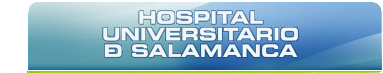 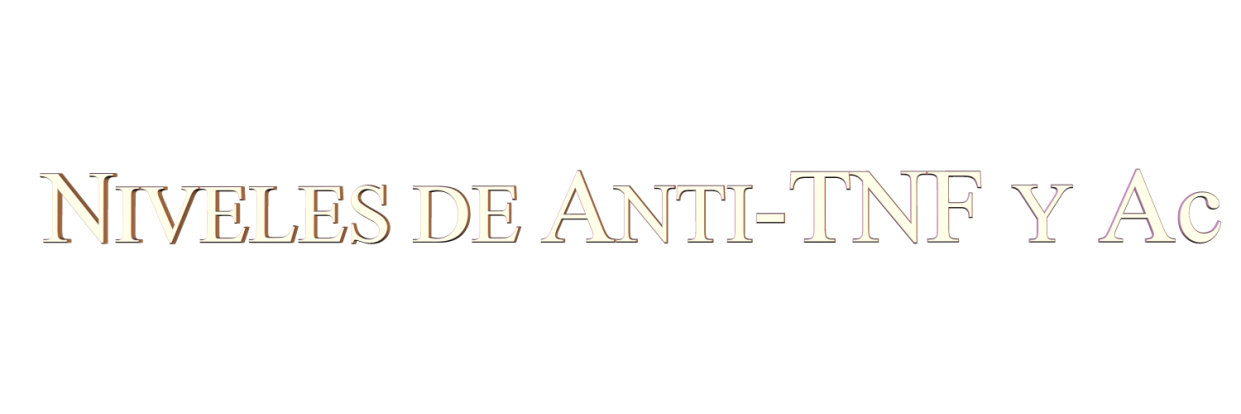 POSIBLES DETERMINACIONES
AZATIOPRINA
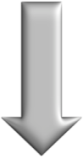 Anti-TNF
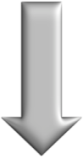 MONOTERAPIA
MONOTERAPIA
PÉRDIDA DE RESPUESTA
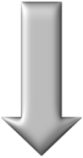 RETIRADA DEL TTO
POST-INDUCCIÓN
POST-INDUCCIÓN
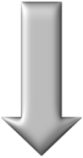 Actividad inflamatoria
MANTENIMIENTO
(Optimización)
MANTENIMIENTO
(Optimización)
MONITORIZACIÓN INTERVENCIÓN
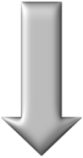 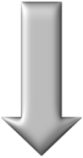 ACTIVIDAD
REMISIÓN
Tiempo
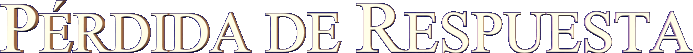 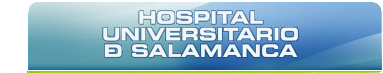 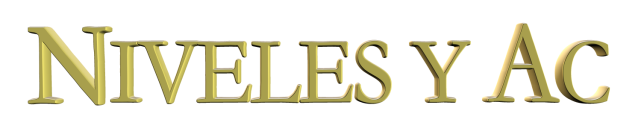 ORIGEN DEL ALGORITMO
APLICACIÓN A LA PRÁCTICA CLÍNICA
155 pacientes con IFX y EC.
 Retrospectivo.
 Pérdida de respuesta: 49%
 Ac: 23%
RESPUESTA PARCIAL O COMPLETA
p<0,004
p<0,016
2/6
11/12
25/29
1/6
Adaptada de Afif W al.  Am J Gastroenterol  2010 105 (5) 1133-9
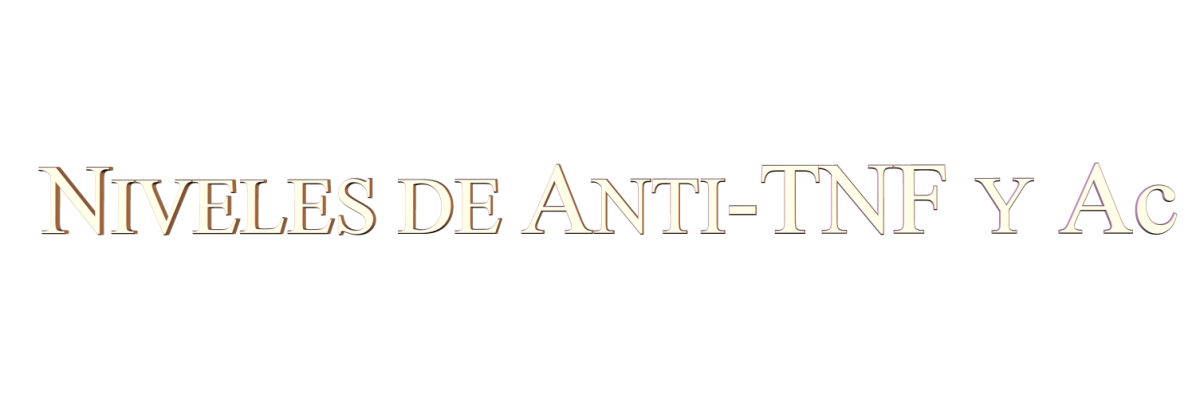 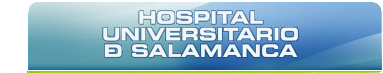 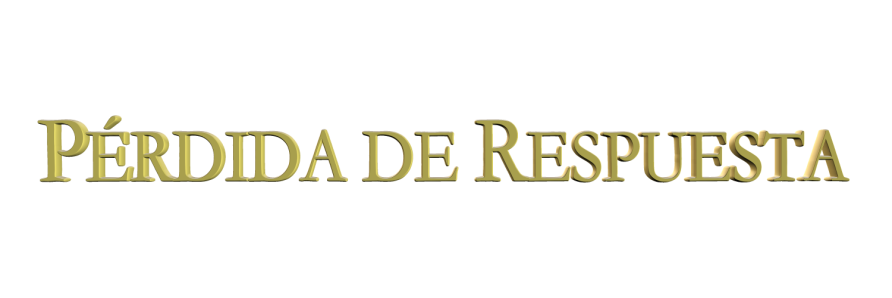 ALGORITMO
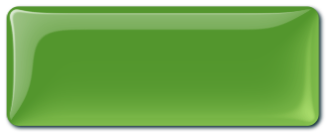 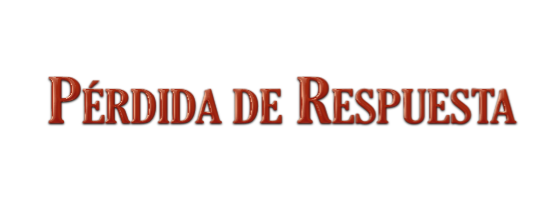 AÑADIR AZA/MTX
¿Intensificación temporal?
NO
¿IMM?
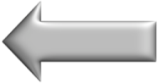 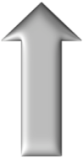 SÍ
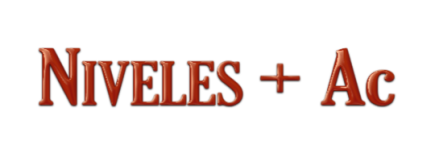 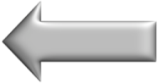 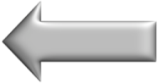 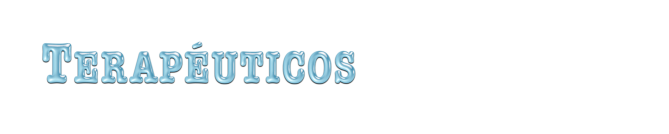 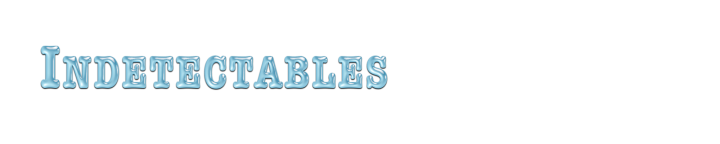 CAMBIO DIANA TERAPÉUTICA
Ustekinumab, Vedolizumab
NO
FALSA REFRACTARIEDAD
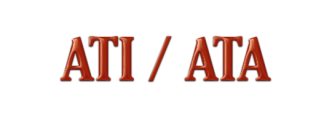 CMV
 Complicaciones
 SII, etc.
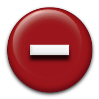 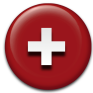 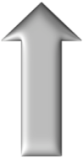 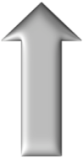 CIRUGÍA
CAMBIO ANTI-TNF
INTENSIFICAR
Algoritmo  de uso en mi práctica clínica
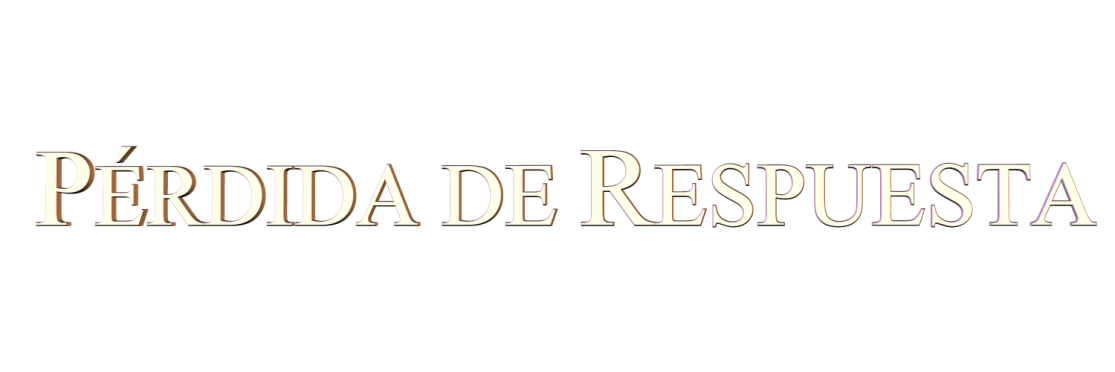 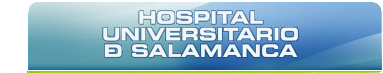 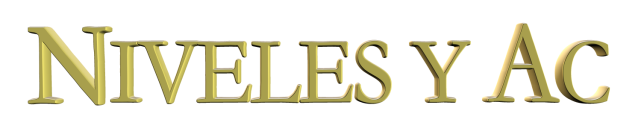 POSIBLES ESCENARIOS
ANTICUERPOS ANTI-FÁRMACO
NIVELES
FÁRMACO
Ordás I et al. Clin Gastroenterol Hepatol 2012 10 (10) 1079-87
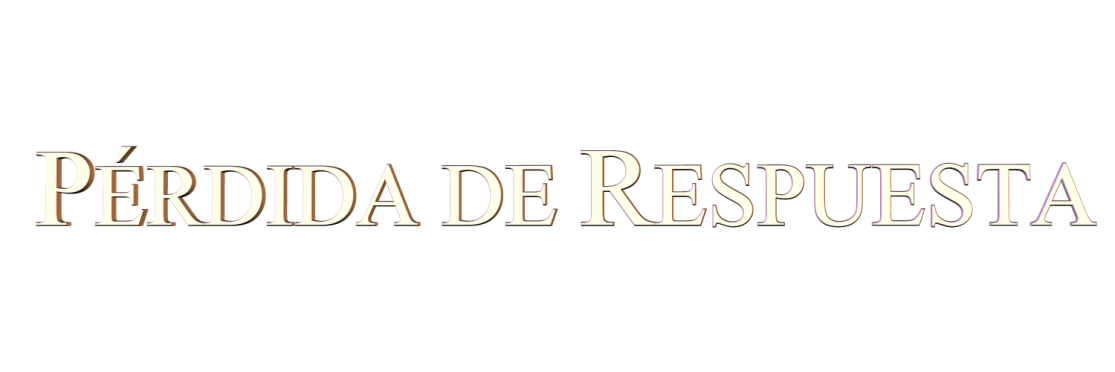 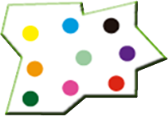 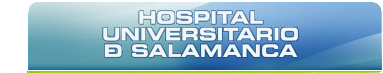 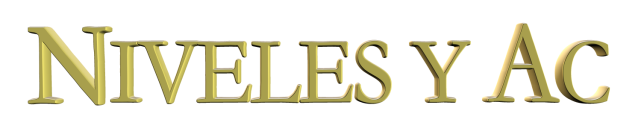 POSIBLES ESCENARIOS
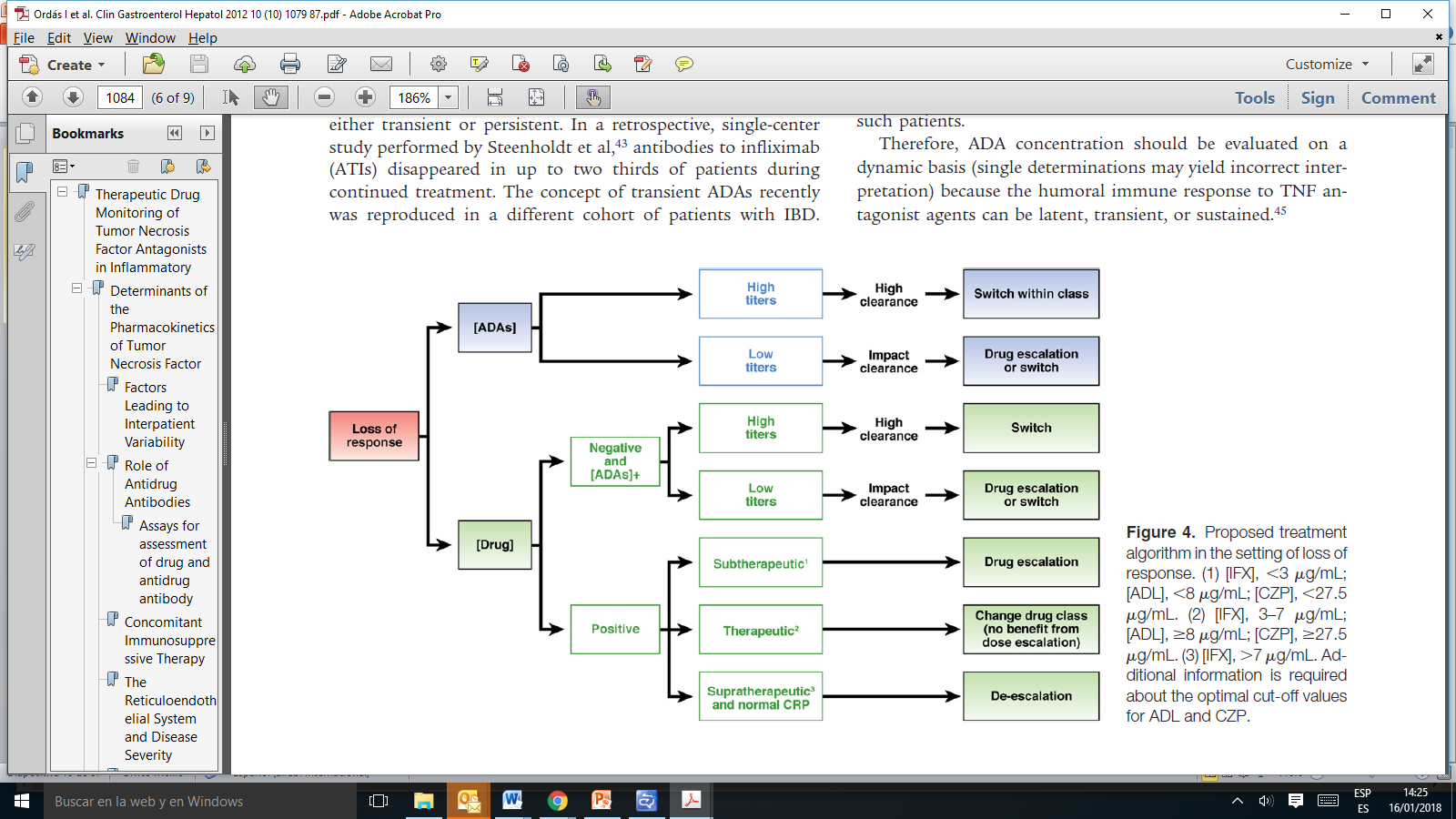 Ordás I et al. Clin Gastroenterol Hepatol 2012 10 (10) 1079-87
CASO 1: ¿Qué nivel alcanzar?
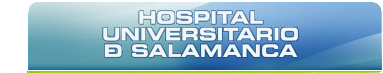 34 años con E. de Crohn A2 L3 B1 
Pérdida de respuesta a los 6 meses de tratamiento con ADA+ AZA
NIVELES: 8,2 g/ml  (Ac negativos)
ACTITUD TOMADA Y EVOLUCIÓN
Intensificación
semana
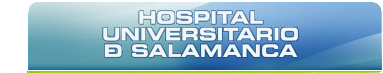 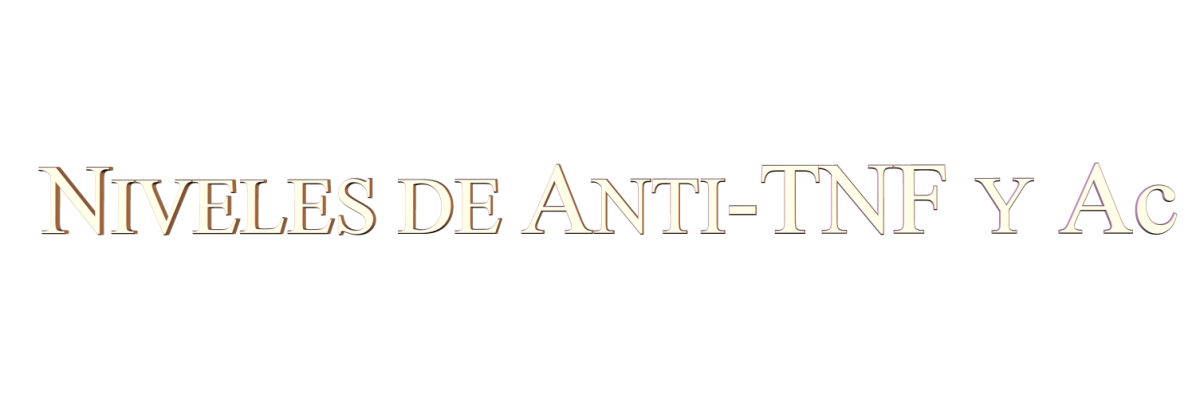 ¿cuáles son los niveles normales?
N= 213 infliximab
 Exclusiones:
EPA
 Intensificados
 Anti-TNF previo
 NRP
PUNTOS DE CORTE ENCONTRADOS
NIVELES Y CRITERIO DE EFICACIA
EC=CU
S=66% E=74%
4,9 μg/ml
REMISIÓN + CF < 50 + PCR <5
S=74% E=80%
3,9 μg/ml
REMISIÓN + CF < 250
S=69% E=66%
2,9 μg/ml
Niveles IFX
REMISIÓN + PCR NORMAL
S=78% E=76%
2,1 μg/ml
REMISIÓN CLÍNICA
Tiempo
Roblin X et al. Inflamm Bowel Dis 2017;23:2048-53
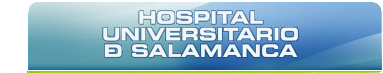 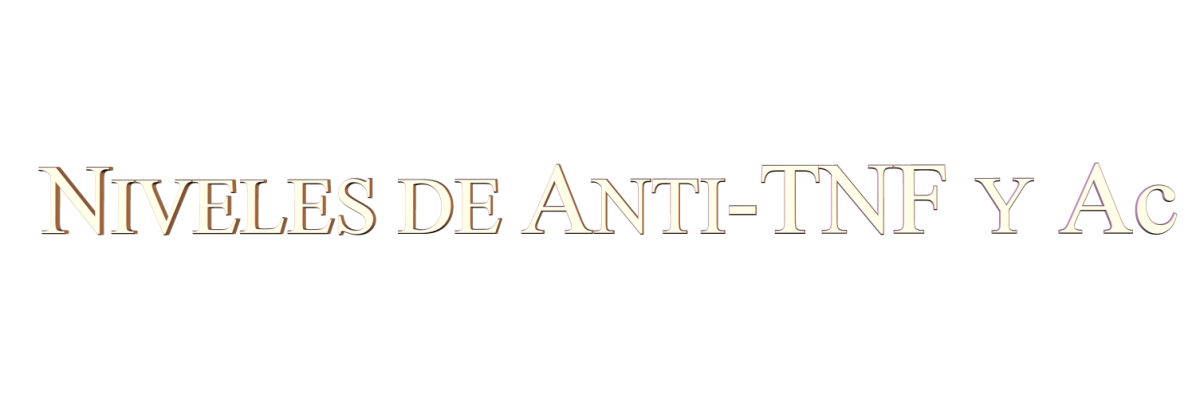 ¿cuáles son los niveles NORMALES?
NIVELES ADA: PUNTO DE CORTE Y CURACIÓN MUCOSA
Modificado de Papamichael K, et al. J Crohns Colitis 2016
[Speaker Notes: Chaparro ADA: 9,1 Tu1990 DDW 2016
Morira cortes para normalización de PCR5,57 y para normalización de albúmina 6,95.]
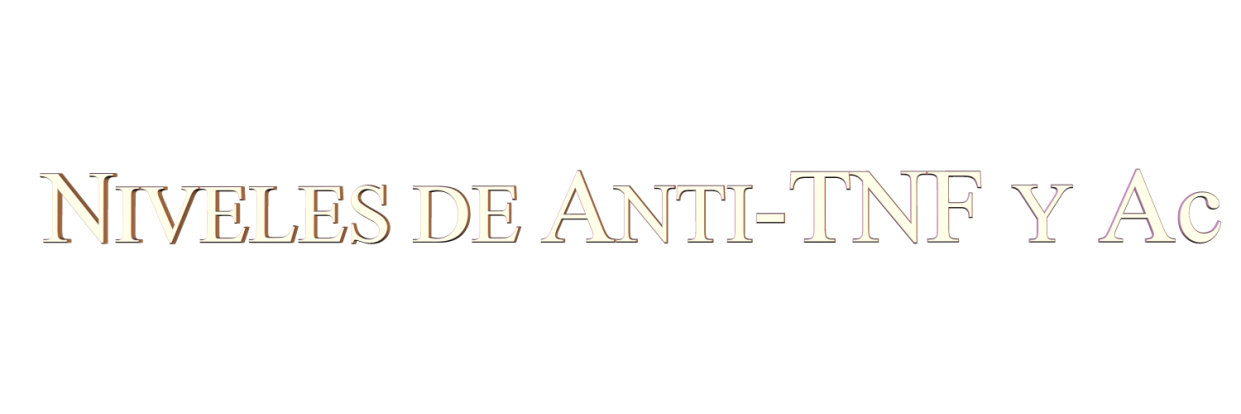 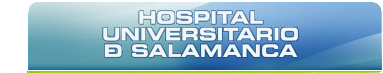 NIVELES y CURACIÓN MUCOSA en CU
N= 56 con colonoscopias (IFX)
 Retrospectivo
CURACIÓN HISTOLÓGICA (No inflamación o focal)
CURACIÓN MUCOSA (Mayo  1)
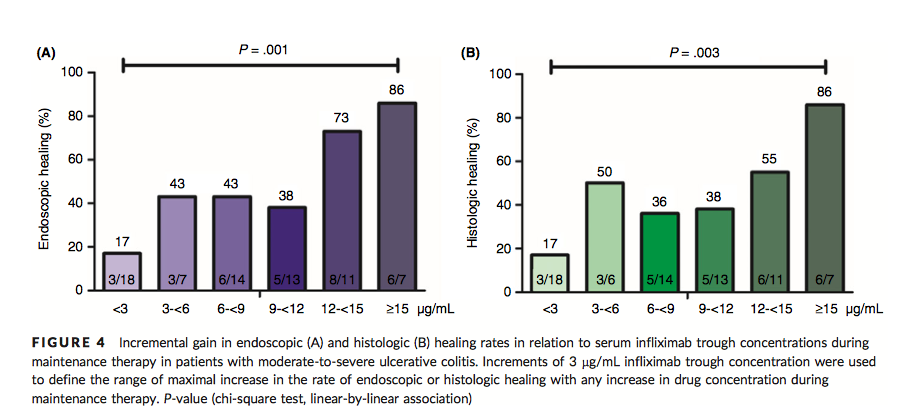 AUC=0,721
 10,5 µg/mL
AUC=0,758
 7,5 µg/mL
Papamichael K. et al. Aliment Pharmacol Ther. 2018;8:478-84
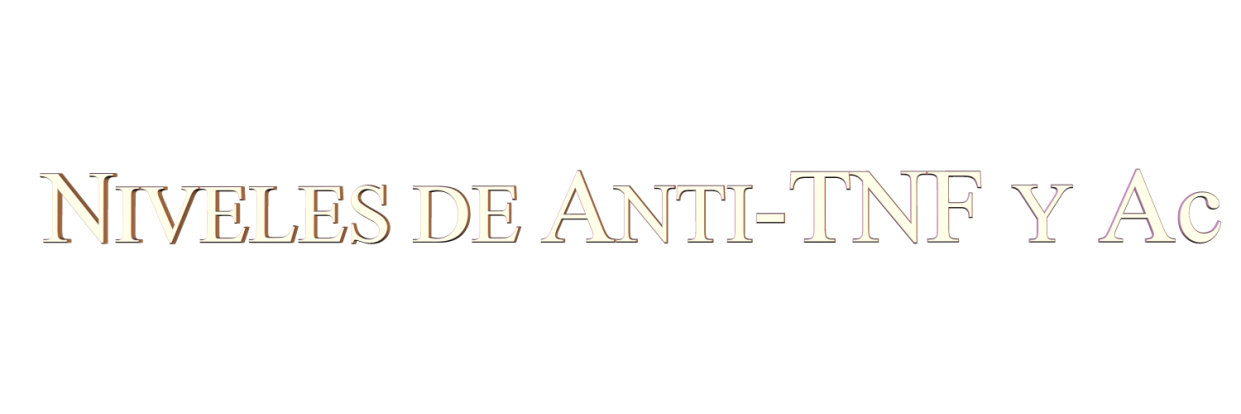 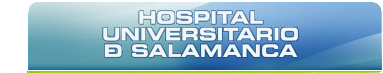 NIVELES y CURACIÓN MUCOSA
N= 145  con anti-TNF (34 CU)
 Retrospectivo
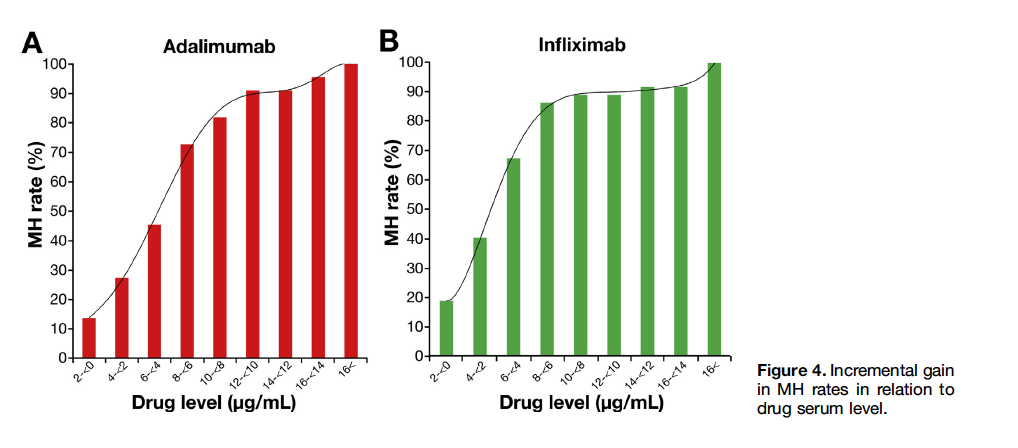 8 µg/mL
12 µg/mL
Ungar B et al.  Clin Gastroenterol Hepatol 2016 14 (4) 550-7
[Speaker Notes: 80-90% consiguen MH con niveles de 6-10 para IFX y de 8-12 para ADA. La mayoría EC (34 CU).]
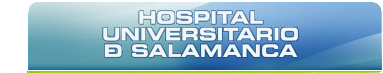 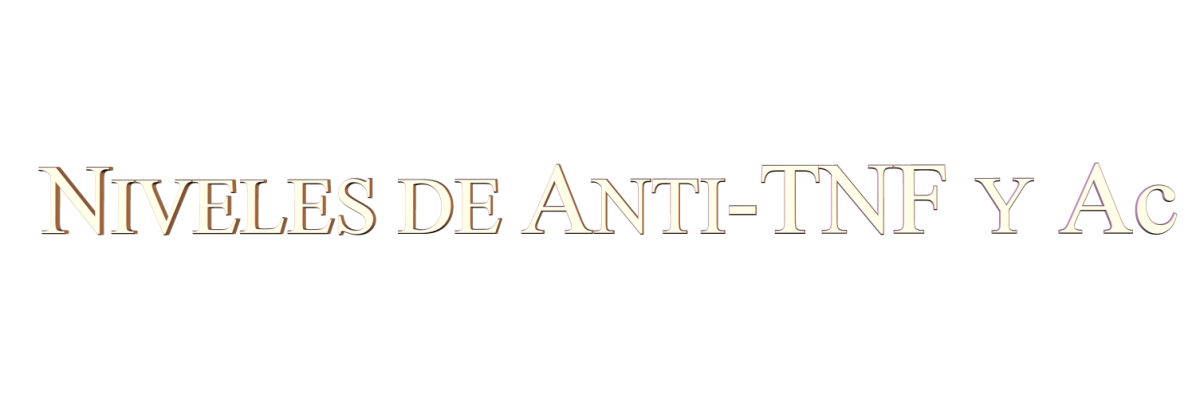 ¿cuáles son los niveles normales?
EPA: ¿QUÉ NIVEL ALCANZAR (IFX)?
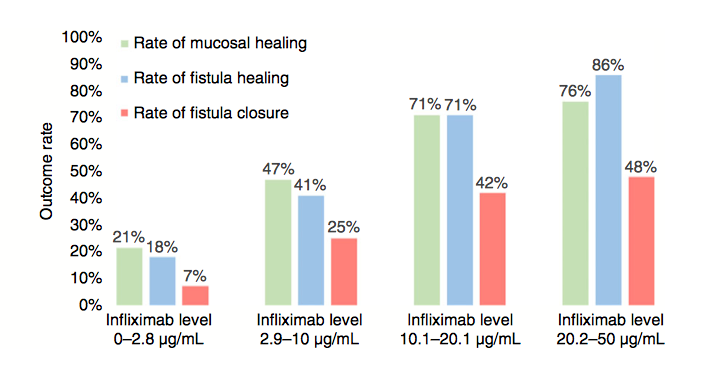 N= 117 EC con fístulas perianales
Yarur A. et al. Aliment Pharmacol Ther. 2017;45(7):933-40.
[Speaker Notes: Tto combinado no alcanza significación. Niveles >=10 mayor prob de cierre en multivariante. No calculan nivel optimo en ROC.]
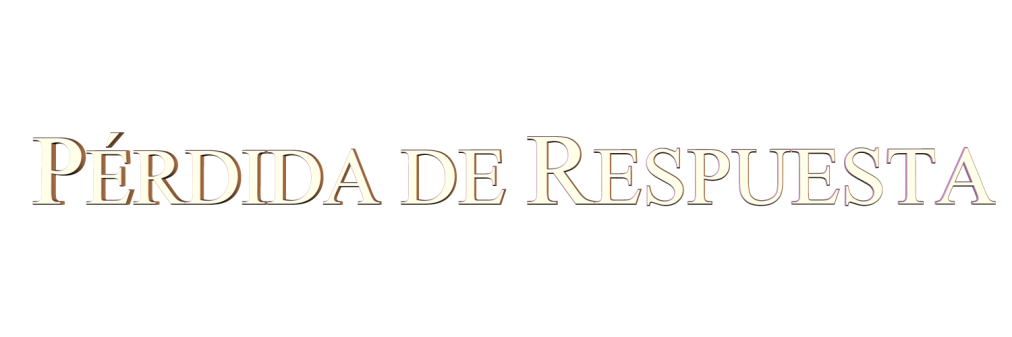 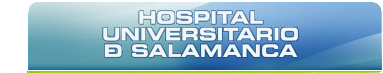 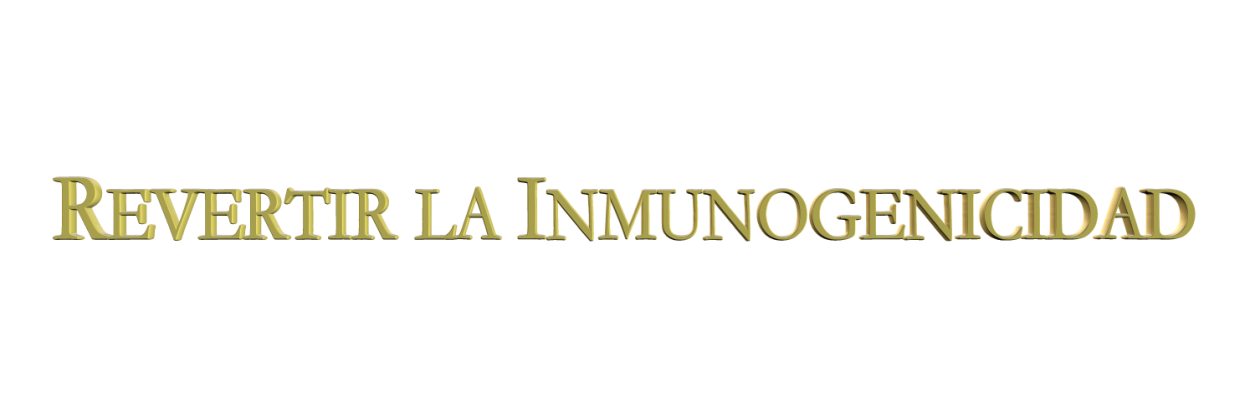 CAMBIO DE IMM
INTRODUCCIÓN DE IMM
Pérdida de respuesta: 41%
N= 81
N=5
Intensificación inicial: 59%
 Cambio a otro anti-TNF 
 Cambio de IMM
PÉRDIDA DE RESPUESTA
NIVELES INDETECTABLES
ATI +
IMM
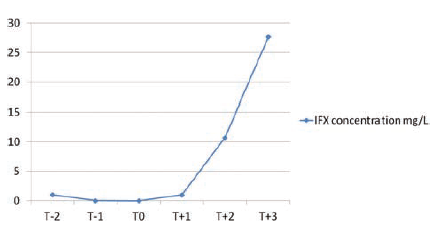 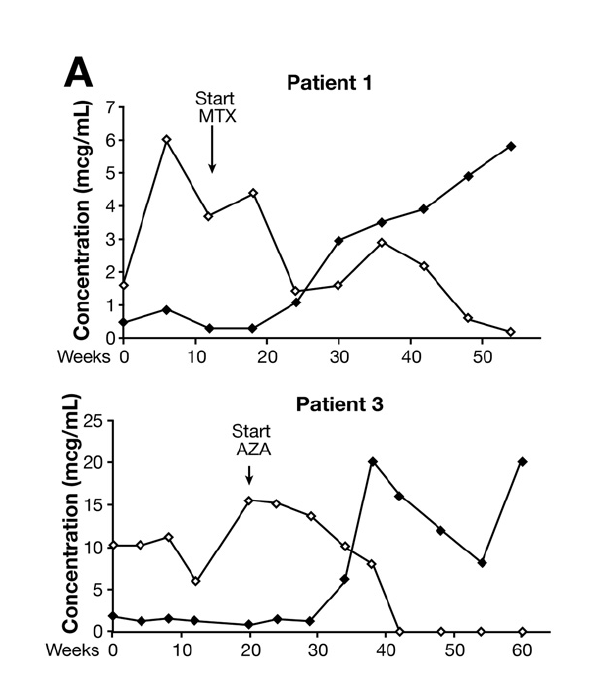 5/6 recuperan respuesta
Metotrexate
Corticorresistencia inicial
 Albúmina
FACTORES
Ferrand E et al.  ECCO 2015 P318
Ben Horin S et al. Clin Gastroenterol Hepatol 2013 11 (4) 444-7
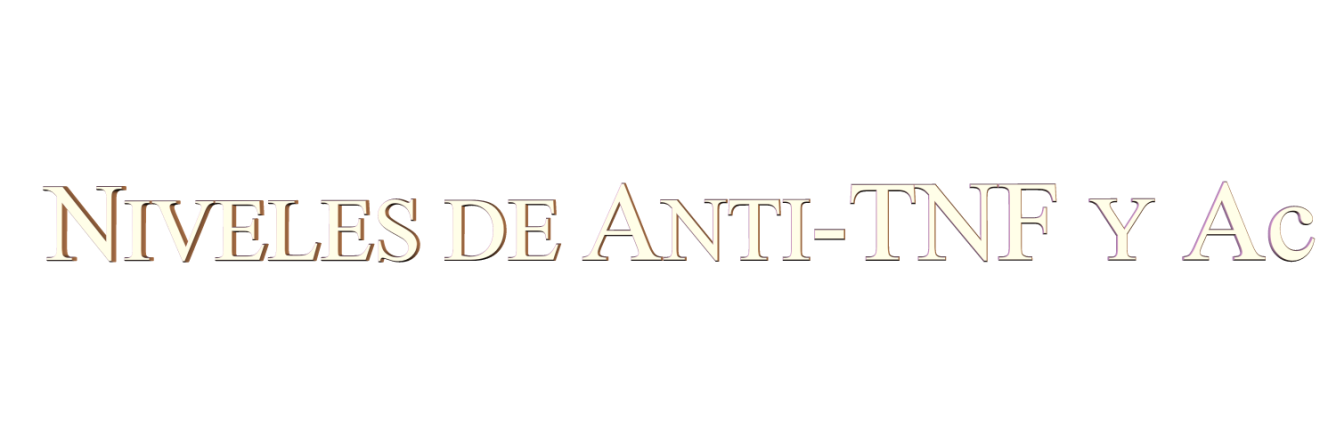 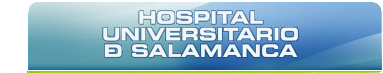 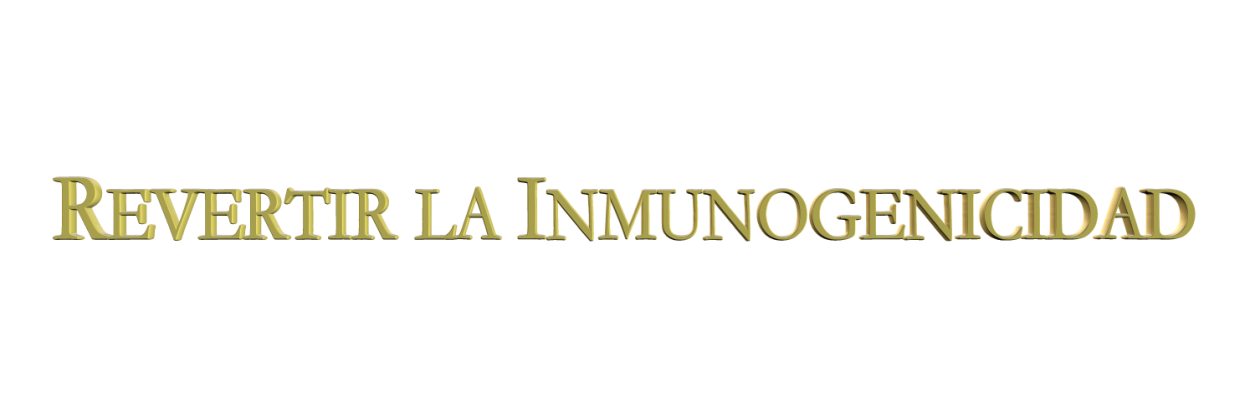 EFICACIA INTRODUCCIÓN DEL INM
Ac + con introducción de INM
 Retrospectivos
 Seguimiento medio: 13 meses
Tiempo medio
 5 meses
3,2 μg/ml
Niveles IFX
Tiempo medio
 11 meses
METOTREXATE
1,4 μg/ml
AZATIOPRINA
N=23
N=17
Ungar B et al. Aliment Pharmacol Ther 2017;45(2):276-82.
Strik et al. Aliment Pharmacol Ther. 2017;45(8):1128-34
[Speaker Notes: ¿Duración de la respuesta conseguida? ¿No pasará igual que con el segundo anti-TNF tras inmunogenicidad con el primero?]
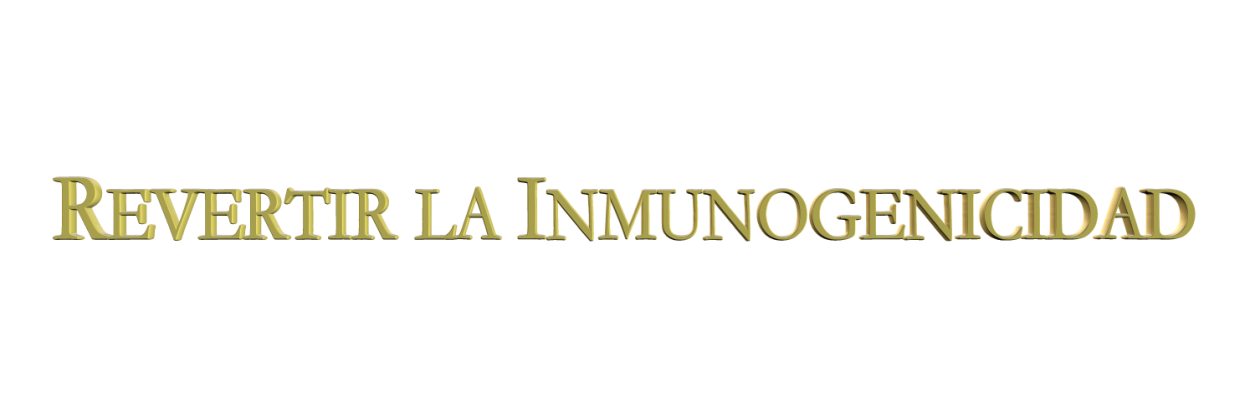 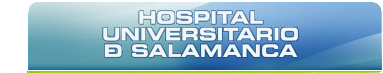 ¿INTENSIFICAR?
SUBANÁLISIS DEL TAXIT
Sem 54
OBJETIVO:  3-7 µg/mL
IFX según niveles (3-7 g/ml)
TRATAMIENTO
N= 270
 IFX consecutivos
OPTIMIZACIÓN NIVELES
IFX según clínica
Intervalo  2 sem hasta 4 sem
  5 mg/kg hasta 10 mg/kg
REMISIÓN CLÍNICA TRAS OPTIMIZACIÓN
FRECUENCIA ATI
p NS
Van Stappen T et al. Gut 2017 epub  DOI:10.1136/gutjnl-2016-313071
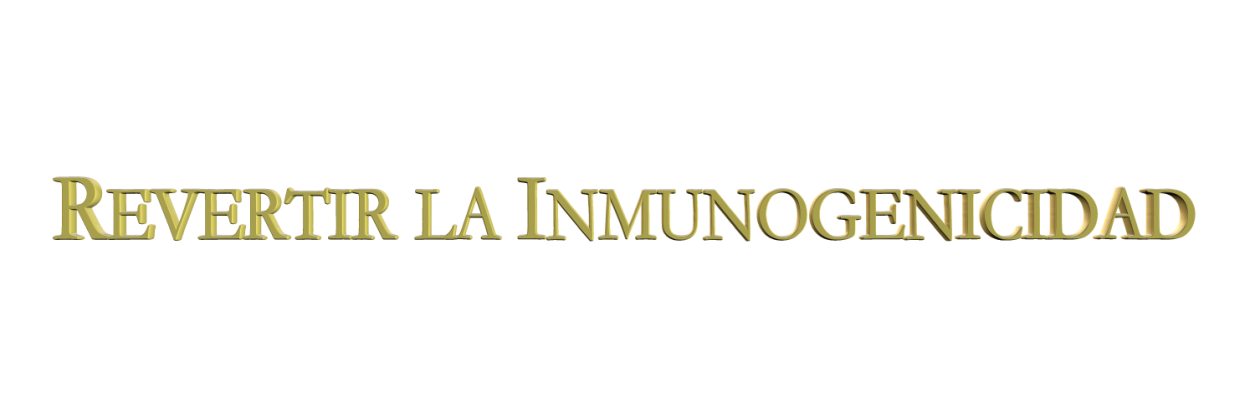 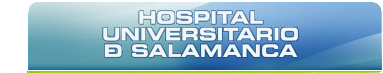 ¿INTENSIFICAR?
NIVELES TRAS OPTIMIZACIÓN
DOSIS DE IFX ACUMULADA
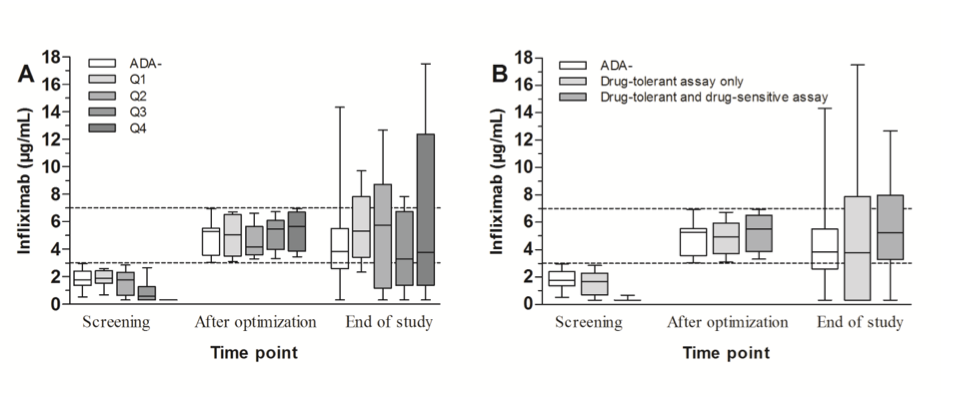 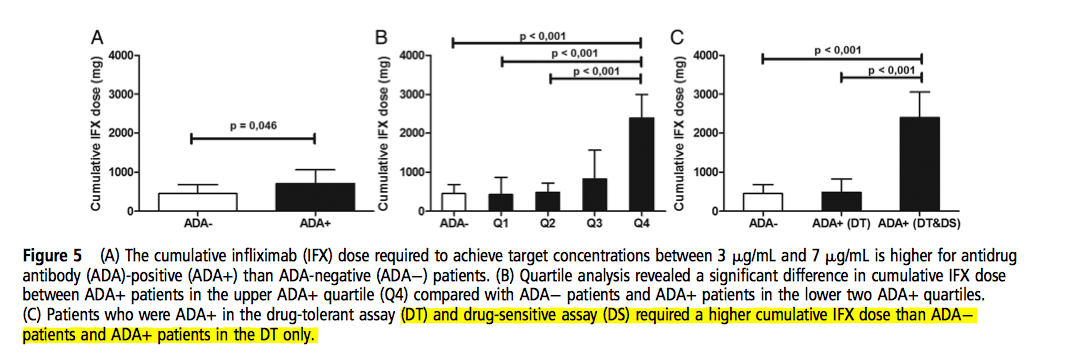 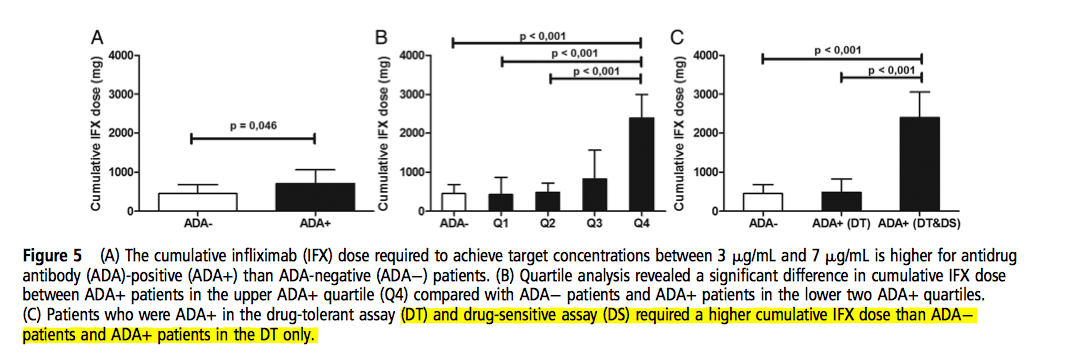 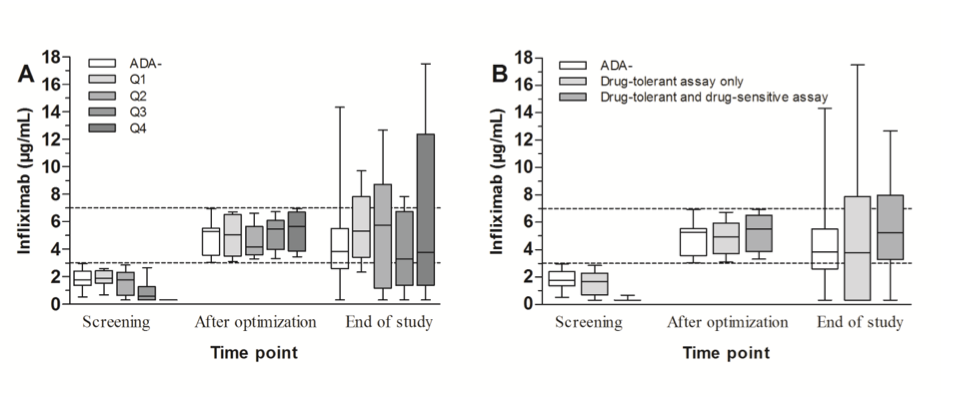 1099 €
1373 €
1648 €
Van Stappen T et al. Gut 2017 epub  DOI:10.1136/gutjnl-2016-313071
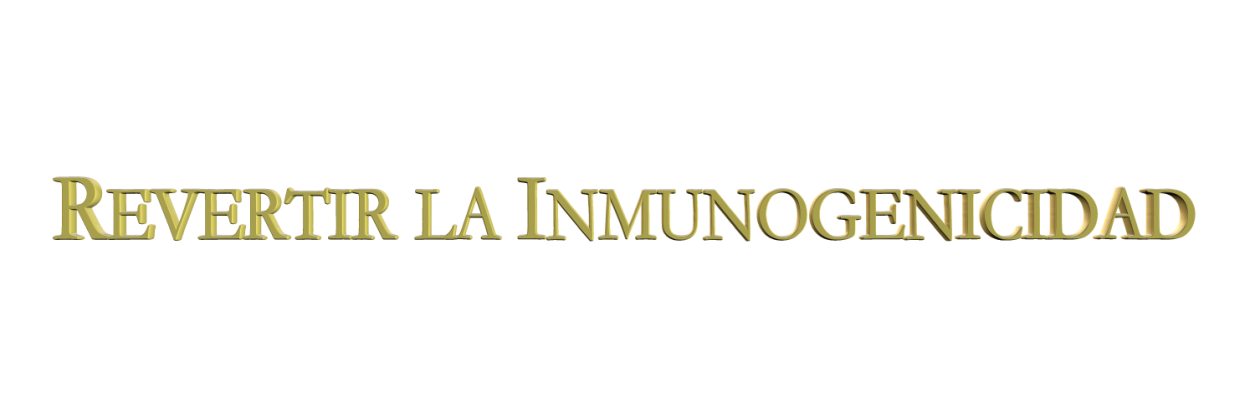 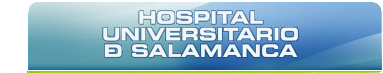 ¿CÓMO INTENSIFICAR?
N=103 E. Crohn con pérdida de respuesta
 Intensificación en todos 
 ATI («drug tolerant»)  y niveles pre y post
NIVELES POST POR ATI BASAL
PAUTA DE INTENSIFICACIÓN
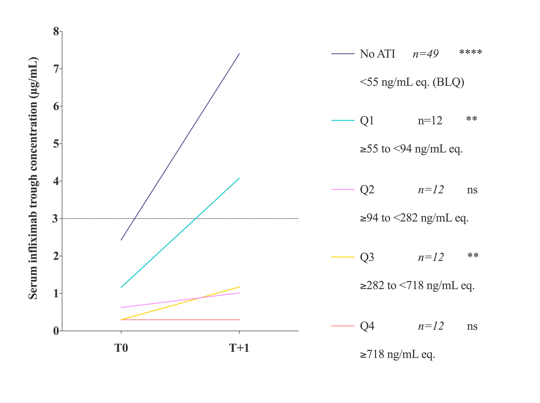 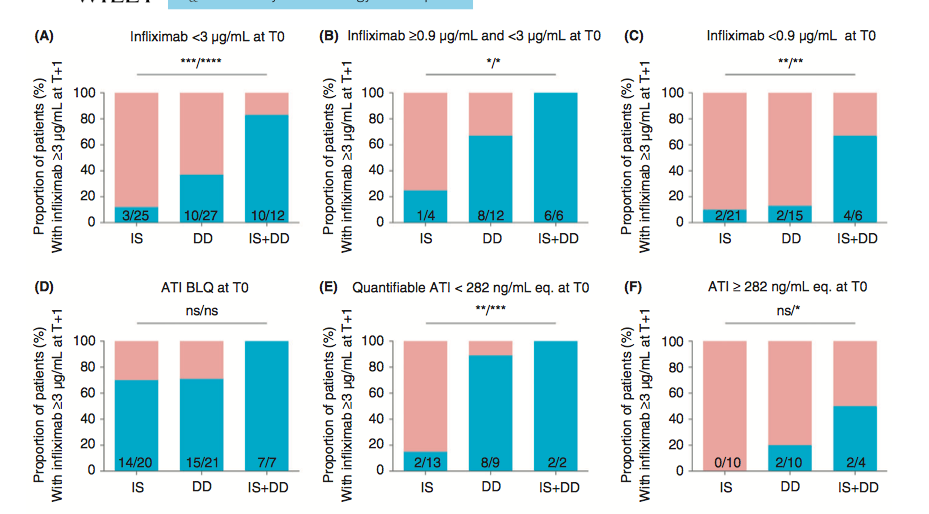 NO
Q1
Q3
Q2
Q4
Dreesen E et al. Aliment Pharmacol Ther. 2018;47(3):346-55
[Speaker Notes: ATI por Test drug sensible no predicen éxito de intensificación.
Al año no diferencias en la eficacia de las pautas.]
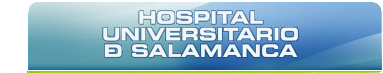 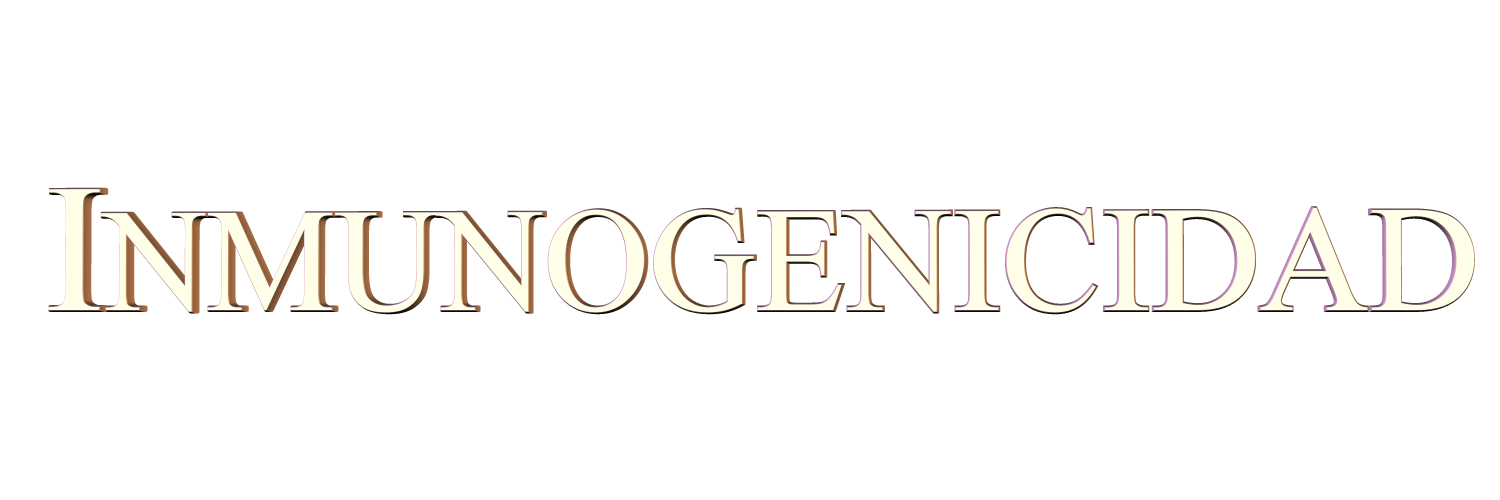 ¿CÓMO HACER EL SWITCH?
Mes 6
Mes 12
Mes 24
2º ANTI-TNF + AZA
N= 85
 Switch  Ac+
2º ANTI-TNF + PLACEBO
NO PÉRDIDA DE RESPUESTA
NIVELES BAJOS CON AC
*
*
*
*
Roblin X et al. DDW 2018 abst 345
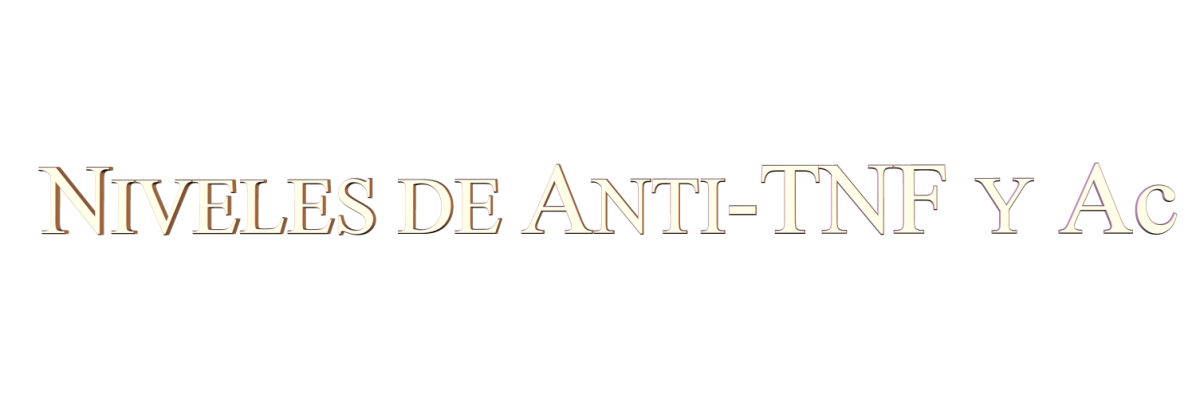 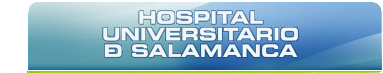 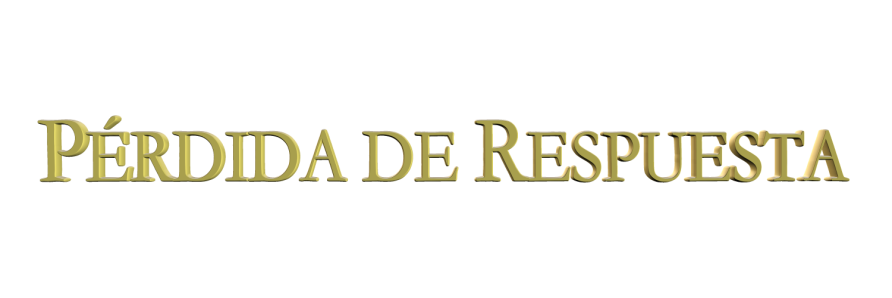 ALGORITMO
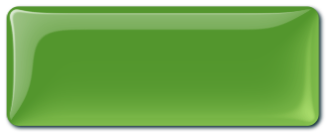 CURACIÓN MUCOSA
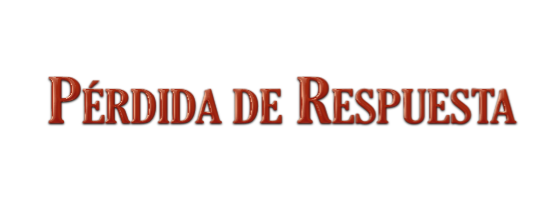 AÑADIR AZA/MTX
¿Intensificación temporal?
NO
¿IMM?
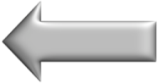 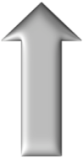 SÍ
¿ALTOS?
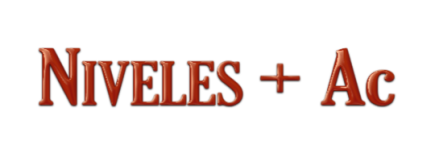 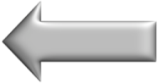 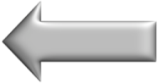 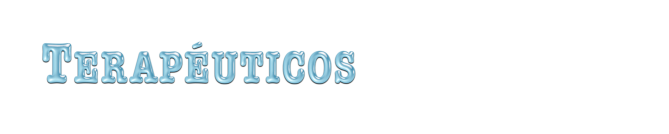 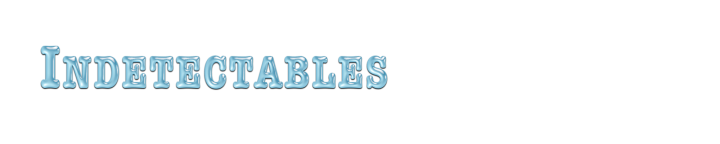 Títulos bajos:  ¿INTENSIFICAR?
CAMBIO DIANA TERAPÉUTICA
Ustekinumab, Vedolizumab
NO
FALSA REFRACTARIEDAD
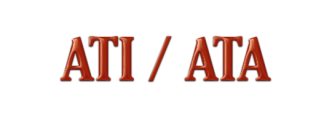 CMV
 Complicaciones
 SII, etc.
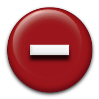 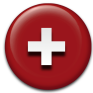 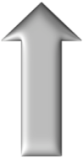 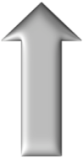 ¿ADHESIÓN?
CIRUGÍA
Ac no detectables
INTENSIFICAR
CAMBIO ANTI-TNF
¿CAMBIO DE DIANA?
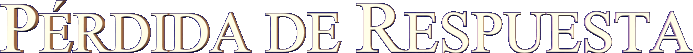 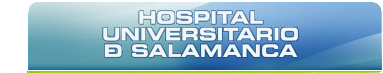 ¿TTO EMPÍRICO VS NIVELES?
PÉRDIDA DE RESPUESTA CON ADA
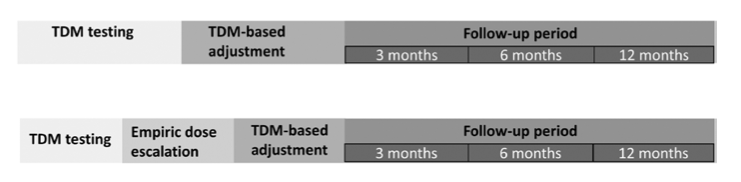 N=104  Retrospectivo
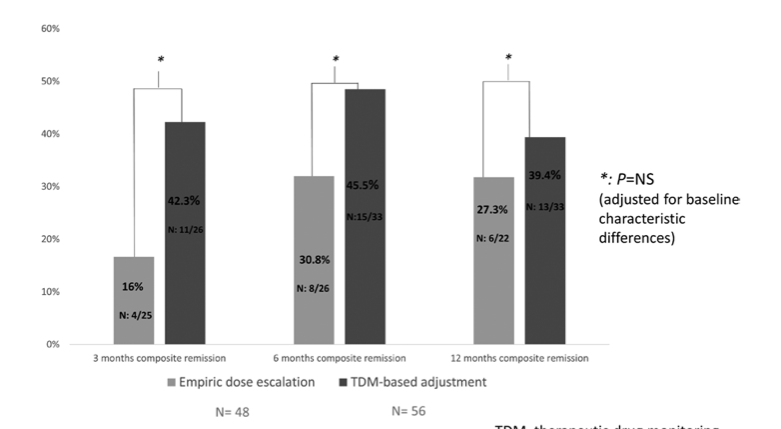 Restellini S et al. Inflamm Bowel Dis. 2018. 10.1093/ibd/izy044
[Speaker Notes: Comentar que las diferencias en coste son del 15% (a expensas de menos intensificaciones pero el resultado final es el mismo).
Guidi L, Pugliese D, Panici Tonucci T, Berrino A, Tolusso B, Basile M, et al. Therapeutic drug monitoring is more cost-effective than a clinically-based approach in the management of loss of response to infliximab in inflammatory bowel disease: an observational multi-centre study. Journal of Crohn's & colitis. 2018. 10.1093/ecco-jcc/jjy076  29860436]
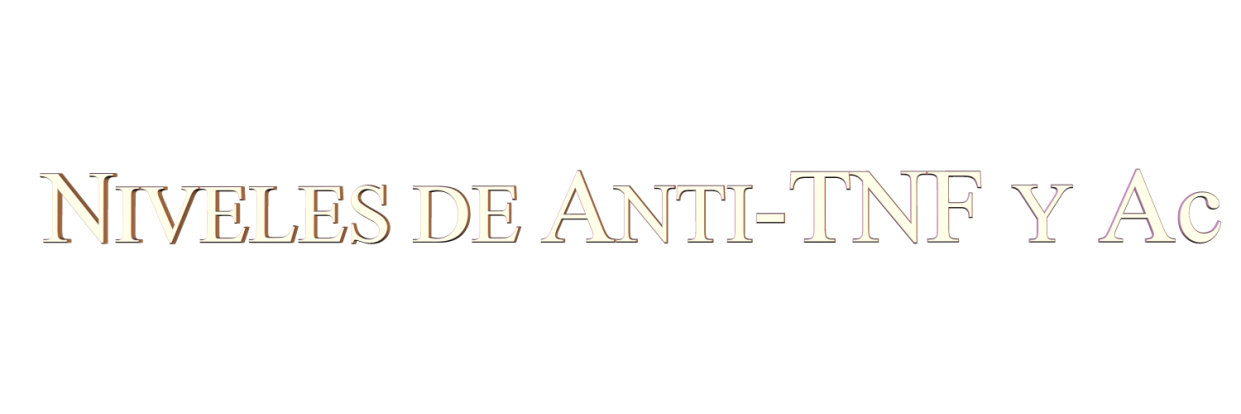 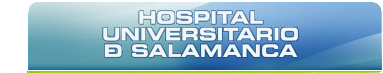 VARIABILIDAD DE INTERPRETACIÓN
CASO 1
CASO 2
CASO 3
Varón de 44 años con ingreso por CU grave (PCR 48) corticor-resistente. A los 3 días tras IFX 10 mg/kg sigue igual (PCR 38).
Varón de 19 años con CU izda en remisión clínica con actividad moderada persistente en endoscopia.
Varón de 38 años con E. Crohn de colon con pérdida de respuesta a IFX.  Pancreatitis con AZA previa.
ADA: 2,8 µg/ml   Ac: 1 UI/ml
IFX: 1,3 µg/ml   Ac: 26 UI/ml
IFX: 12,1 µg/ml   Ac: <3 UI/ml
* Solo respuestas de expertos en EII
Szeto W et al. Gastroenterology 2017;152:S394-5  DDW 2017
CASO 3
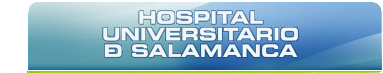 Dco: dic 2015  ingreso cx IV
 Corticodependencia
 Intolerancia a AZA /MTX
ENF. DE CROHN
IFX 5 mg/kg / 8 sem
♂ 41 años  85 Kg
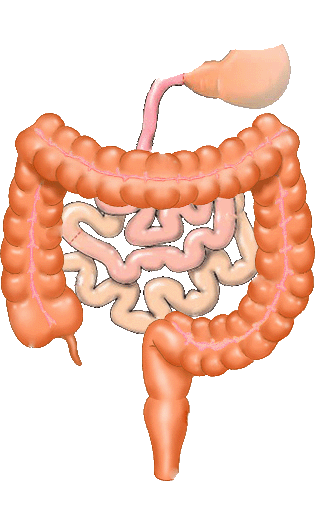 RMN: 20 cm con actividad
 + corticoides
IFX 5 mg/kg/ 6 sem
<1 g/ml Ac neg
25 cm
IFX 10 mg/kg / 4 sem
2 g/ml   Ac neg
Respuesta insuficiente
¿?
ADA 40 mg/2 sem
[Speaker Notes: Semana 6 actitud.
Alguno dosis mas altas de 10 mg/kg?
Mecanismo implicado]
CASO 4: RESPUESTA INCOMPLETA
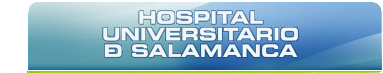 ADA 40 mg/ sem
ENF. DE CROHN
Artropatía
Enf. Digestiva: HBI 6  PCR N  CF N
RMN con actividad leve
¿?
NIVELES: >12g/ml 
Ac ¿neg?
♀ 44 años
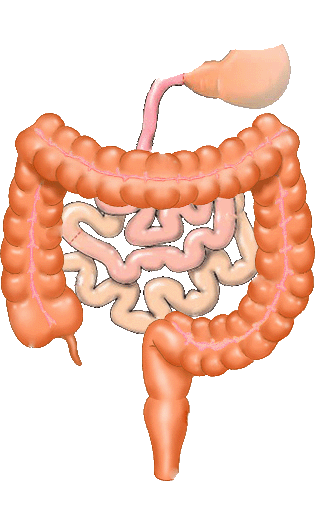 USTEKINUMAB 90 mg/8 sem
De acuerdo con reumatología
A2 L1 B1
Artropatía y clínica digestiva claramente peor
Artropatía periférica
Intolerancia a AZA y MTX
ADA 40 mg/ sem
¿TECHO DE EFICACIA?
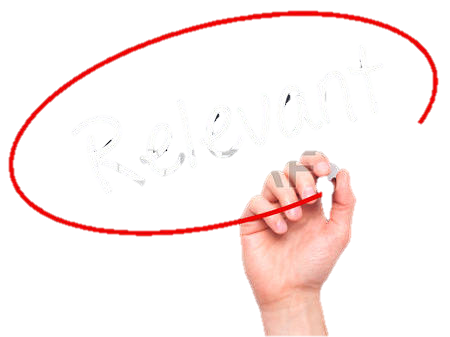 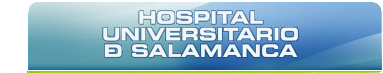 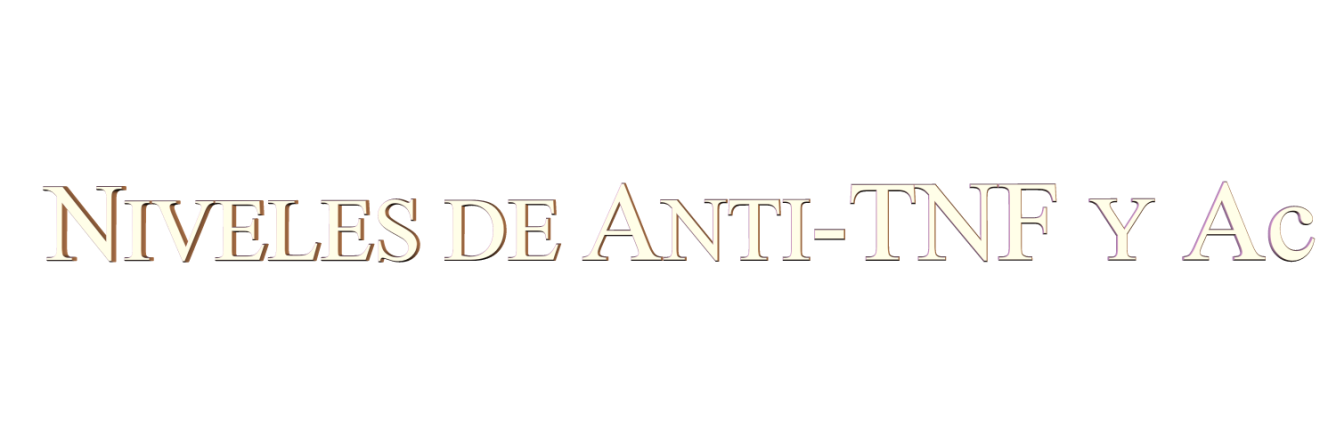 POSIBLES DETERMINACIONES
AZATIOPRINA
Anti-TNF
PÉRDIDA DE RESPUESTA
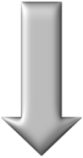 POST-INDUCCIÓN
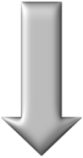 Actividad inflamatoria
ACTIVIDAD
REMISIÓN
Tiempo
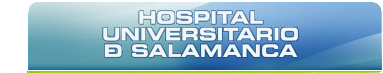 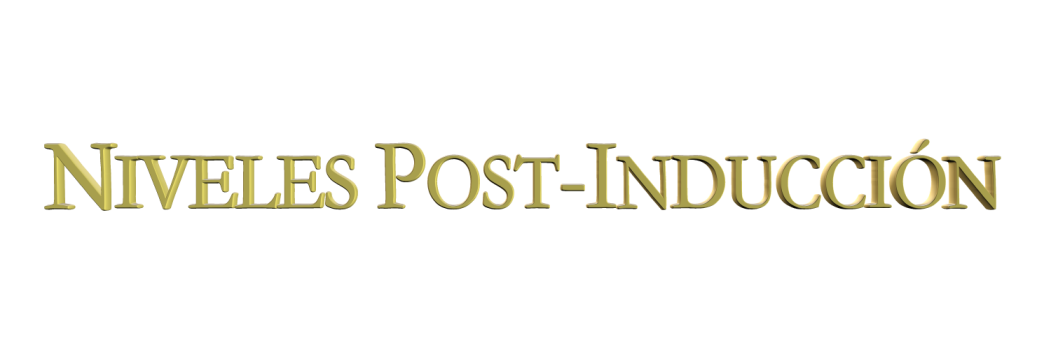 ALGORITMO PROPUESTO
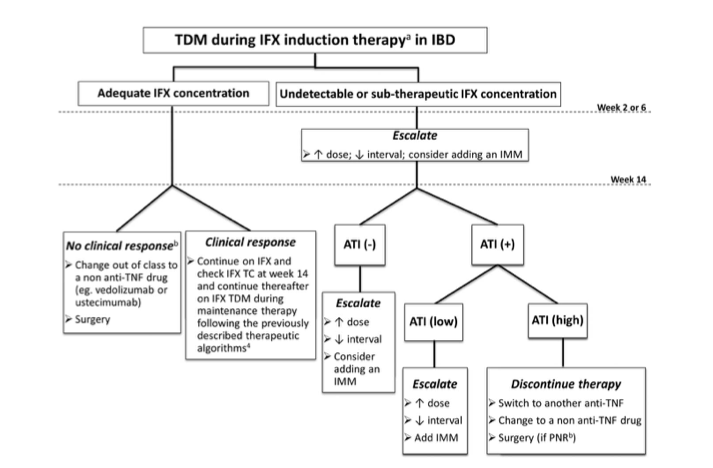 Papamichael K et al. Inflamm Bowel Dis. 2017;23(9):1510-5
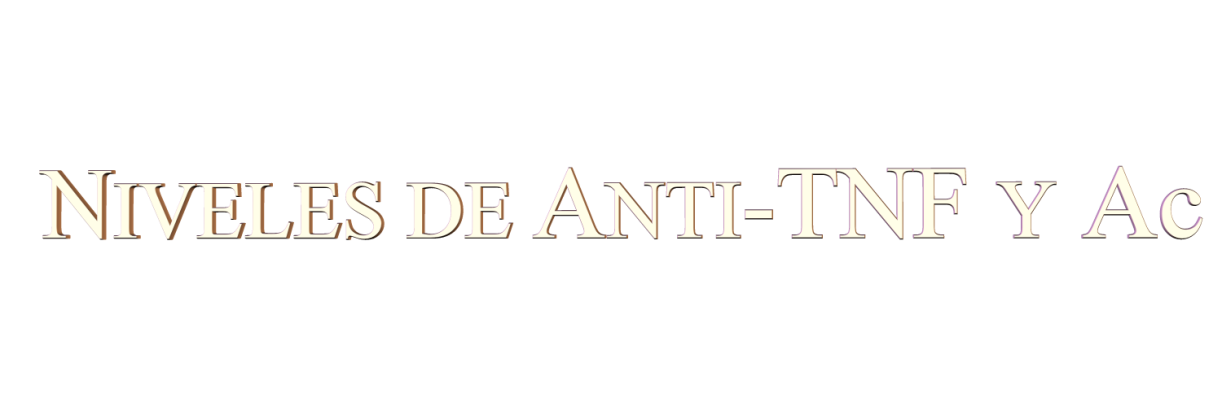 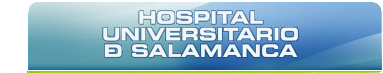 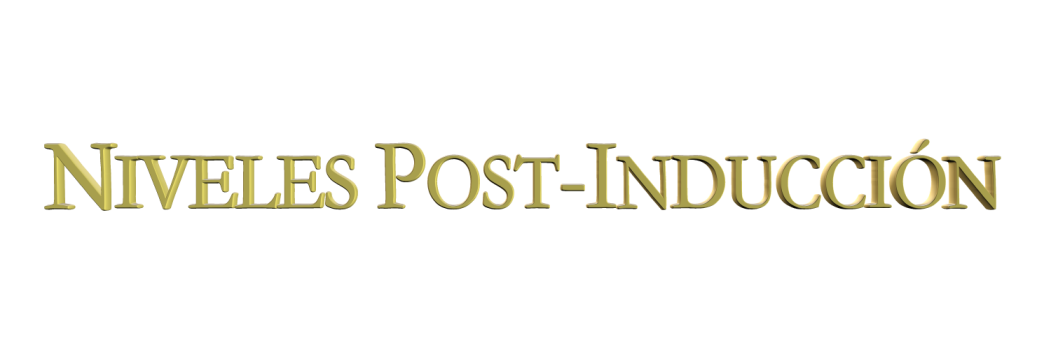 ESTUDIO PROSPECTIVO IFX BIOSIMILAR HUNGRÍA
N=291 (EC=84   CU=107)
 Anti-TNF previo= 20%
 IMM concomitantes= 36%
NIVELES SEMANA 2
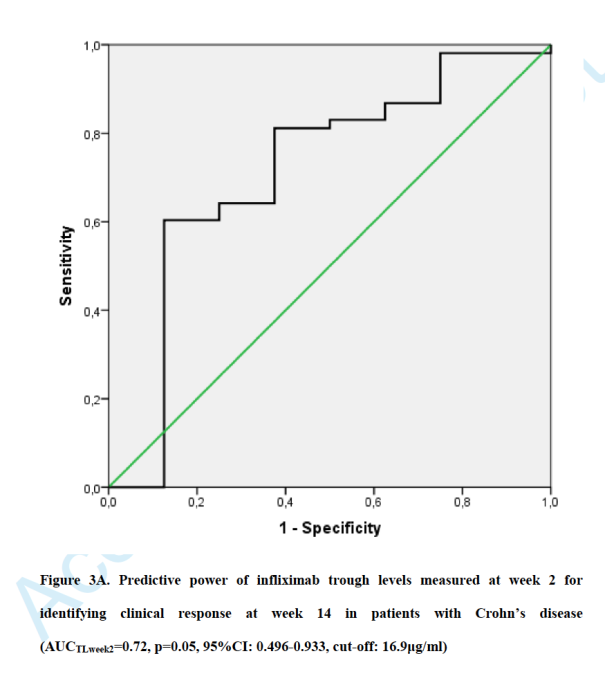 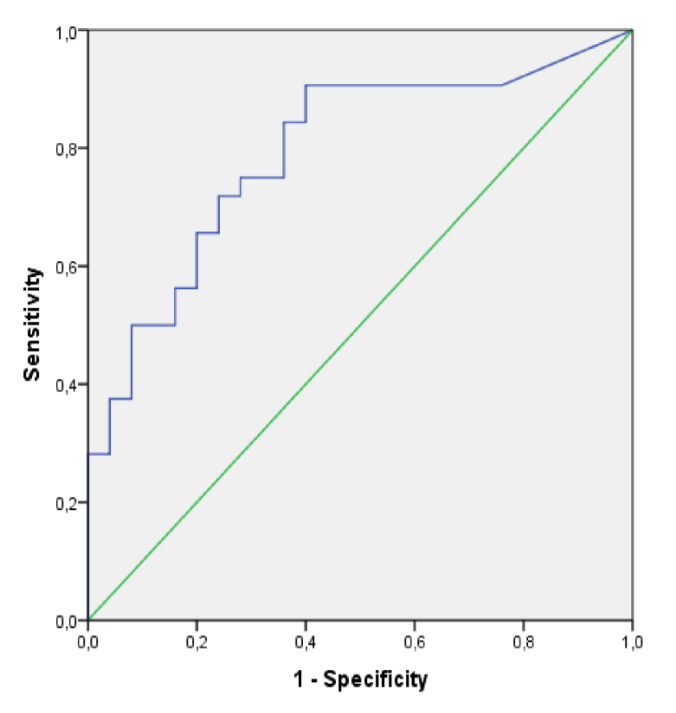 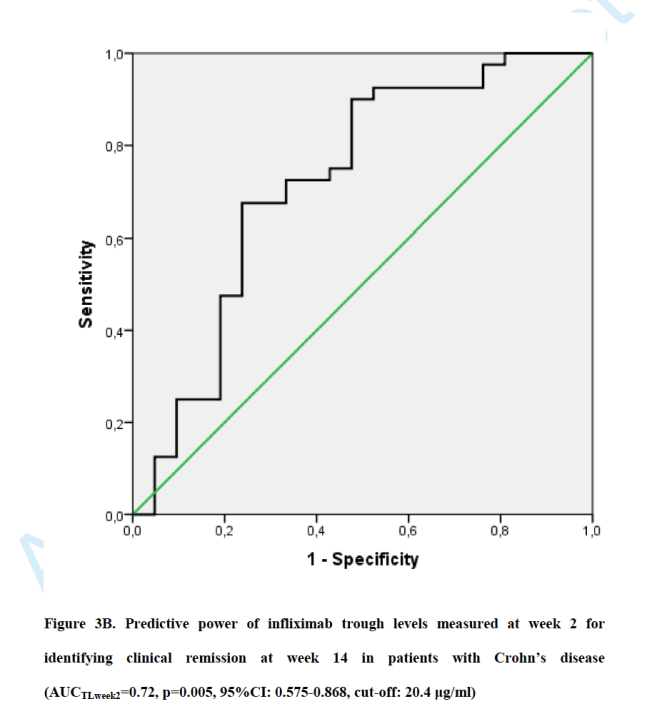 CU: REMISIÓN
EC: RESPUESTA sem 14
EC: REMISIÓN
15,3 g/ml
16,9 g/ml
20,4 g/ml
AUC=0,79
AUC=0,72
AUC=0,72
Gonczi L et al. JCC 2016
[Speaker Notes: Niveles semanas 2,6,14, 30 y 54.
Otros hallazgos: Exposición previa a anti-TNF peores resultados en sem 54 y presencia de Ac  en sem 14 predictivos de no respuesta sem 30.]
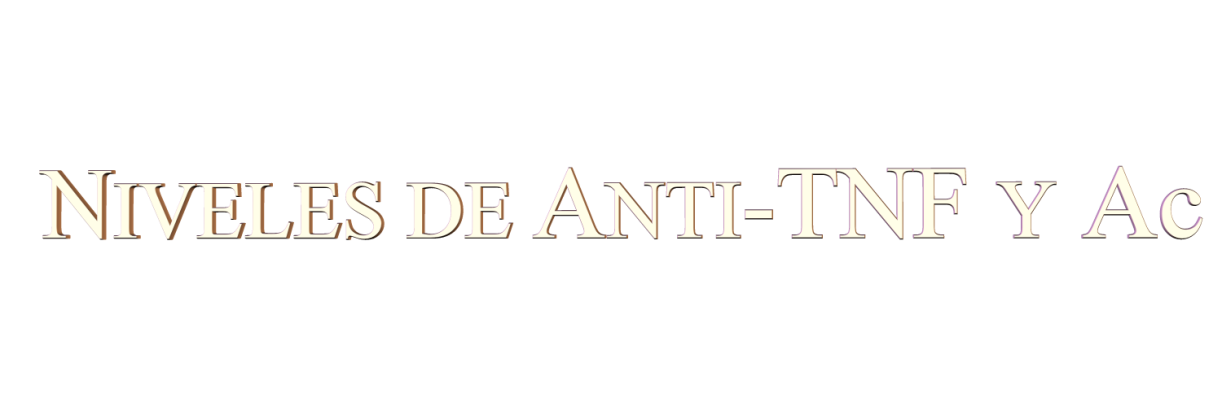 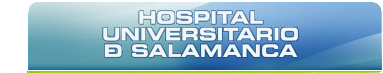 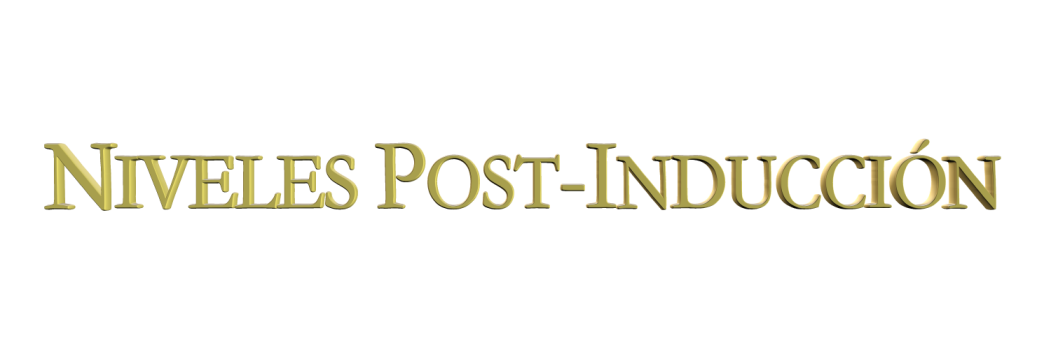 POSTINDUCCIÓN ADA EN CU
N=43
 Anti-TNF previo= 88%
 Curación mucosa precoz (STMH)
FACTORES
9,4 µg/ml
Mayo 3
AUC=0,778
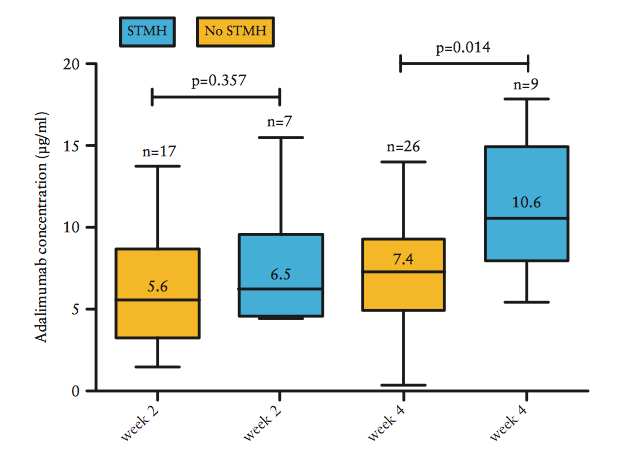 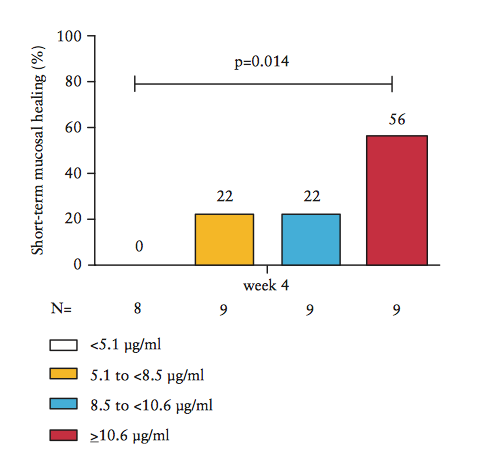 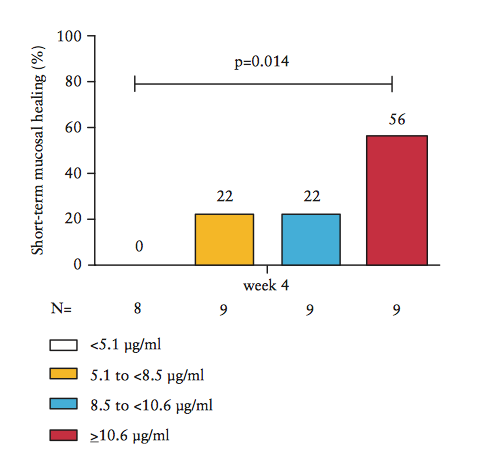 Papamichael K et al. J Crohns Colitis 2017;11:53-9
[Speaker Notes: STMH se valora en la semana 10-14.]
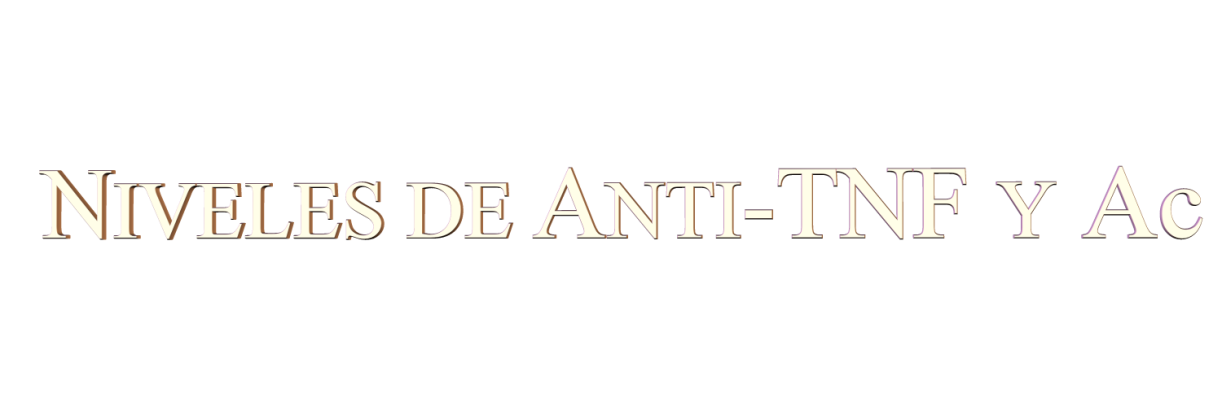 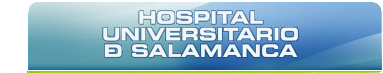 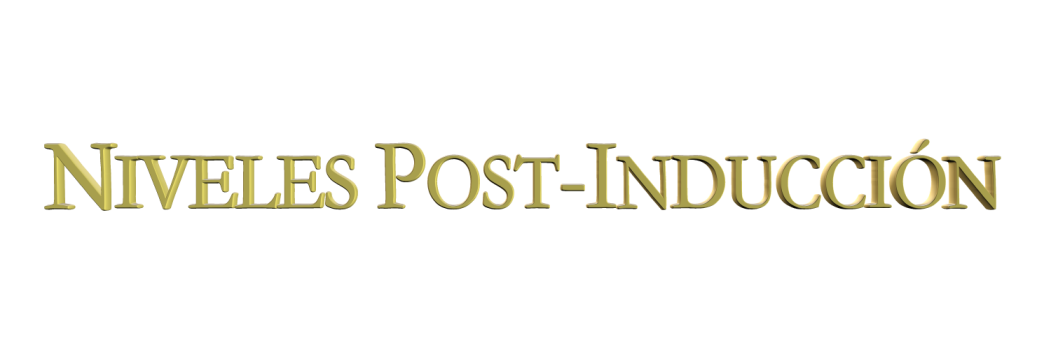 PUNTOS DE CORTE
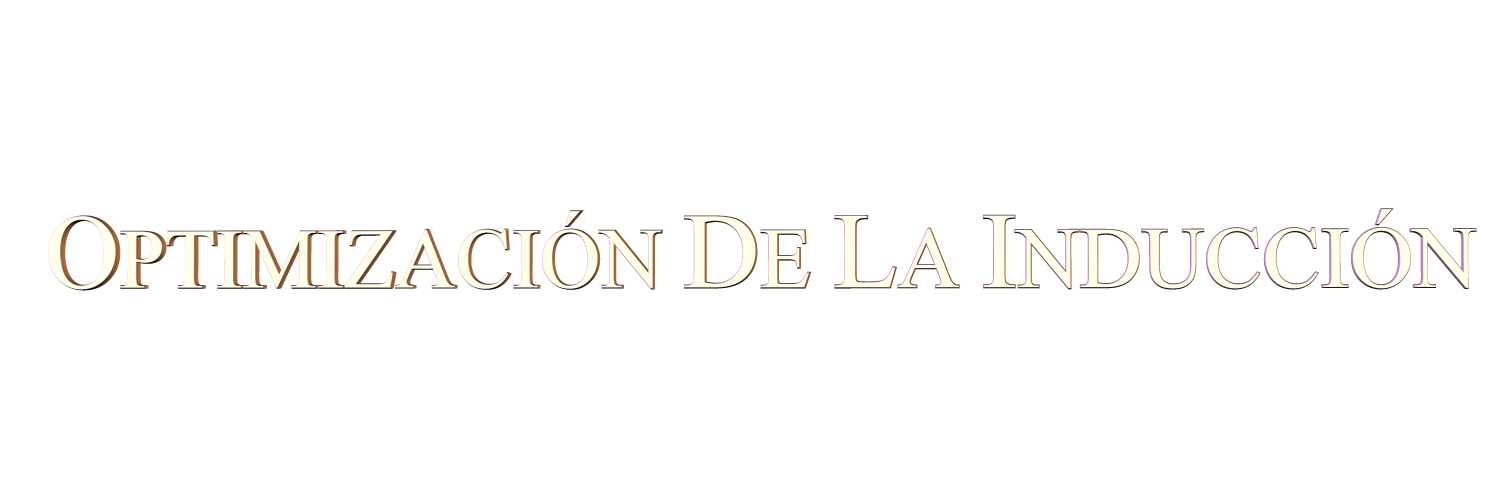 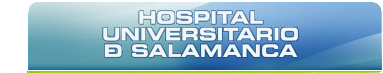 NIVELES DE VEDOLIZUMAB
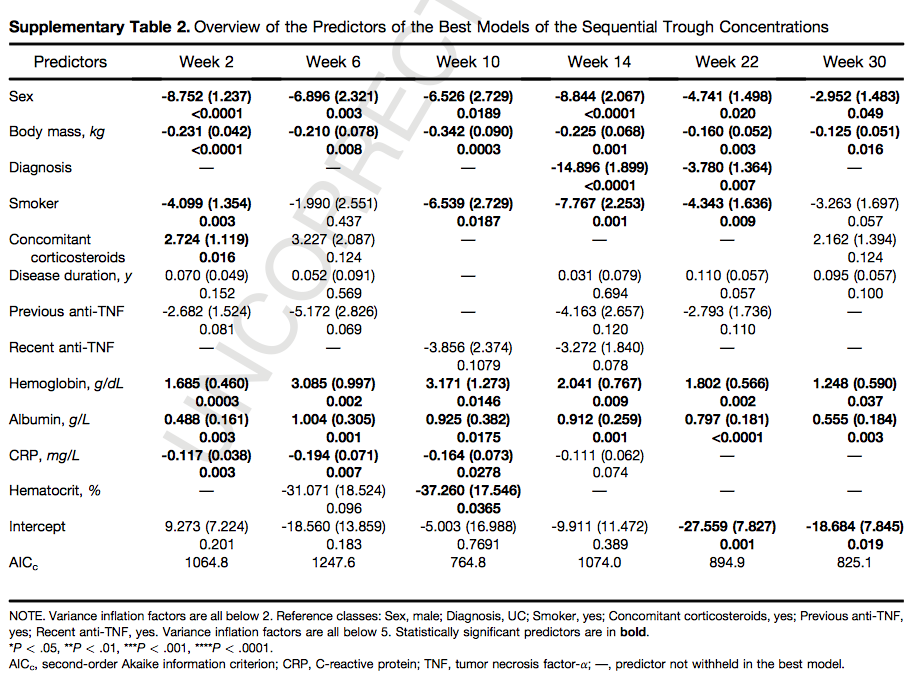 Dressen E et al. Clin Gastroenterol Hepatol 2018 epub
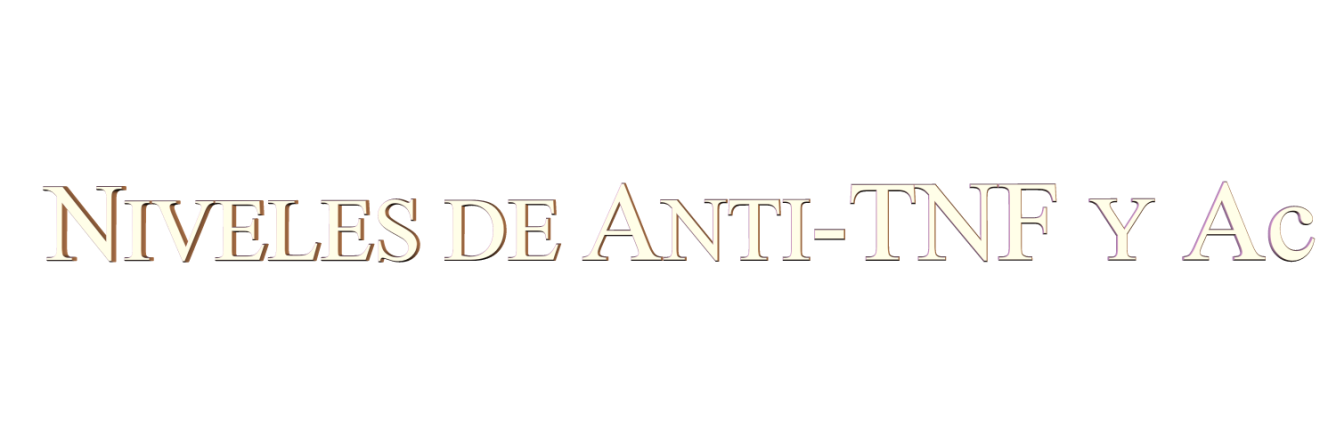 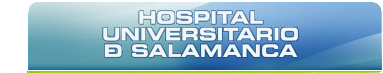 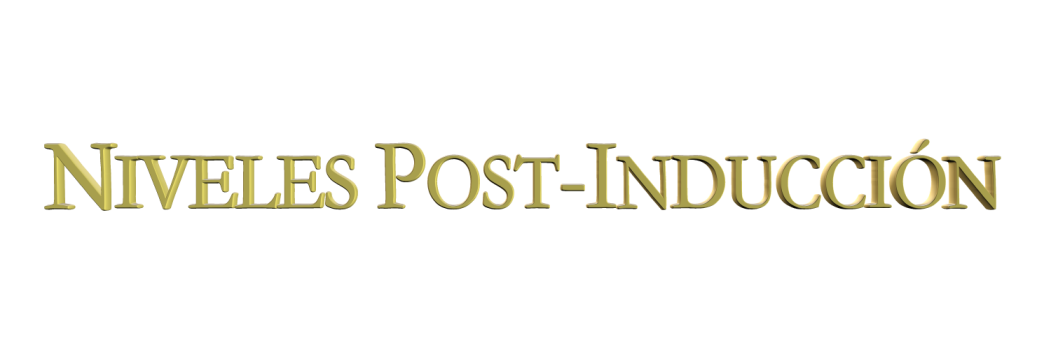 IFX: NIVELES POST-INDUCCIÓN PREDICEN AC (<2,2µg/ml)
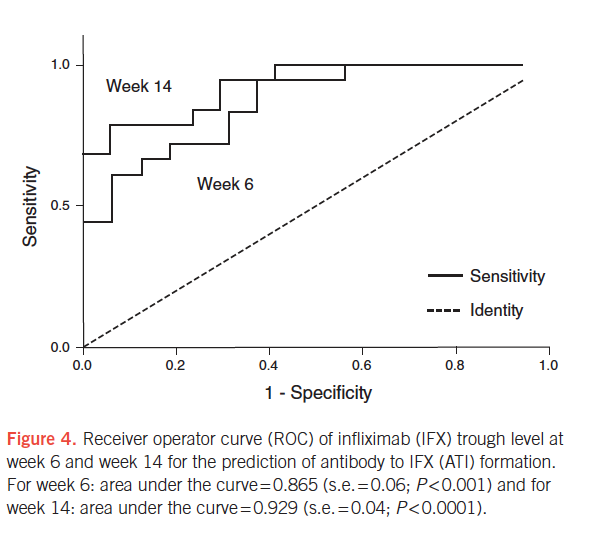 SEMANA 6:
SEMANA 14:
AUC=0,865
AUC=0,929
Vande Casteele N et al.  Am J Gastroenterol  2013 108 (6) 962-71
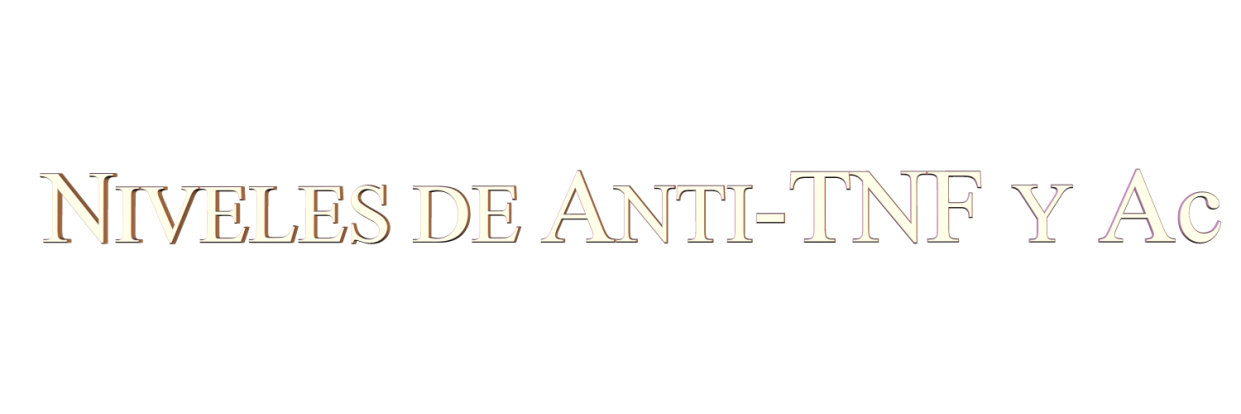 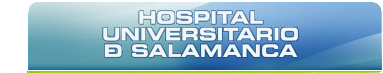 ADA: NIVELES POST-INDUCCIÓN PREDICEN AC
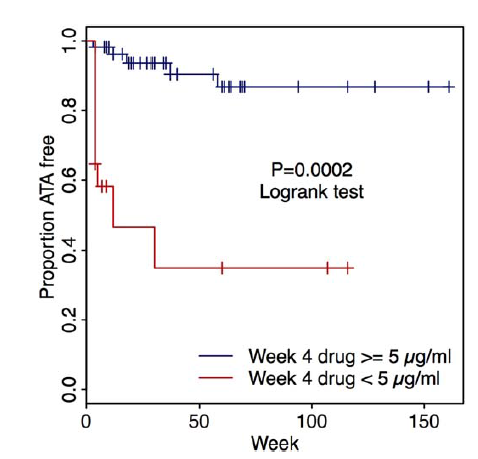 Baet F et al.  Gut 2016 65 (7) 1126-1131
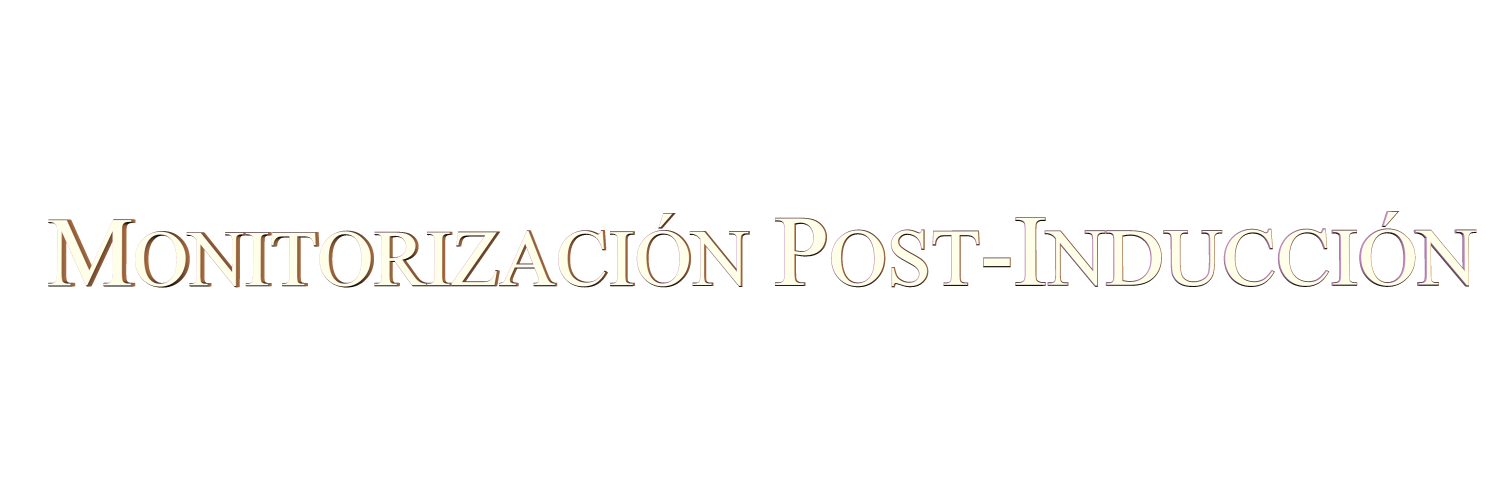 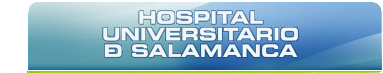 INMUNOGENICIDAD: FENÓMENO PRECOZ
Ac anti- IFX sem 2 (Brote grave CU)
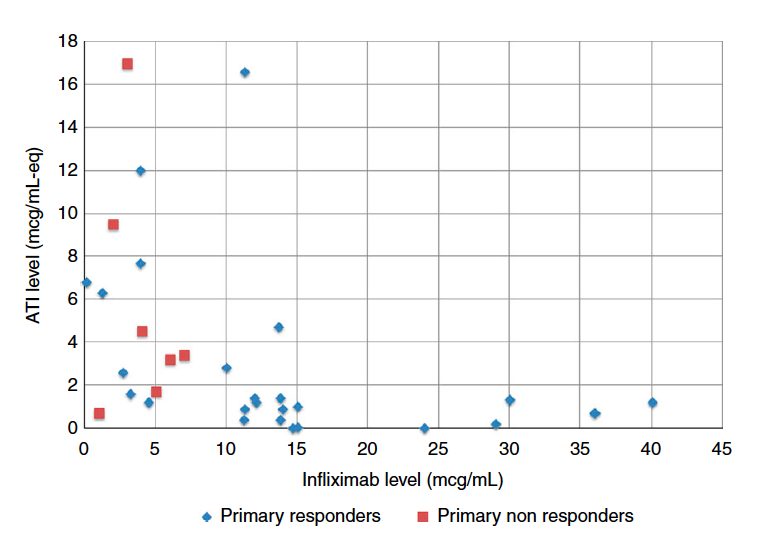 Ungar B et al. Aliment Pharmacol Ther 2016
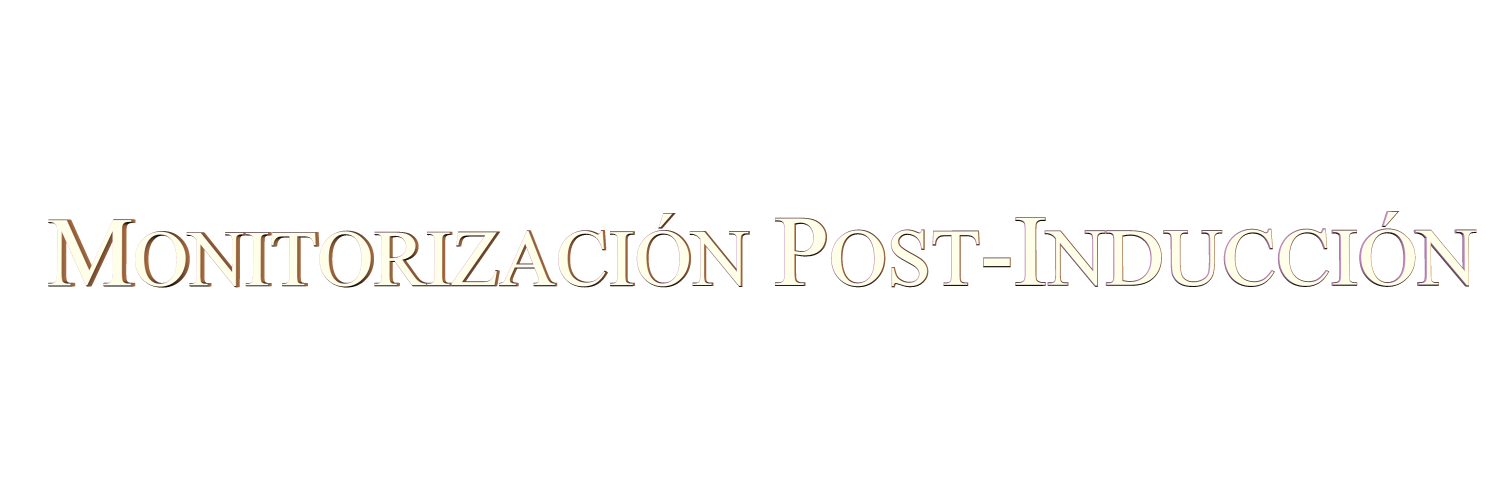 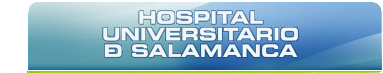 INMUNOGENICIDAD: FENÓMENO PRECOZ
N=98 E. Crohn con ADALIMUMAB. 
Prospectivo
Drug tolerant
Seguimiento domiciliario 0-2-14 y cada 12 sem
AC ANTI-ADALIMUMAB (AAA)
NIVELES Y No RESPONDEDORES PRIMARIOS
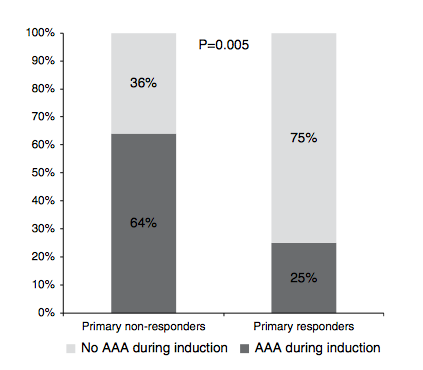 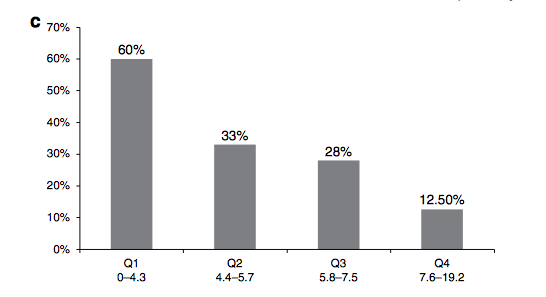 Sem 2: 55%
Sem 14: 79%
Ungar B et al. Am J Gastroenterol. 2018. 10.1038/s41395-018-0073-0
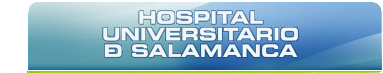 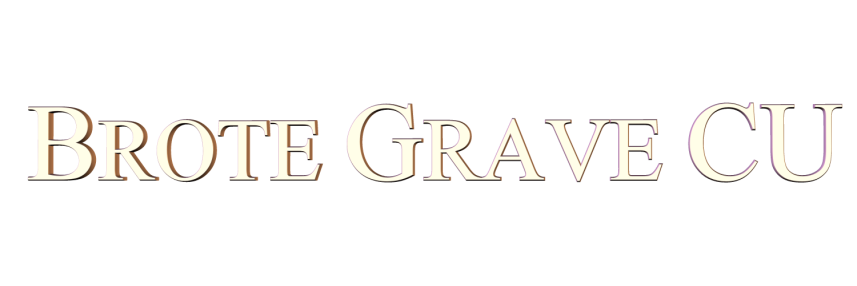 ¿DOSIS MAS ELEVADAS?
PAUTA ACELERADA (3 dosis en 24 días)
ESTUDIO PREDICT-CU
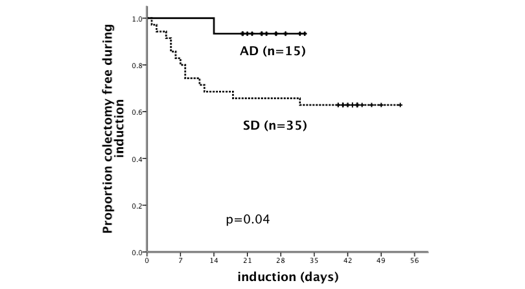 5 mg/kg 0-2-6 sem  
5 mg/kg 0-1-3 sem
10 mg/kg 0-1 sem
NIVELES EN CU GRAVE
Beswick L et al. J Crohns Colitis 2018;12(3):289-97
Gibson DJ et al. Clin Gastroenterol  Hepatol Ther 2015
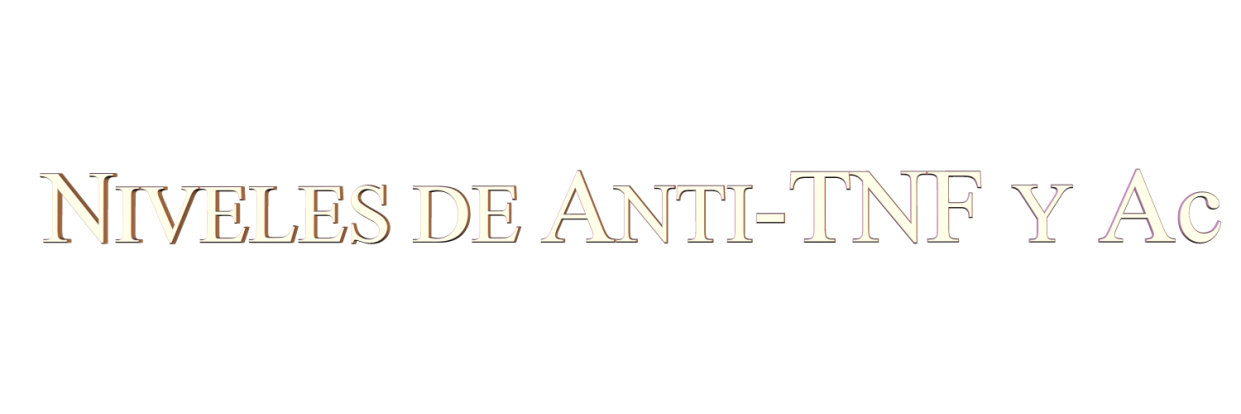 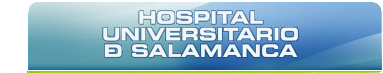 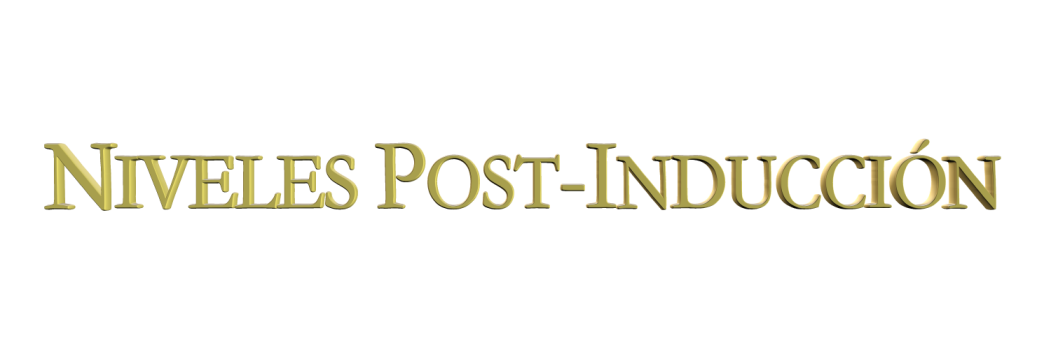 NO RESPONDEDORES PRIMARIOS
Casos-control:  NRP (35) vs Respondedores (105)
ELISA anti-Lambda
NRP: Retirada IFX por falta de respuesta clínica
NIVELES NRP vs RESPONDEDORES
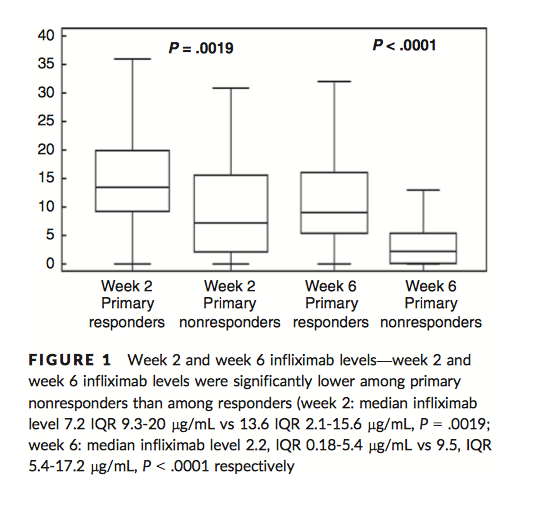 FRECUENCIA ATI sem 2 y 6
IFX <6,8 µg/mL   S:50% E:86%
ATI >4,3 µg/mL  S:77% E:71%
Gravedad, monoterapia, ADA previo
13,6
9,5
7,2
p=0,0004
2,2
Bar-Yoseph H et al. Aliment Pharmacol Ther 2018;47(2):212-8
[Speaker Notes: 68% EC
Otros factores identificados: ADA previo, monoterapia, índice de actividad elevado en CU, cirugía EC previa.
Posibles actuaciones: Combinado siempre, aumentar dosis.]
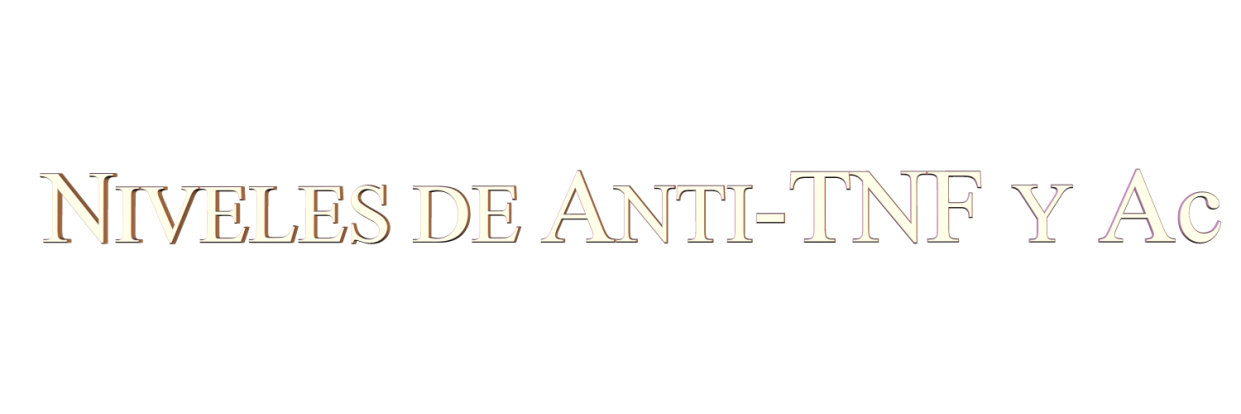 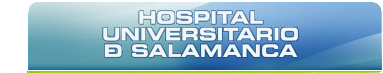 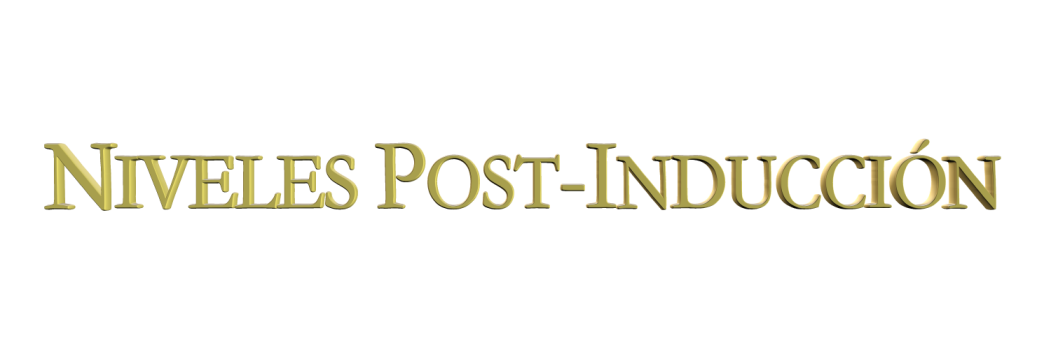 TEST RÁPIDOS
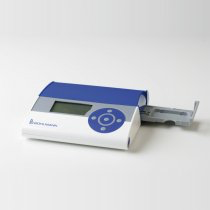 Quantum Blue® Infliximab rapid test
Resultados  en 15 minutos
Rango: 0,4-20 µg/ml
Excelente correlación
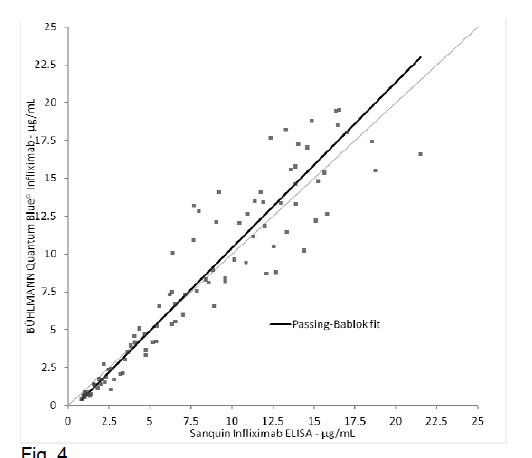 ICC= 0,939
Alfonso J et al. Aliment Pharmacol Ther 2016;44:684-92
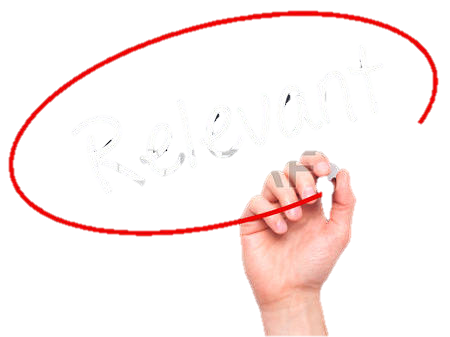 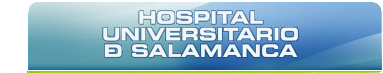 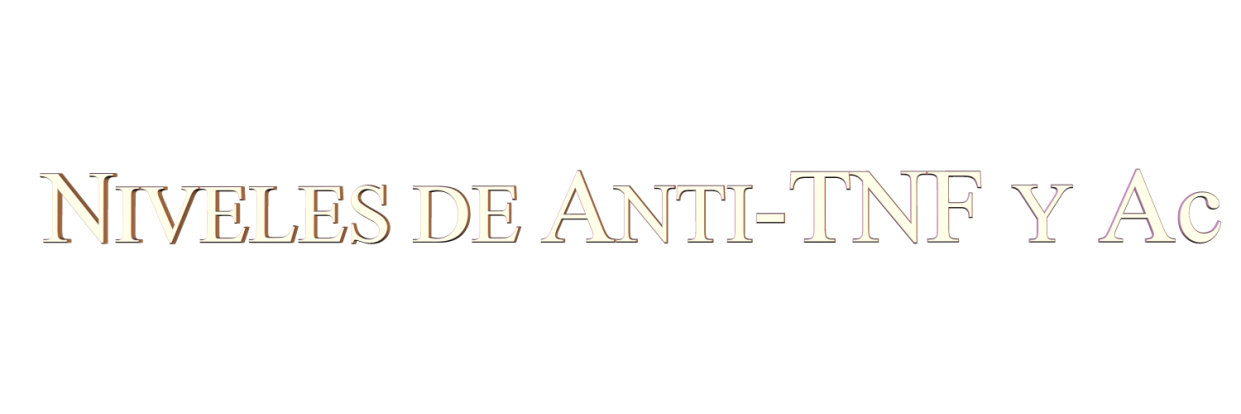 POSIBLES DETERMINACIONES
AZATIOPRINA
Anti-TNF
PÉRDIDA DE RESPUESTA
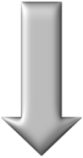 POST-INDUCCIÓN
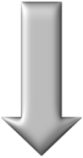 Actividad inflamatoria
MANTENIMIENTO
(Optimización)
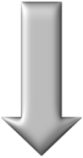 ACTIVIDAD
REMISIÓN
Tiempo
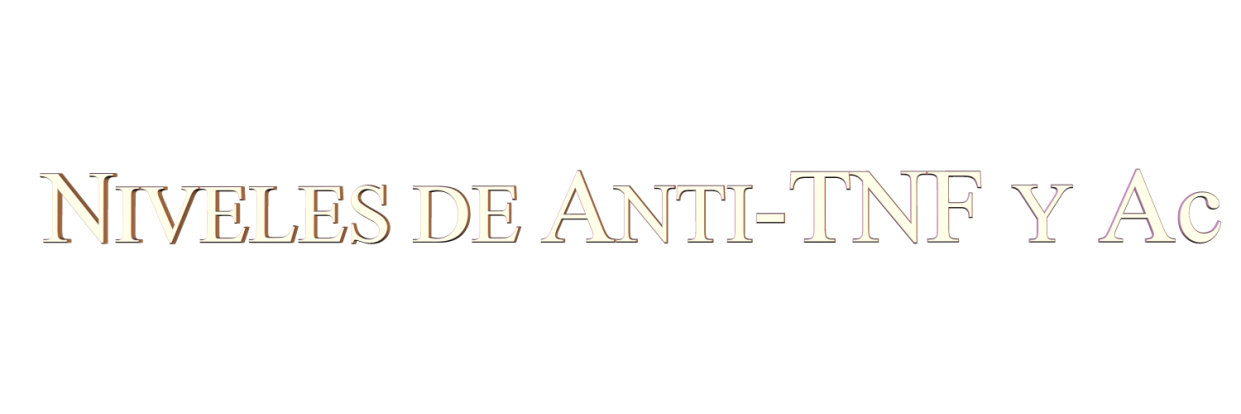 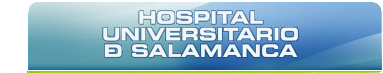 CONSENSOS
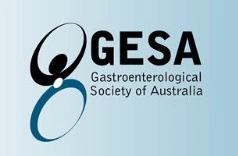 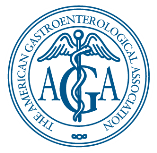 Vande Casteele N al. Gastroenterology. 2017;153(3):835-57.e6
Mitrev V al. Aliment Pharmacol Ther. 2017;46(11-12):1037-533
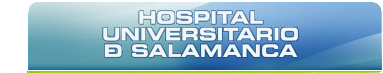 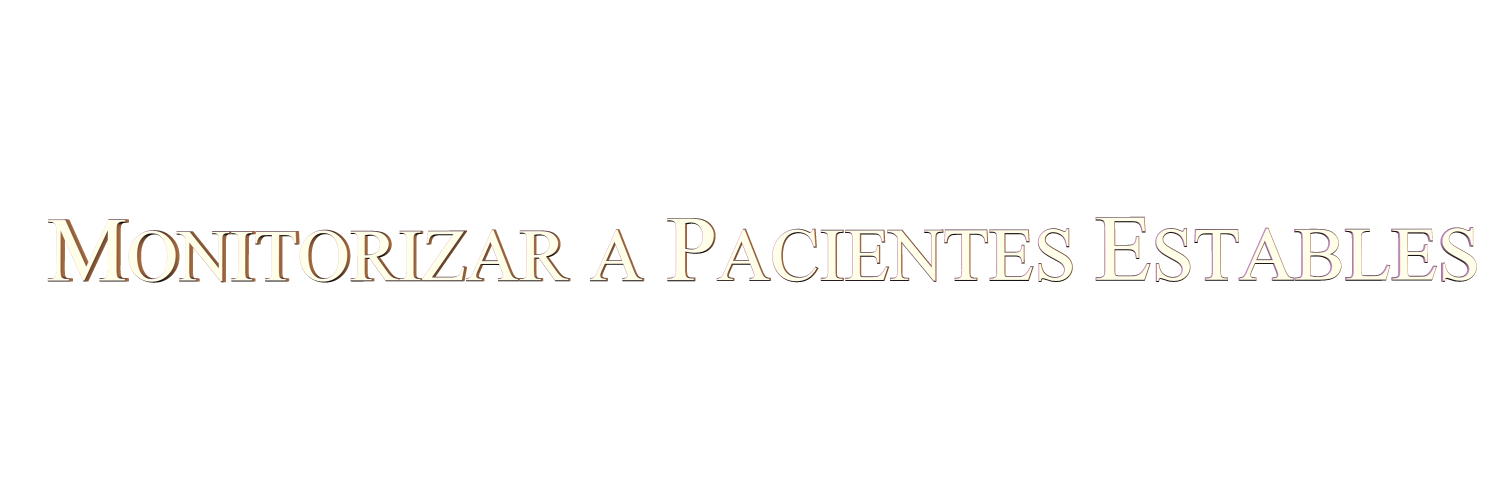 POSTURAS ENFRENTADAS
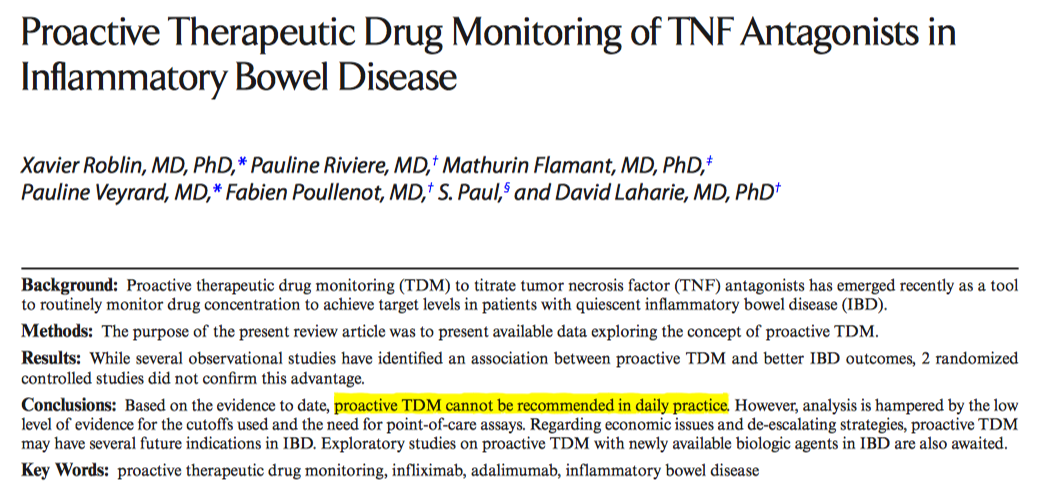 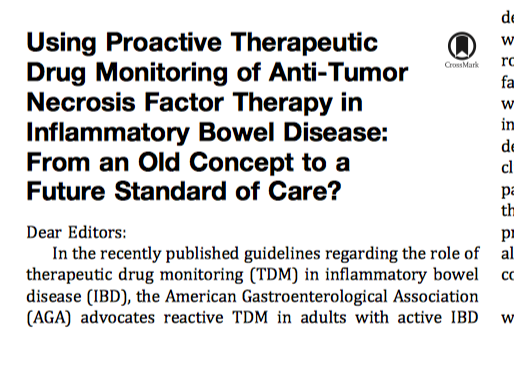 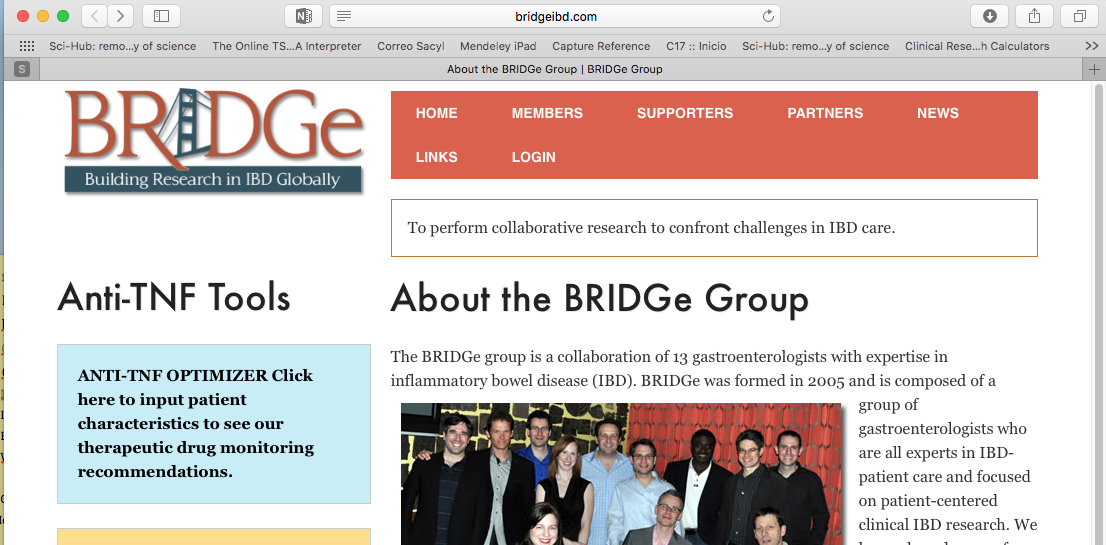 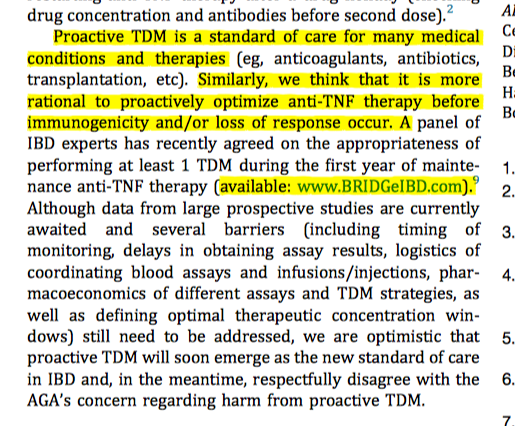 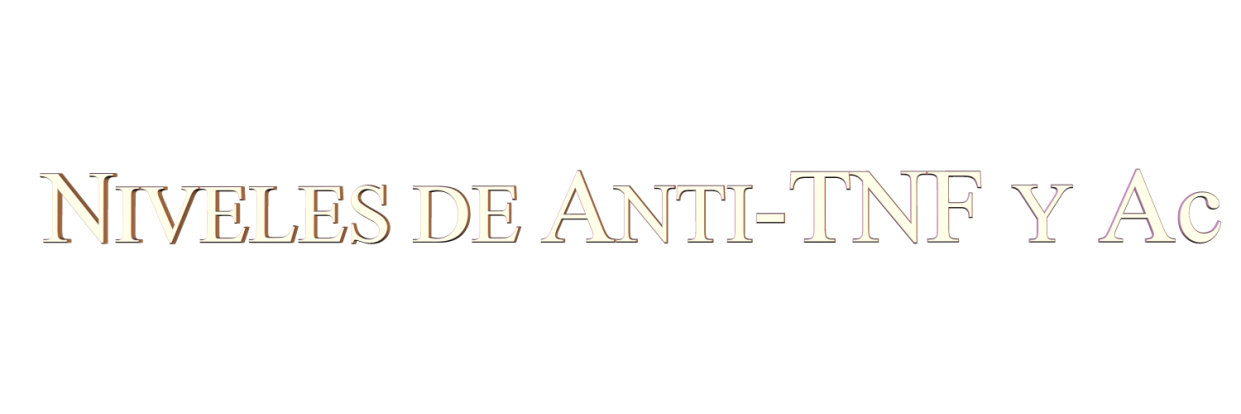 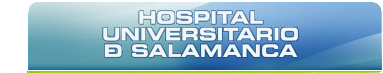 NIVELES BAJOS EN REMISIÓN
¿CUÁL ES LA PRÁCTICA HABITUAL?
Encuesta a 403 gastroenterólogos americanos (>5 EII/mes)
Grossberg LB et al. Inflamm Bowel Dis. 2017;24(1):191-7
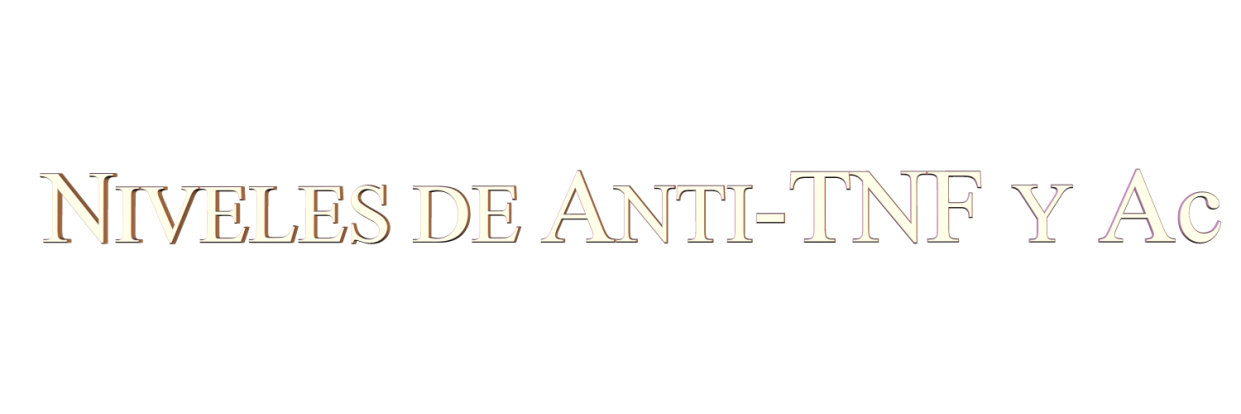 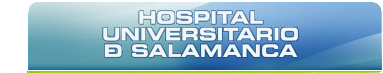 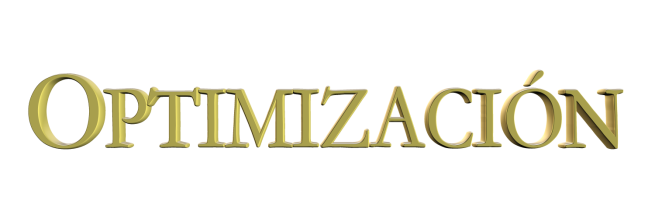 ESTUDIO TAXIT
IFX según niveles vs Tto estándar
Sem 54
IFX según niveles (3-7 g/ml)
TRATAMIENTO
N= 270
 IFX consecutivos
OPTIMIZACIÓN NIVELES
IFX según clínica
INTENSIFICACIÓN
REDUCCIÓN DE DOSIS
 Dosis
REMISIÓN CLÍNICA
p NS
p=0,02
ATI= 77%
Switch
 Dosis
Van de Casteele N et al. Gastroenterology 2015
[Speaker Notes: Media de dosis 5 mg/kg cada 8 semanas.]
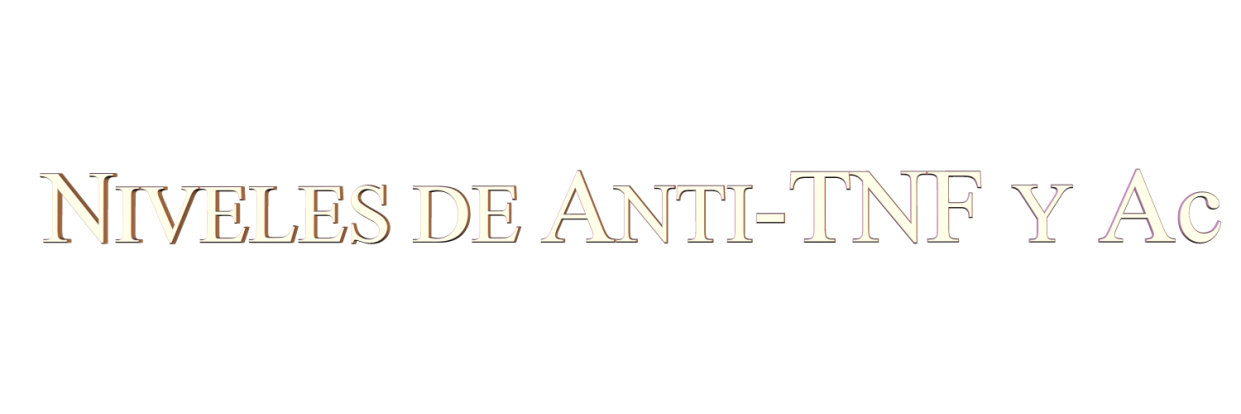 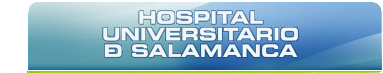 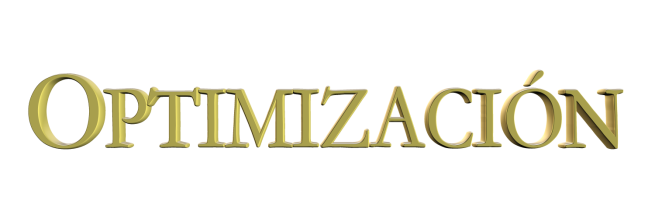 ESTUDIO TAXIT
IFX según niveles vs Tto estándar
FASE DE MANTENIMIENTO
REMISIÓN CLÍNICA
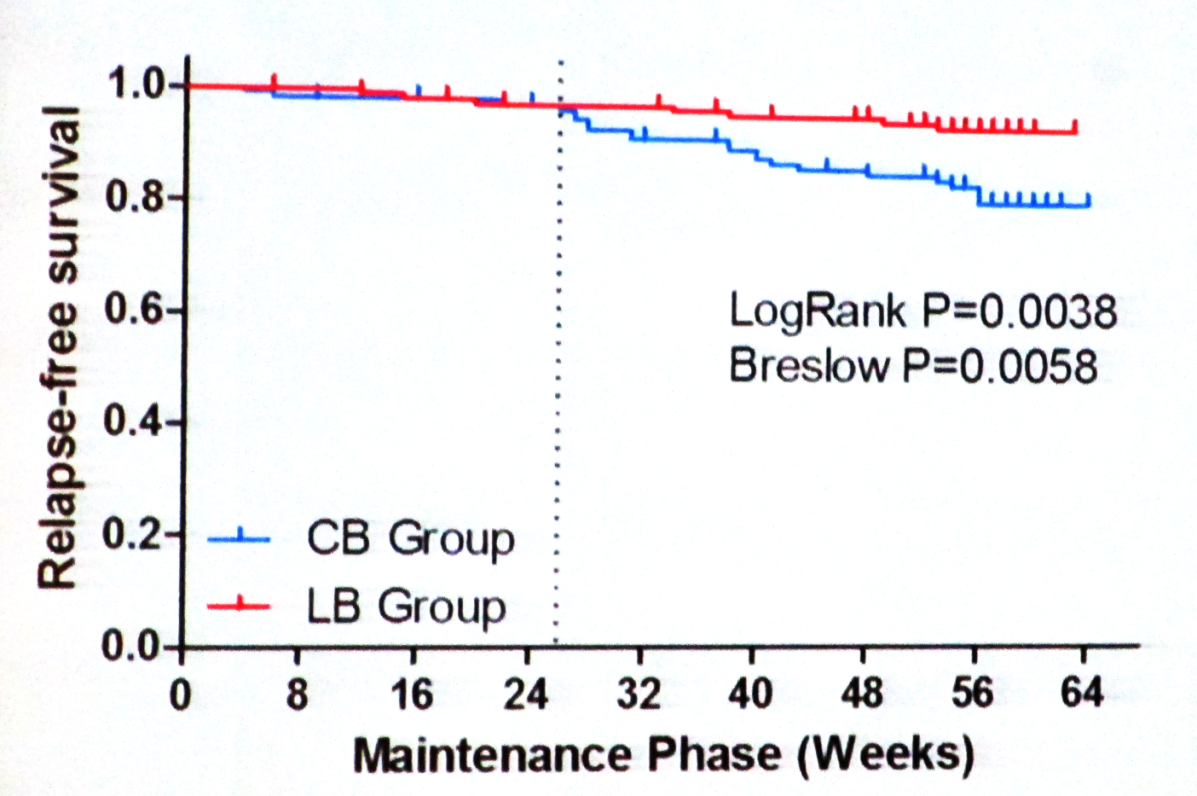 p NS
NECESIDAD DE RESCATE:
17,3% vs 5,5%
Van de Casteele N et al. Gastroenterology 2015
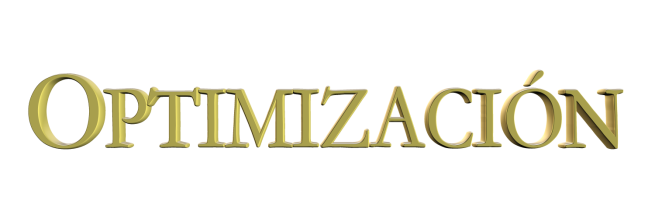 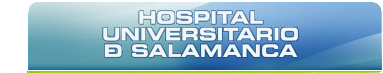 Intensificados:  
1-3 µg/ml = 0
< 1 µg/ml= 7
ESTUDIO TAILORIX
IFX según niveles vs Clínica
Sem 14
Sem 54
IFX ↑ 2,5 mg/kg x2 
niveles, clínica, RFA
CDAI>220
PCR>5 mg/L
IFX 10 mg/kg  
niveles, clínica, RFA
IFX 5 mg/kg 0,2,6 + AZA/MTX
N= 122
Naive a biológico
Calprotectina >250 g/g
Úlceras en endoscopia
IFX 10 mg/kg  CLÍNICA
RESULTADOS
p=NS
D´Haens G  Gastroenterology 2018 epub
[Speaker Notes: Tiempo con niveles por debajo de 1,, control continuado mas que en un punto concreto. Punto de corte no adecuado (3) para curación mucosa, a largo plazo la ventaja de los niveles se diluye porque en 2-4 meses a se ha hecho switch por falta de eficacia.]
¿SEGURO QUE ES IGUAL MONITORIZAR QUE NO?
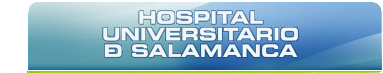 SEGUIMIENTO TAXIT
N=215  EII seguidos al terminar TAXIT
41 meses de seguimiento medio
RETIRADA IFX
Inmunogenicidad:  5/167 
      (todos basados en clínica)
p<0,05
Retirada de IFX:
Mayor nº hospitalizaciones
Mayor nº cirugías
Mayor empleo de cx.
V. Pouillon L et al. Clin Gastroenterol Hepatol. 2017   DOI: 10.1016/j.cgh.2017.11.046
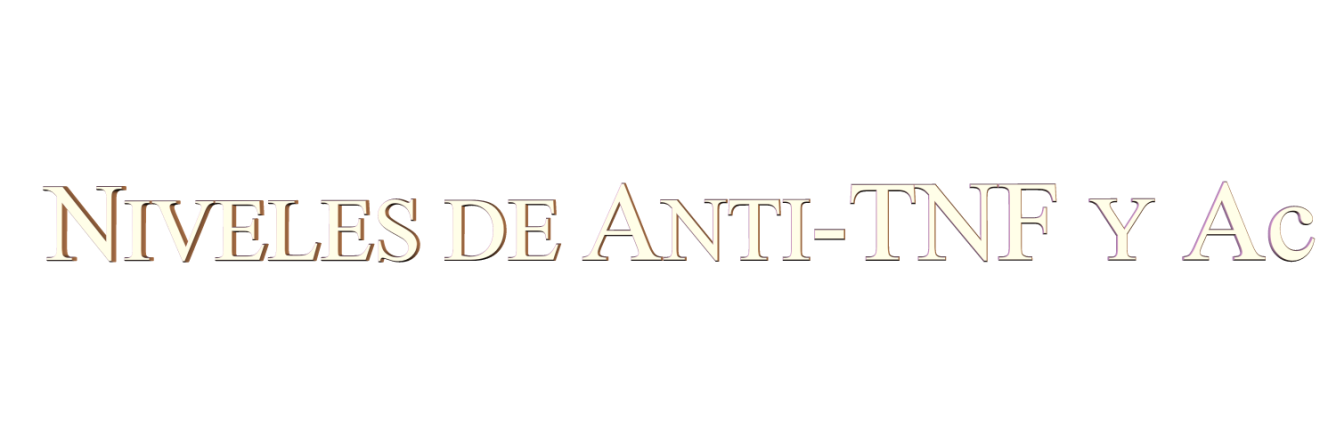 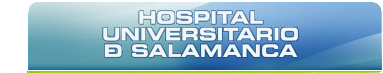 NIVELES BAJOS PREDISPONEN A INMUNOGENICIDAD
TIEMPO CON NIVELES BAJOS
N=332  con 997 determinaciones
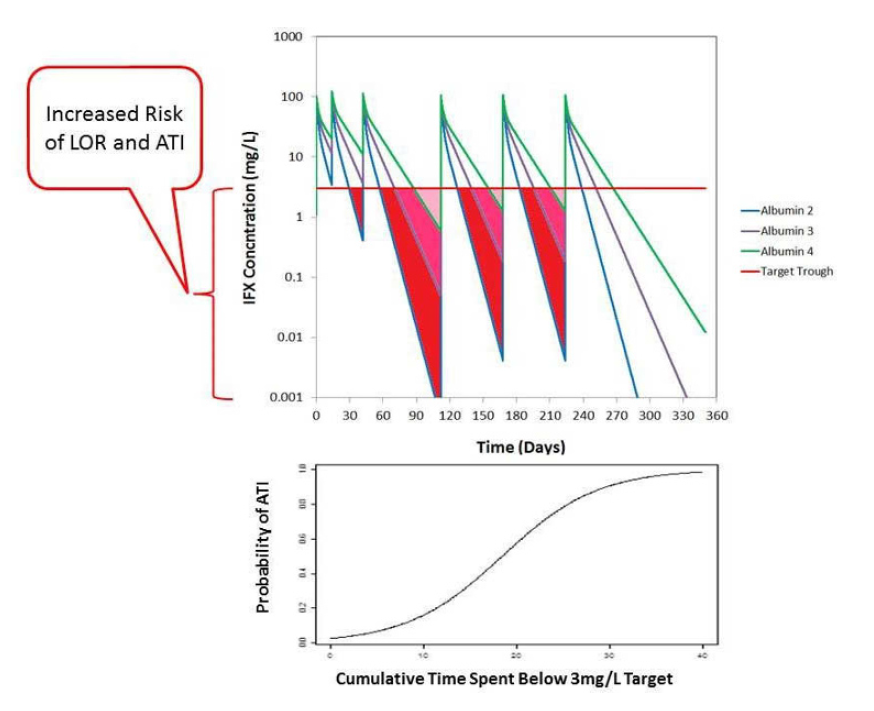 RIESGO X 4
Brandse JF et al. DDW 2016 abst 695
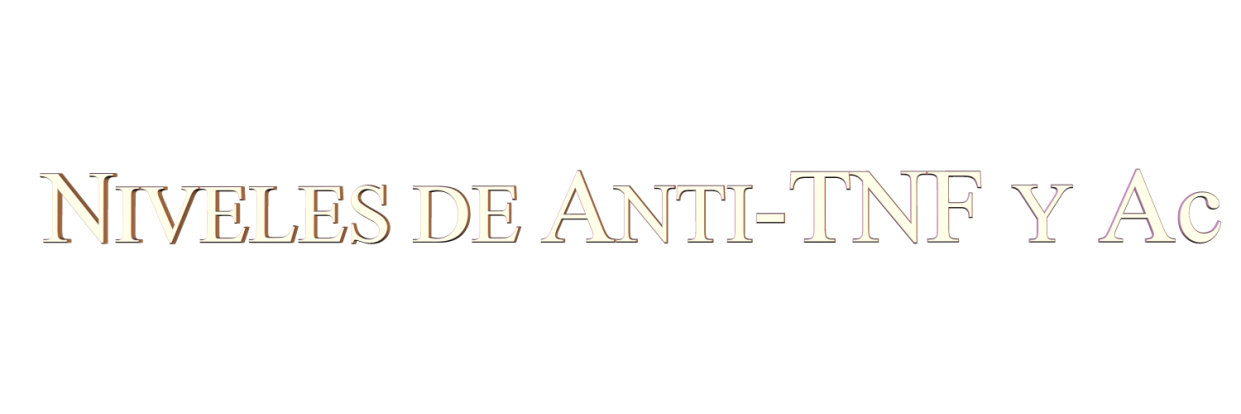 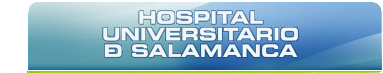 Optimización vs manejo clásico
N=48 optimización basada en niveles (IFX)  vs 78 controles
Retrospectivo
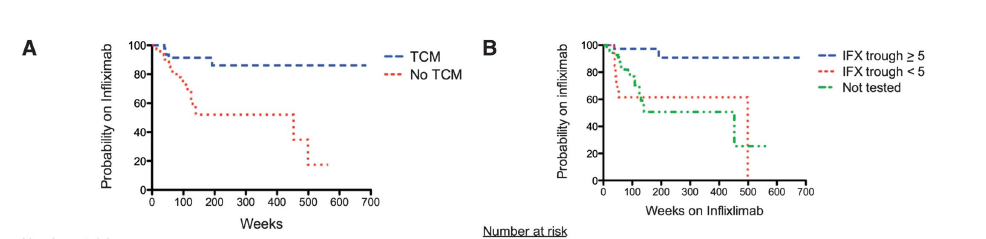 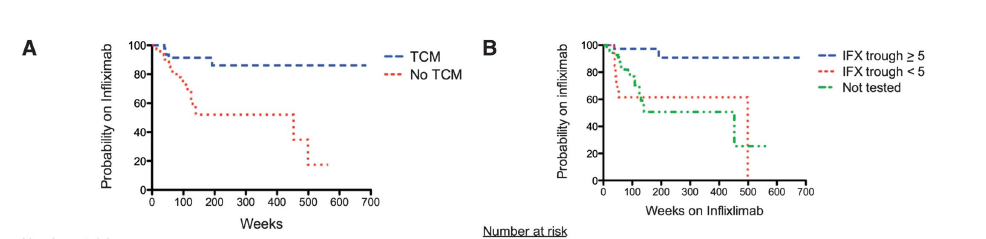 Vaughn BP et al. Inflamm Bowel Dis 2014 20 (11) 1996-2003
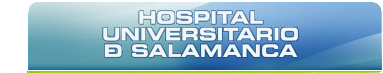 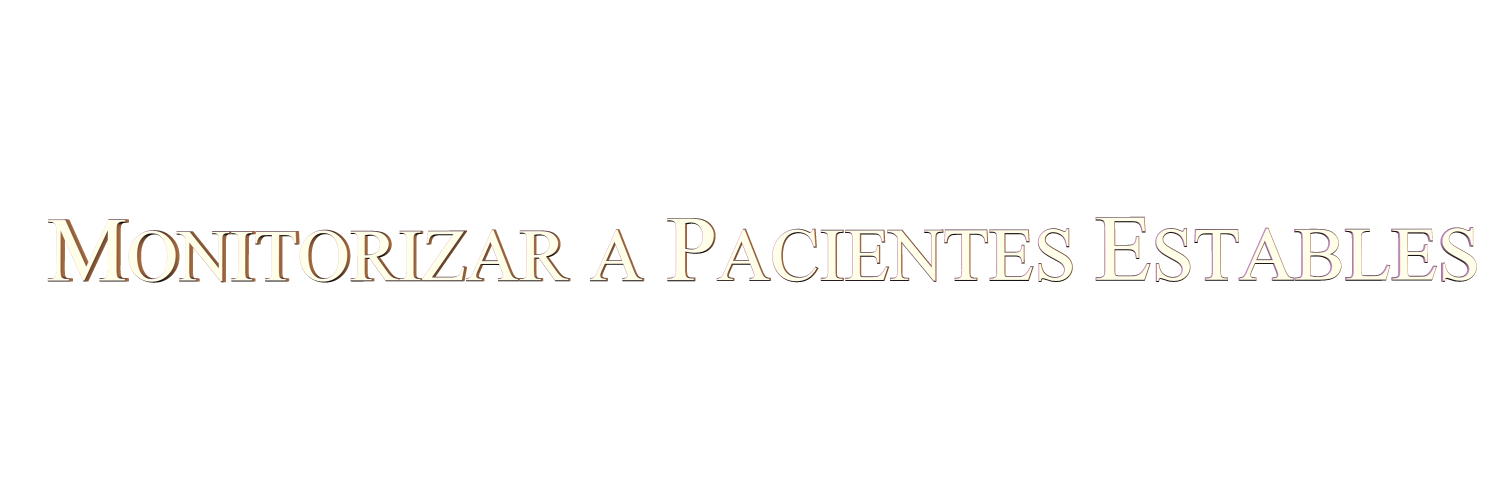 2,4 años
PROACTIVA
Niveles 5-10 µg/ml
EII N= 264
 Retrospectivo
Solo si pérdida de respuesta
REACTIVA
Ac ANTI-IFX
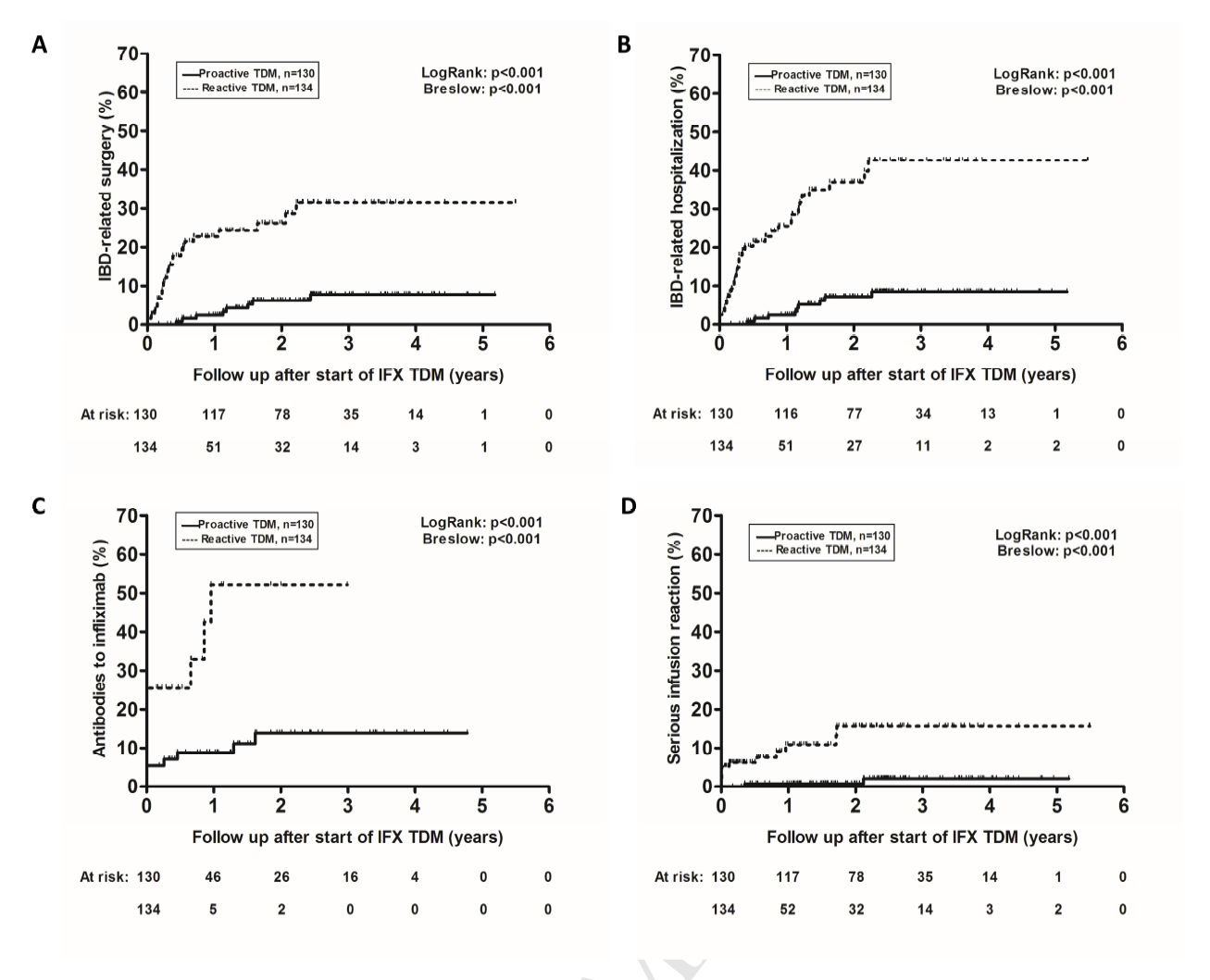 Niveles: 9 µg/ml vs 3 µg/m
REACTIVA: RETIRADA IFX
29% ATI
34% Niveles altos
CIRUGÍA POR EII
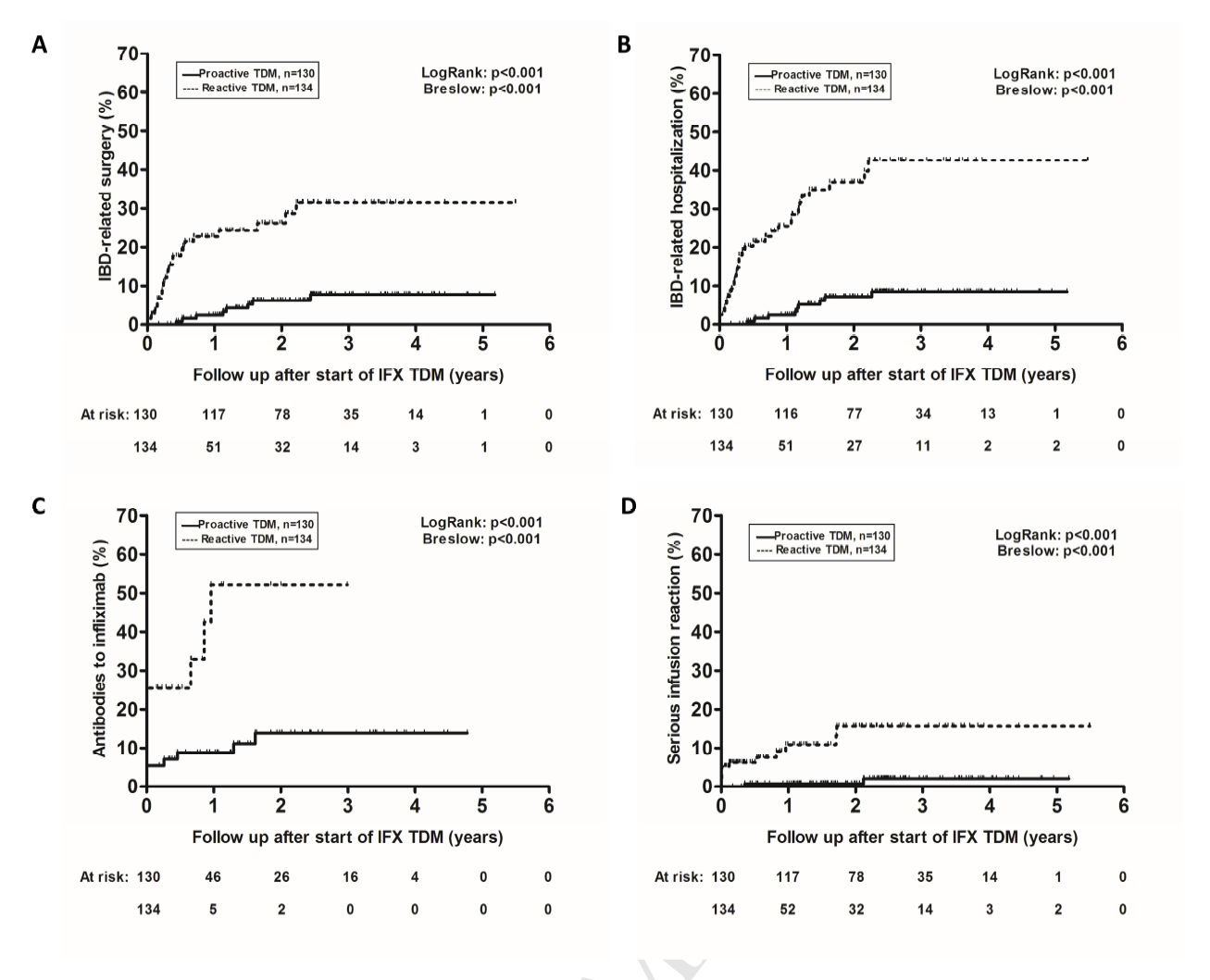 REACCIONES INFUSIONALES
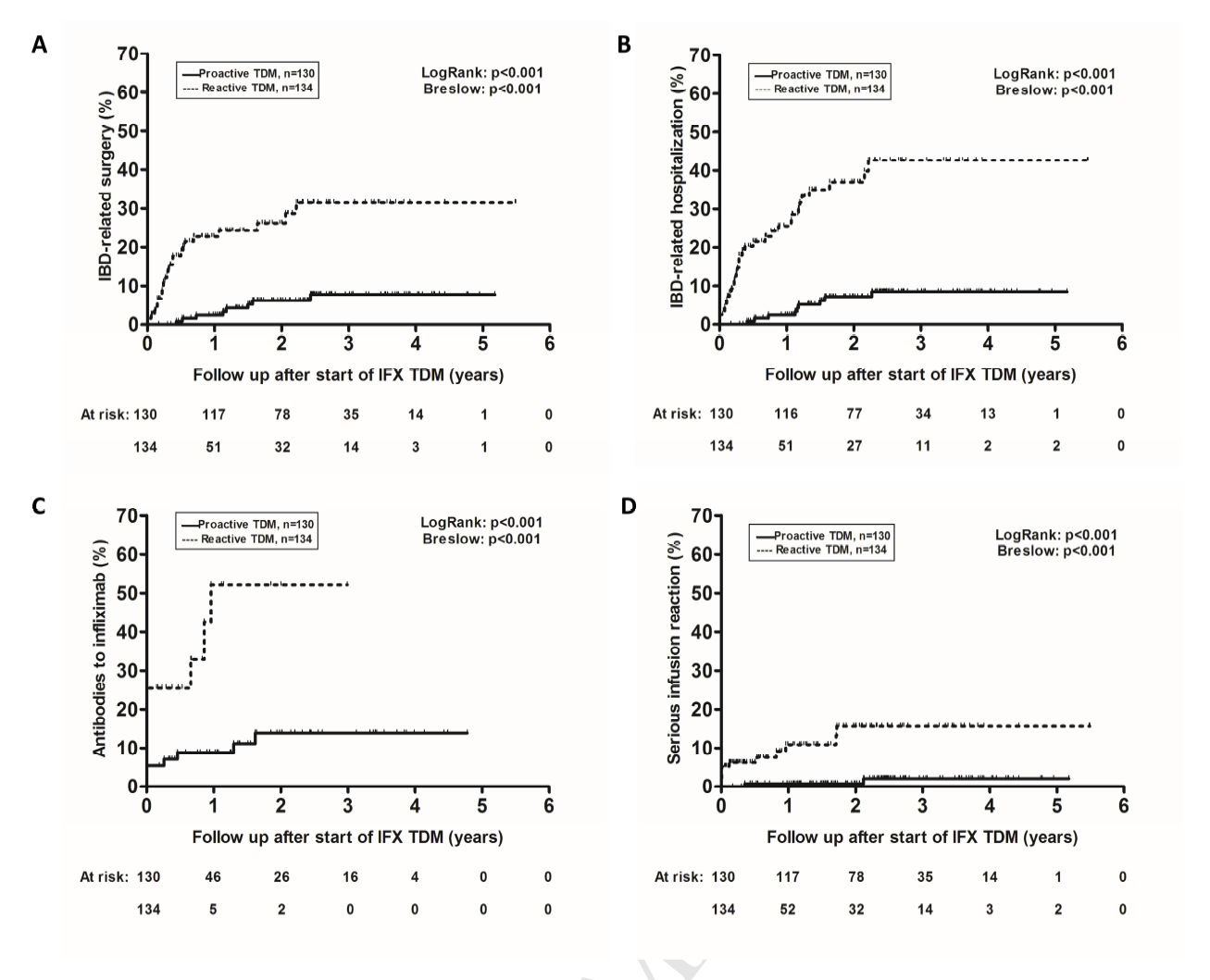 HOSPITALIZACIÓN POR EII
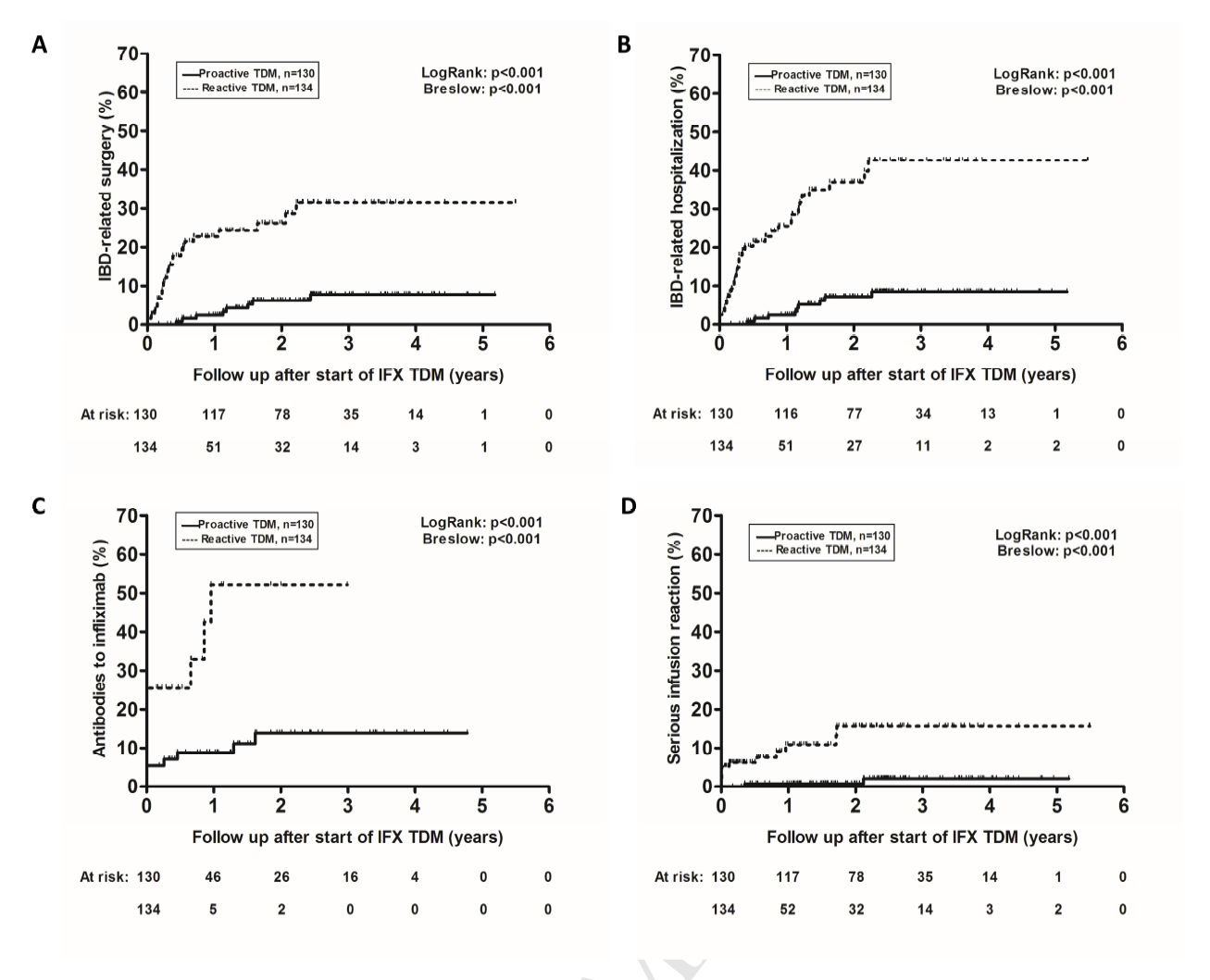 Papamichael K et al. Clin Gastroenterol Hepatol. 2017;15(10):1580-8.e3
[Speaker Notes: Análisis multivariante laestrategia proactiva es un factor de fallo de tratamiento (cirugía por EII, retirada de tto por pérdida de respuesta o efecto adverso); cirugía, hospitalización y reacción adversa grave.]
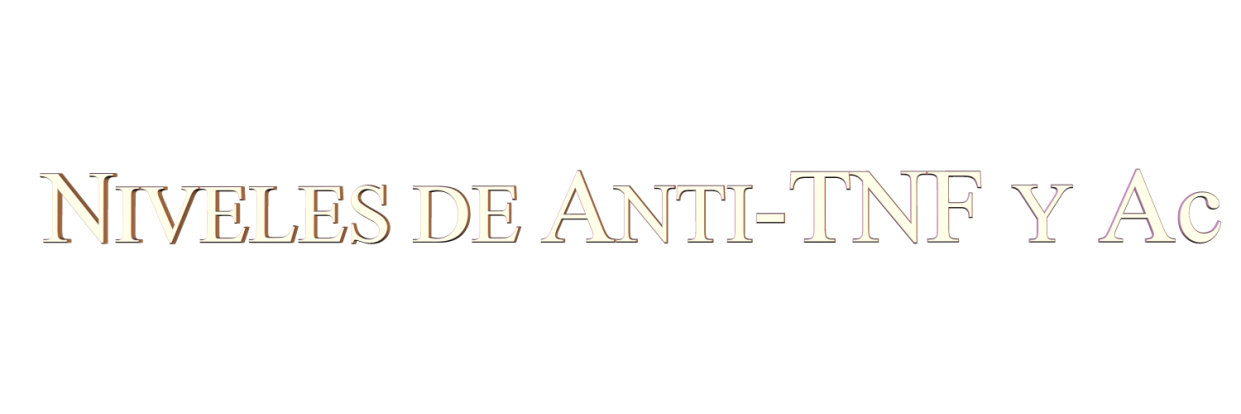 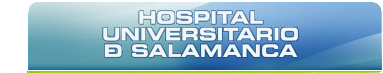 CONSENSOS
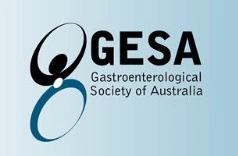 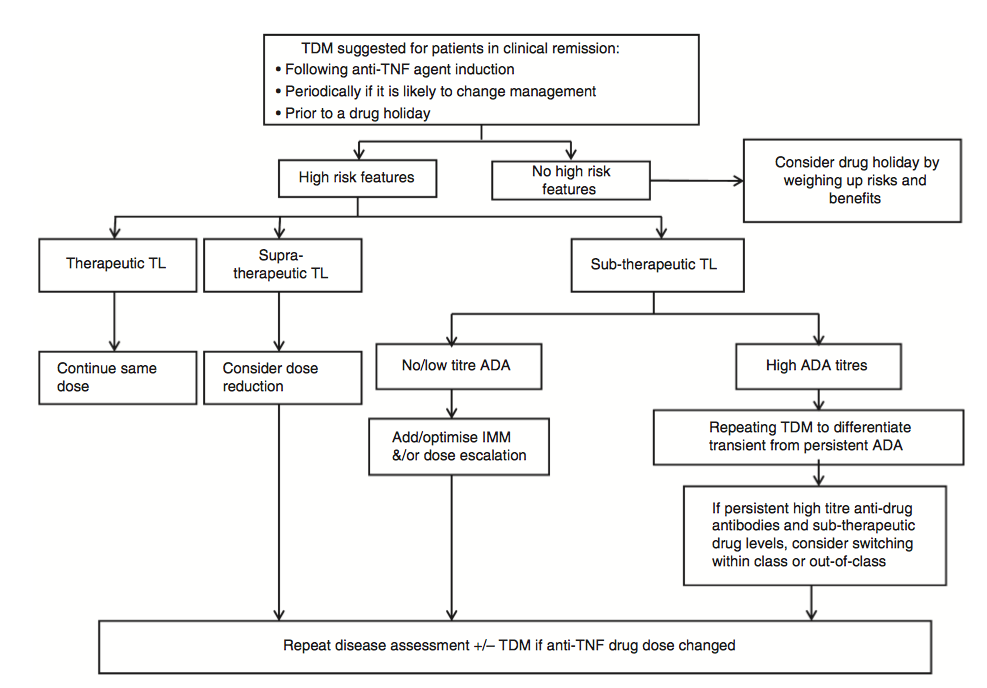 Mitrev V al. Aliment Pharmacol Ther. 2017;46(11-12):1037-533
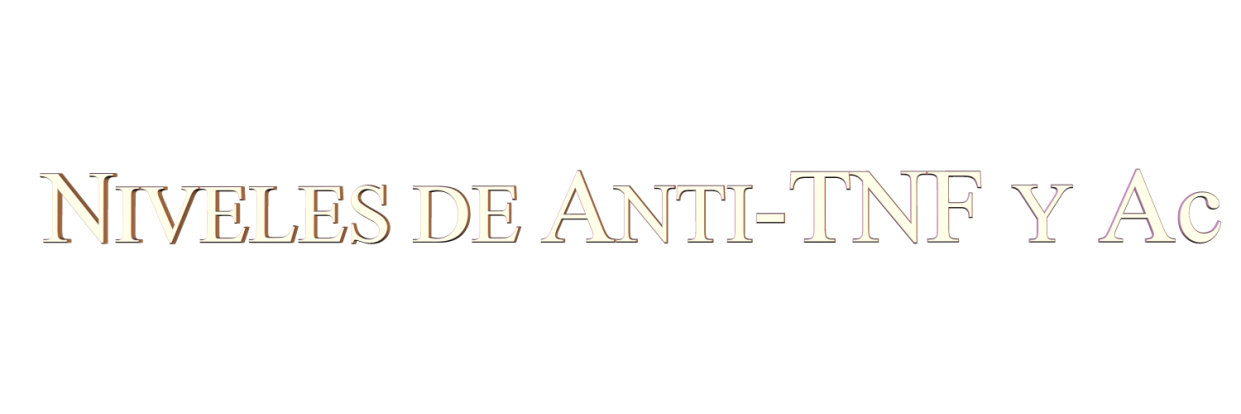 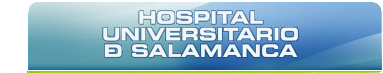 POSIBLES DETERMINACIONES
AZATIOPRINA
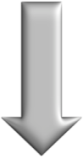 Anti-TNF
MONOTERAPIA
PÉRDIDA DE RESPUESTA
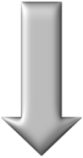 POST-INDUCCIÓN
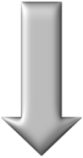 Actividad inflamatoria
MANTENIMIENTO
(Optimización)
MONITORIZACIÓN INTERVENCIÓN
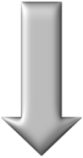 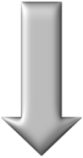 ACTIVIDAD
REMISIÓN
Tiempo
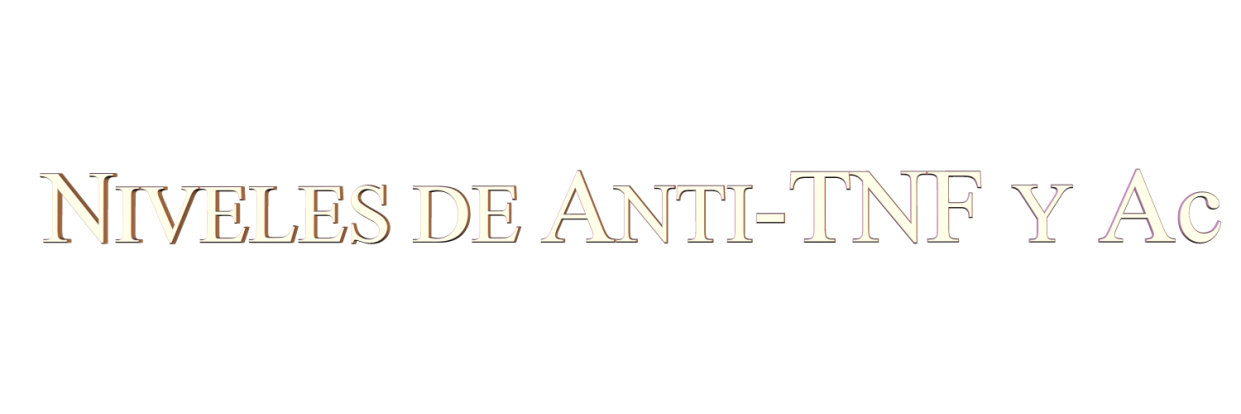 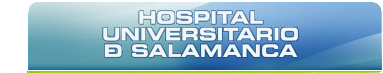 RETIRADA DEL IMM
SERIE BELGA
N=223 E. Crohn en que se retira IMM manteniendo IFX
 Seguimiento: 34 meses
 Retrospectivo
NECESIDAD DE INTENSIFICACIÓN
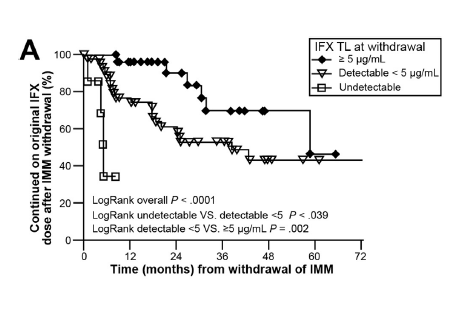 p<0,01
Drabne D et al. Clin Gastroenterol Hepatol 2015 2015 13 (3) 514-21
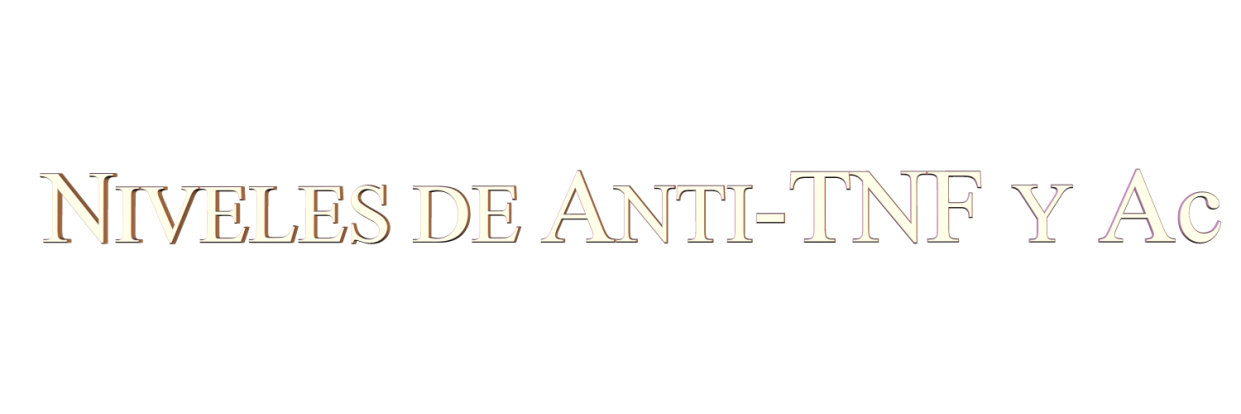 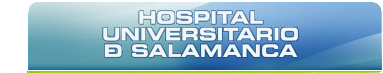 NIVELES ALTOS EVITAN IMM
SUBANÁLISIS DEL SONIC
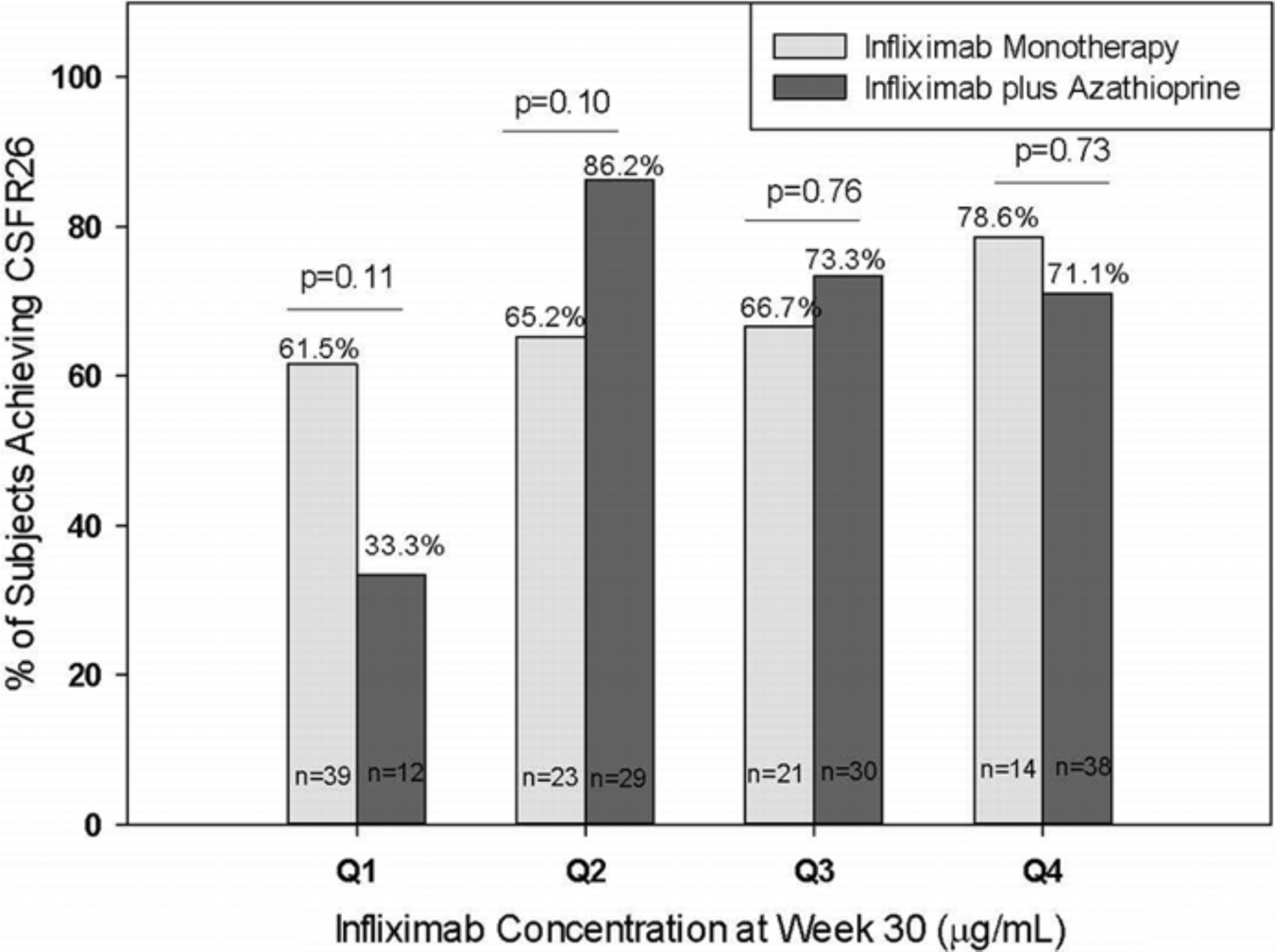 N=206 E. Crohn
Colombel JF et al. ECCO 2017 P119
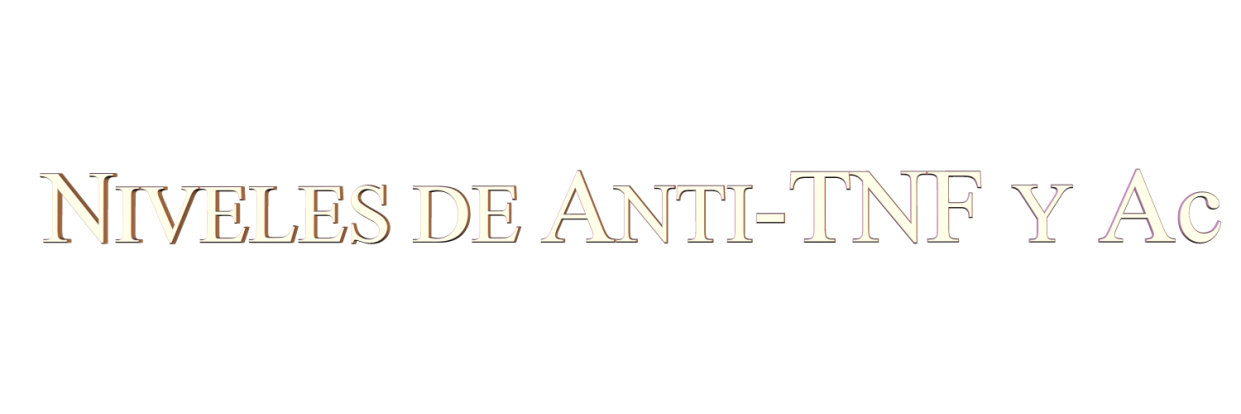 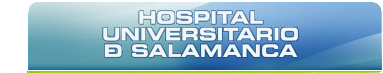 INTRODUCCIÓN DEL IMM
INTRODUCIR IMM
IMM EN ATI NEGATIVOS
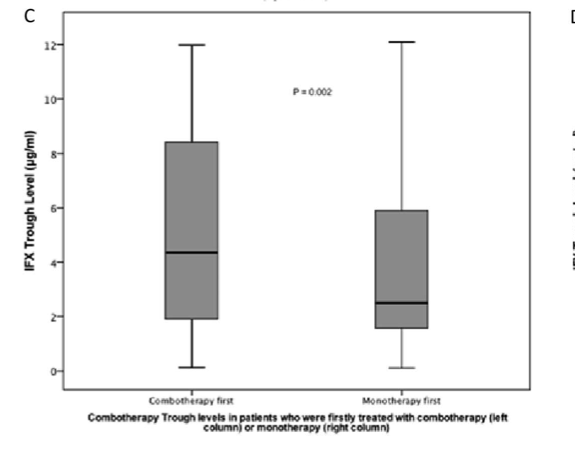 5,1 µg/mL
4,9 µg/mL
Mogensen DV et al. J Crohns Colitis 2018;12(3):298-305
Liefferinckx C et al. Inflamm Bowel Dis. 2017;23(8):1371-81
[Speaker Notes: En pacientes con ATI negativos los niveles son independientes de las tiopurinas (Mogensen JCC 2017).]
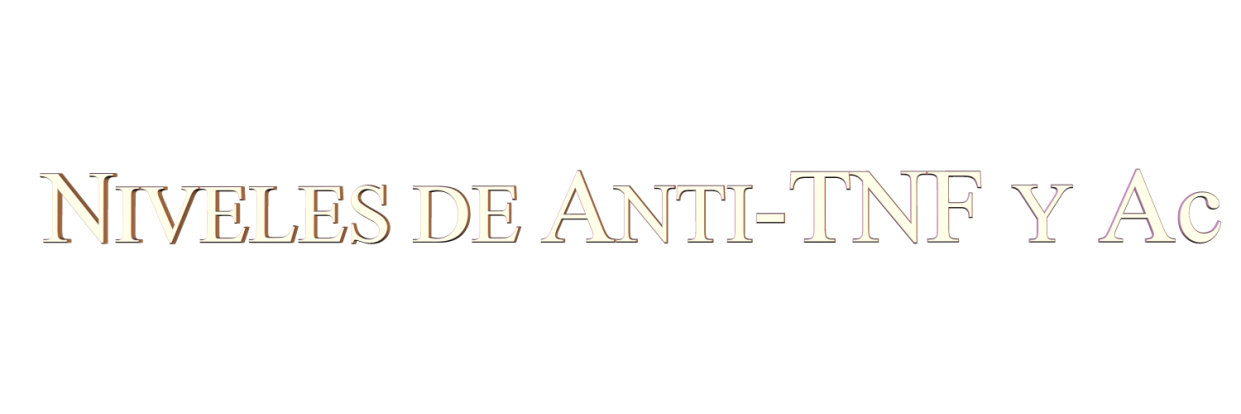 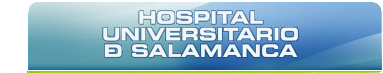 RETIRADA DEL ANTI-TNF
NIVELES INDETECTABLES Y RETIRADA DEL ANTI-TNF
RECIDIVA CLÍNICA AL AÑO
NIVELES INDETECTABLES
32%
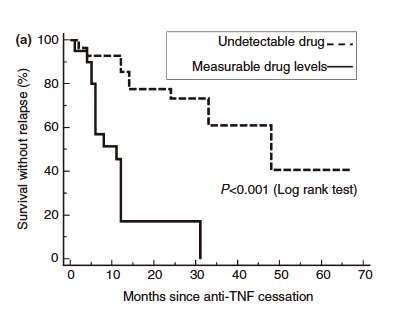 Ben Horin  S et al. Aliment Pharmacol Ther 2015 42 (3) 356-64
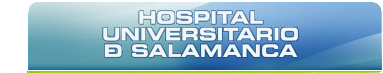 RETIRADA DEL ANTI-TNF
N=63  E. Crohn pediátrico 
Retirada del anti-TNF (infliximab)
Seguimiento medio 4,3 años (retrospectivo)
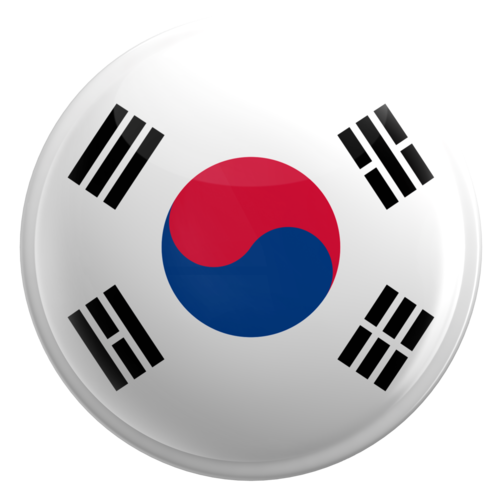 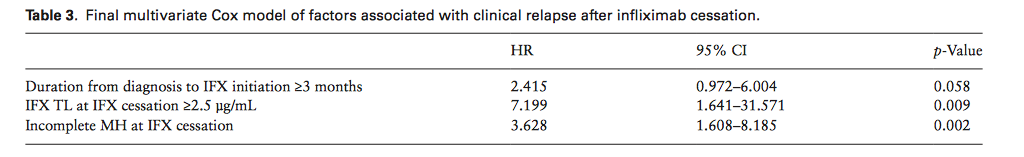 RECIDIVA  N=38 (60%)
NIVELES IFX (Prob. Recidiva)
CURACIÓN MUCOSA (Prob. Recidiva)
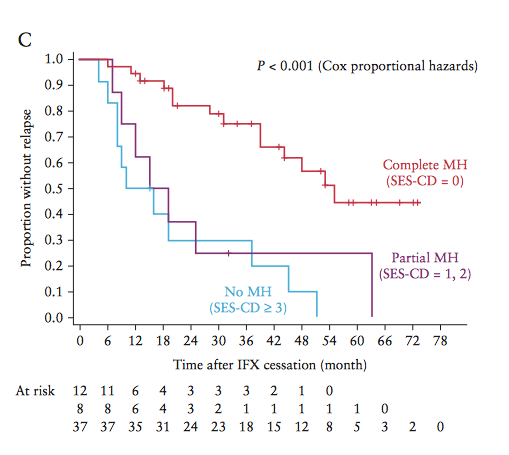 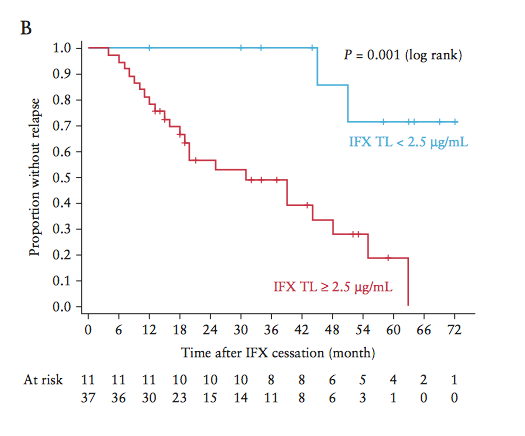 EFICACIA RETRATAMIENTO: 90%
17,3% vs 5,5%
CIRUGÍA: 7,9%
Kang B et al. Journal of Crohn's & colitis. 2018. 10.1093/ecco-jcc/jjy021
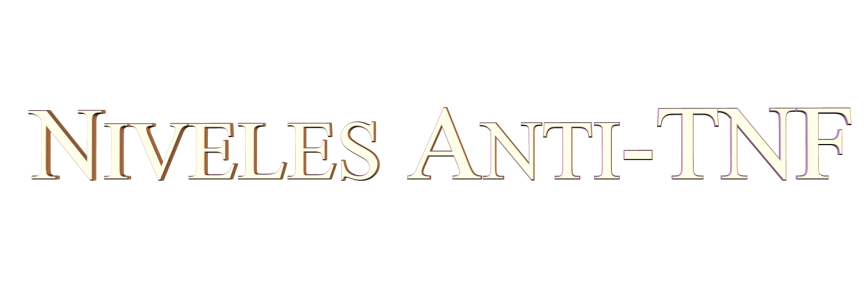 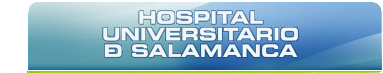 DESESCALADA POR NIVELES
¿HAY ALGO APARTE DEL TAXIT?
EC en Monoterapia
40 mg/2 sem         40 mg/3 sem
MOTIVO DESESCALADA:
N=40
Efectos adversos (artralgias, cutáneas o infecciones)
Niveles >7 g/ml (8) o ambos (31)
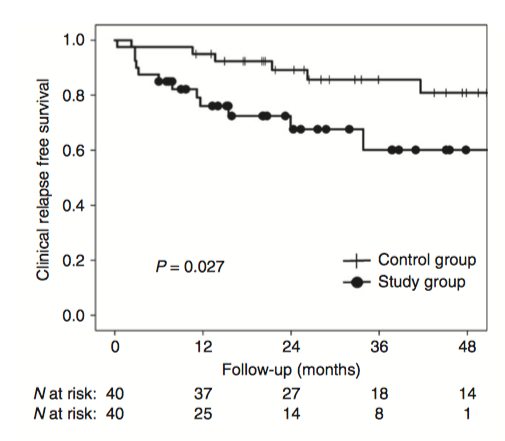 50% de los efectos secundarios desaparecen
12% retirada por falta de eficacia
FACTORES: PCR<3,5 mg/L
Nivel para desescalada
 ADA=12,2µg/g  AUC 0,88
Aguas M et al. Inflamm Bowel Dis. 2017;23(8):1454-60
Van Steenbergen S. Aliment Pharmacol Ther 2017;45:923-32
[Speaker Notes: 69% de desintensificaciones con éxito. Media de niveles 15 en los desintensificados.]
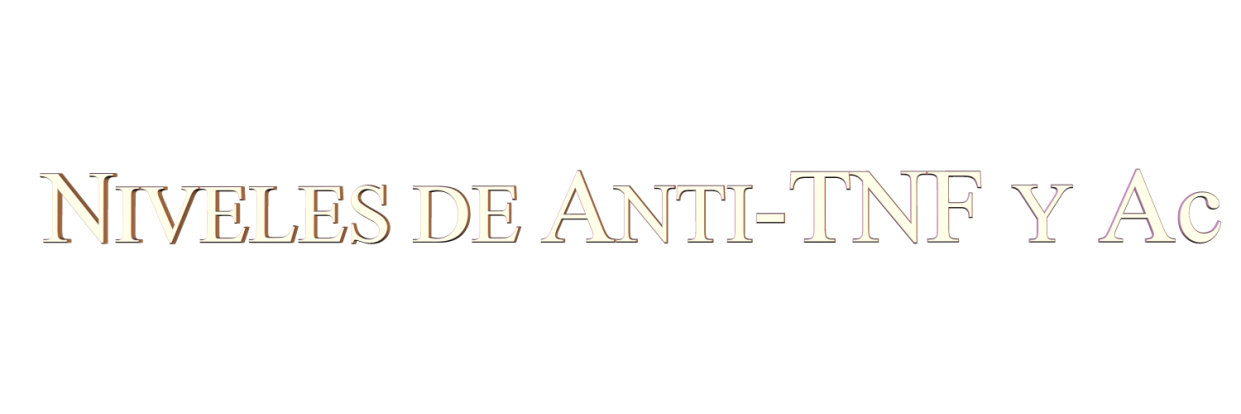 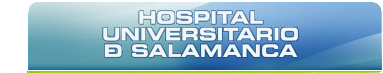 PUNTOS CLAVES
Diferentes técnicas no concordantes
Intervalo terapéutico no suficientemente definido
No superior a estrategia clásica a corto plazo
Ahorro discreto en pérdida de respuesta
Situaciones complejas frecuentes
INCONVENIENTES:
Evitan inmunogenicidad
Mayor durabilidad de los fármacos
Monitorización de las intervenciones
Identifican pacientes en los que retirar tratamientos
VENTAJAS:
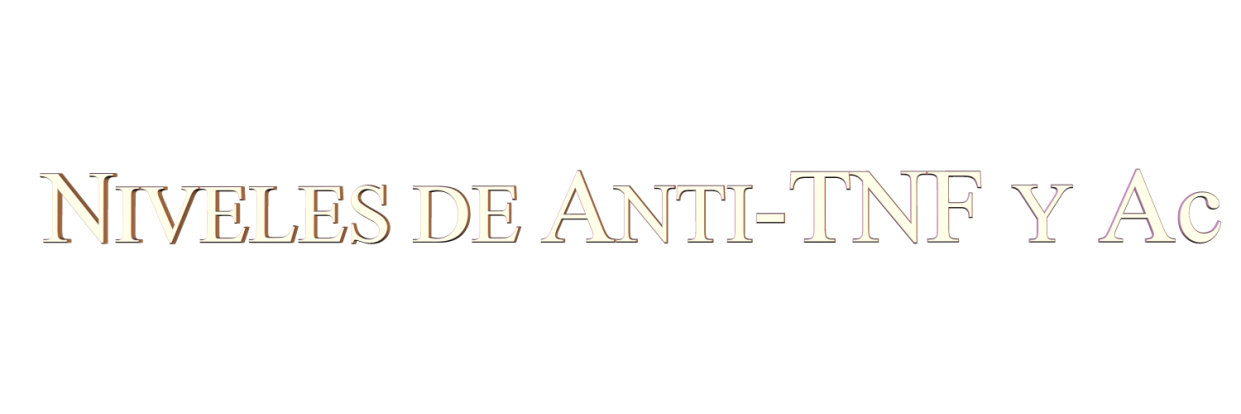 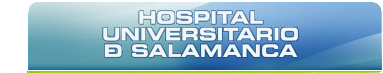 PUNTOS CLAVES
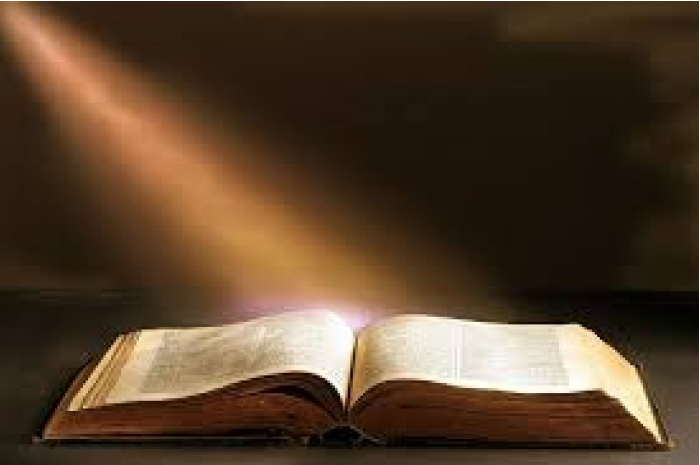 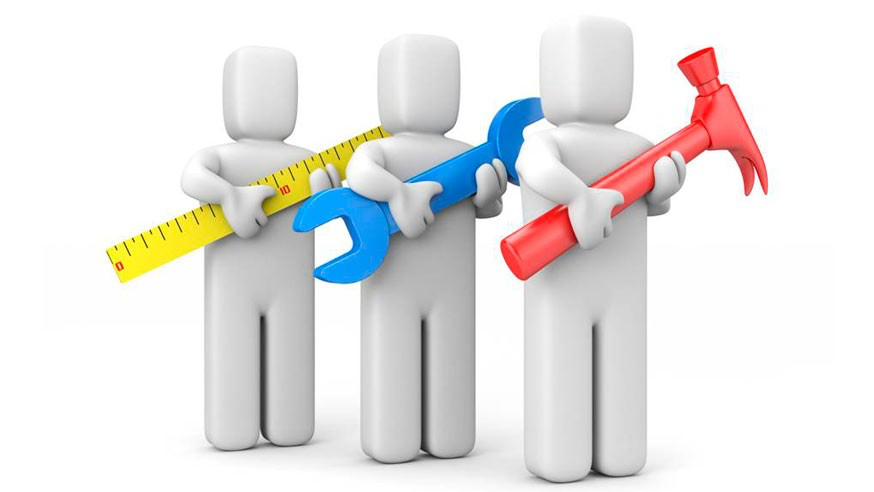 NIVELES
CALPRO
NIVELES
ENDOSCOPIA
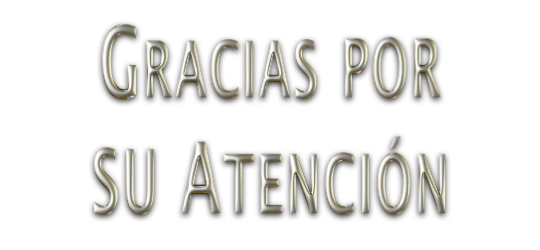 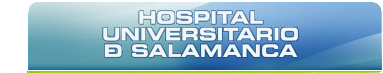 NIVELES USTEKINUMAB
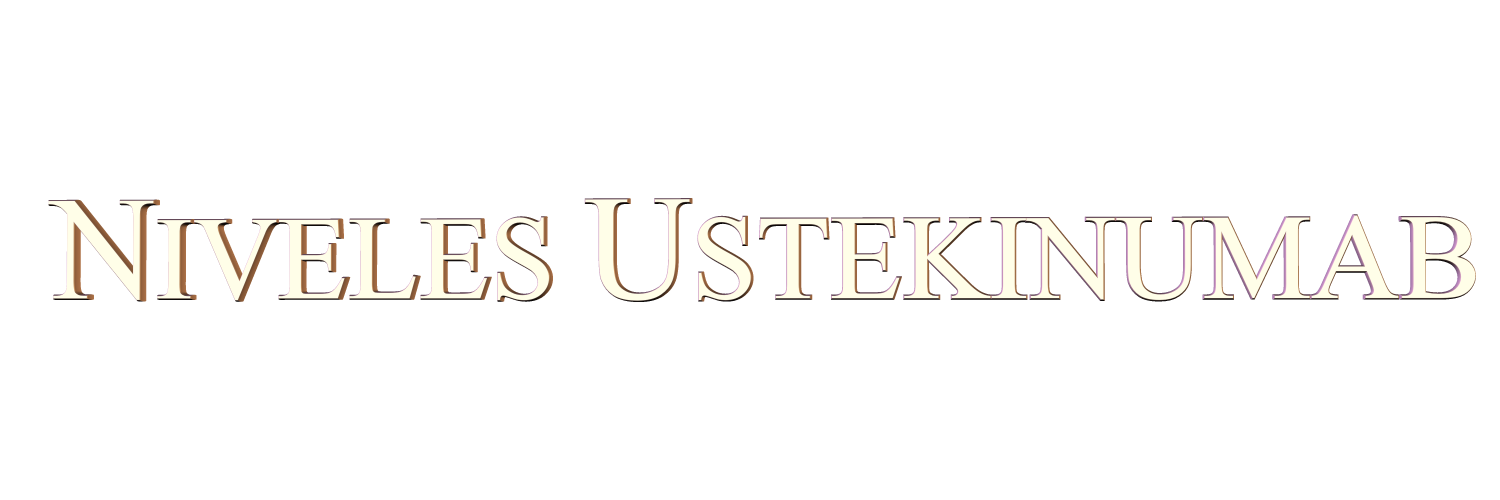 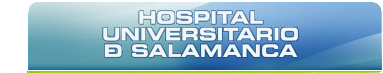 ESTUDIOS PIVOTALES
NIVELES Y REMISIÓN CLÍNICA
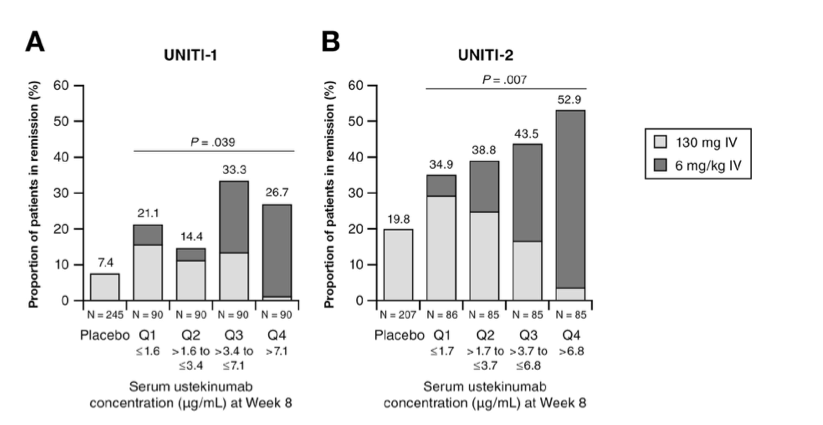 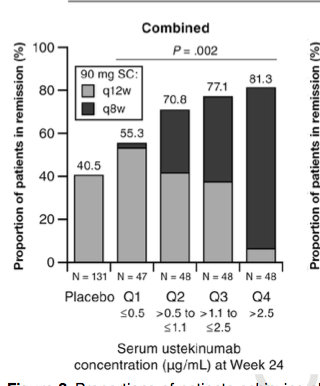 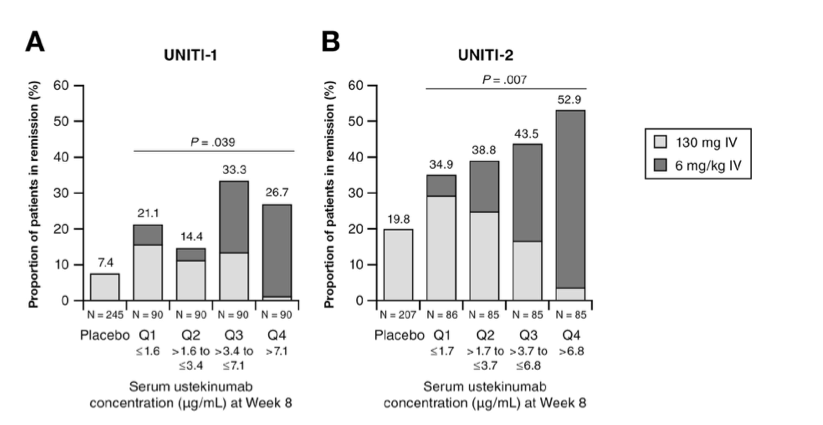 Adedokun OJet al. Gastroenterology 2018 epub
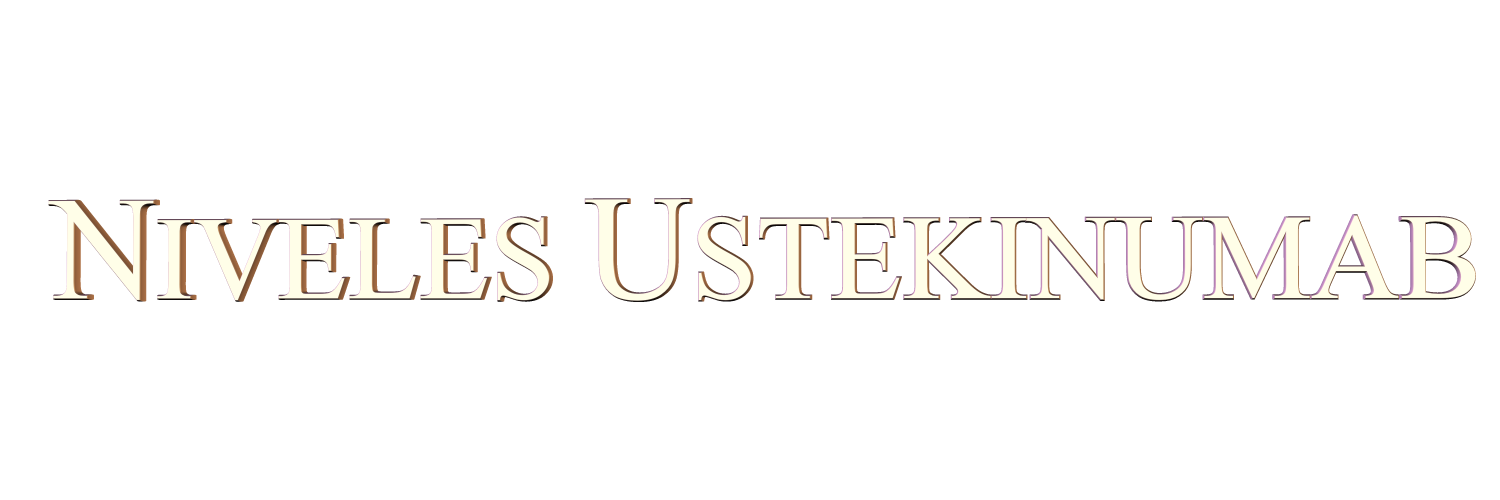 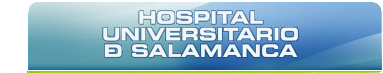 ESTUDIOS PIVOTALES
PUNTOS DE CORTE
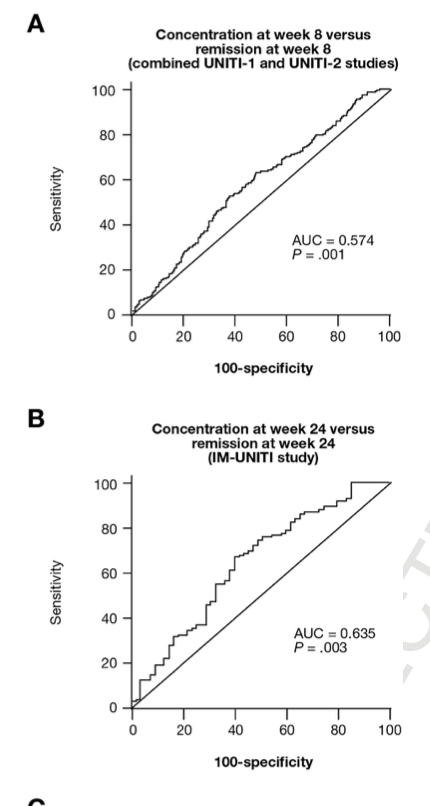 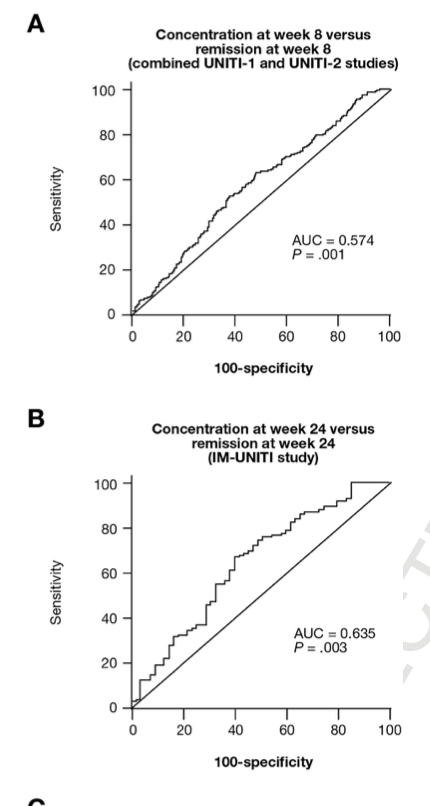 0,64 µg/ml
3,3 µg/ml
S=0,67   E=0,60
S=0,63   E=0,52
Ac+ 2,3%
VENTANA TERAPÉUTICA: 0,8-1,4 µg/ml
Adedokun OJet al. Gastroenterology 2018 epub
[Speaker Notes: Sem 44 solo significativa el intervalo cada 6 semanas, punto de corte 0,66.
5,3% si no mantenimiento (tras dosis única de inducción).]
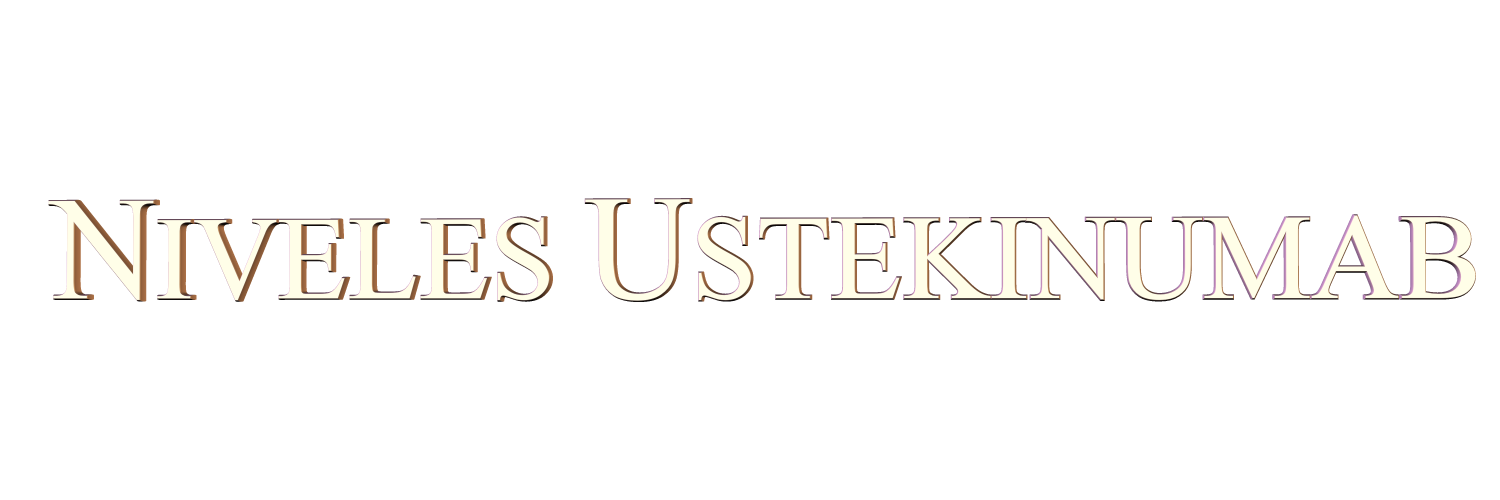 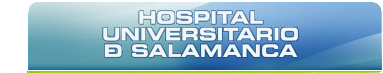 NIVELES Y CURACIÓN MUCOSA
N=62  E. Crohn  refractaria o intolerante a anti-TNF
 Prospectivo
 Ustekinumab  90 mg  0-1-2  y cada 8 semanas
 Niveles y Ac sem 10 y sem 26
4,5 µg/ml
AUC: 0,67
RESPUESTA ENDOSCÓPICA
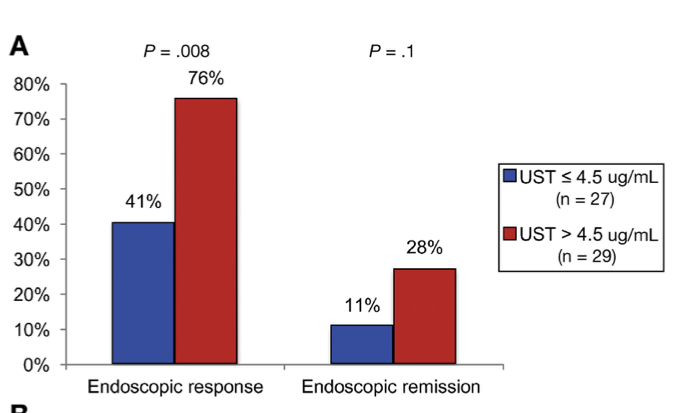 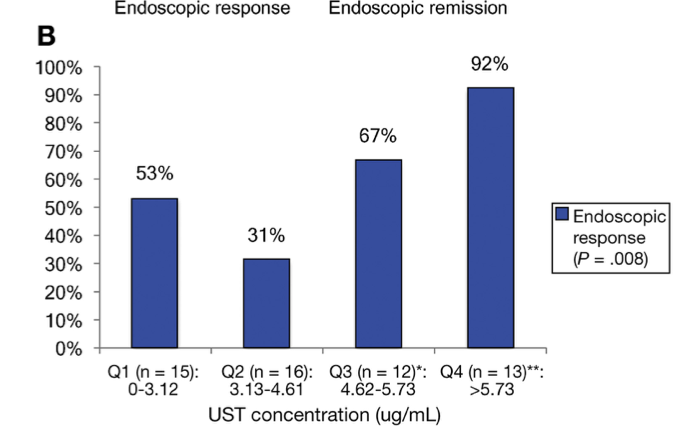 p=0,008
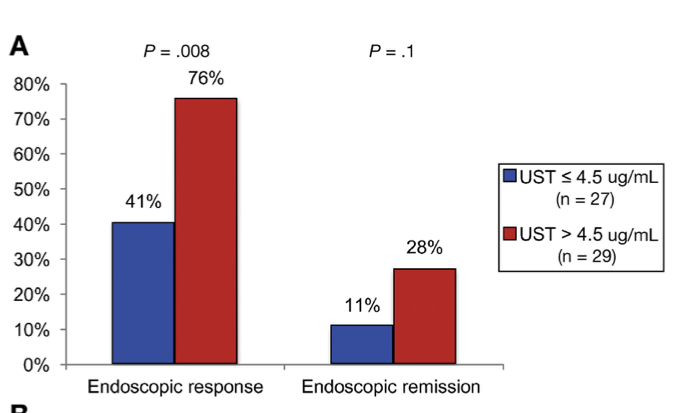 Battat R et al. Clin Gastroenterol Hepatol. 2017;15(9):1427-34 e2.
[Speaker Notes: Promehteus Canadá y Tel Aviv. No relación entre eficacia y niveles en la semana 10. S=67% y E 70%]
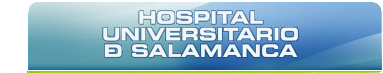 NIVELES VEDOLIZUMAB
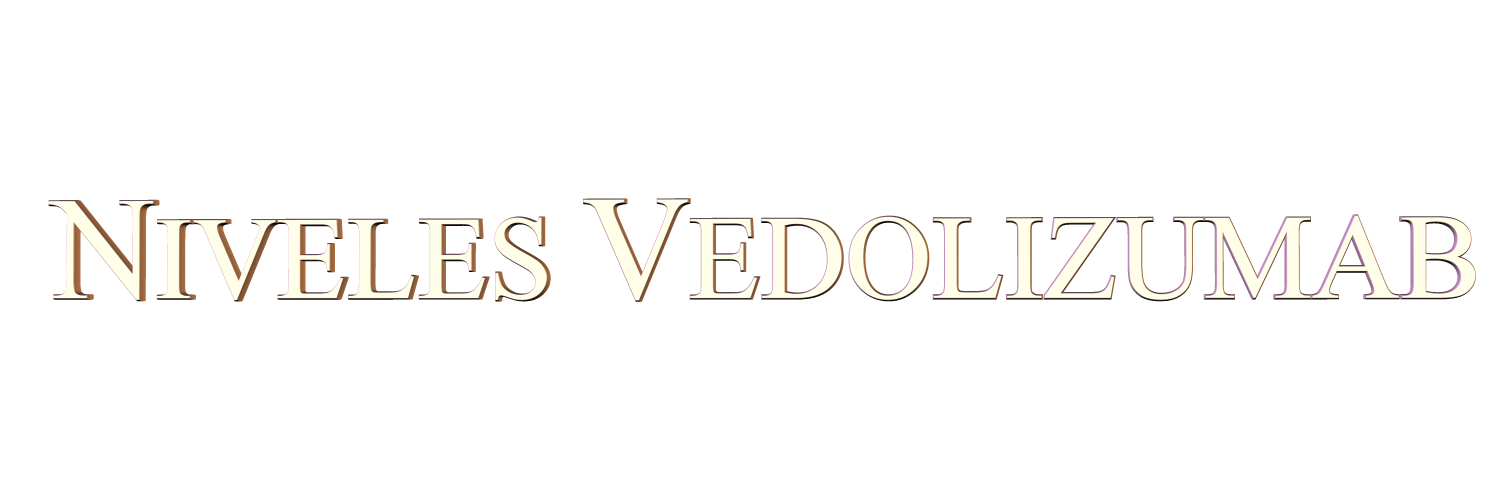 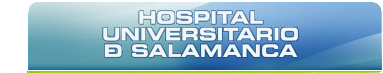 ¿Se correlacionan con eficacia?
ESTUDIOS PIVOTALES
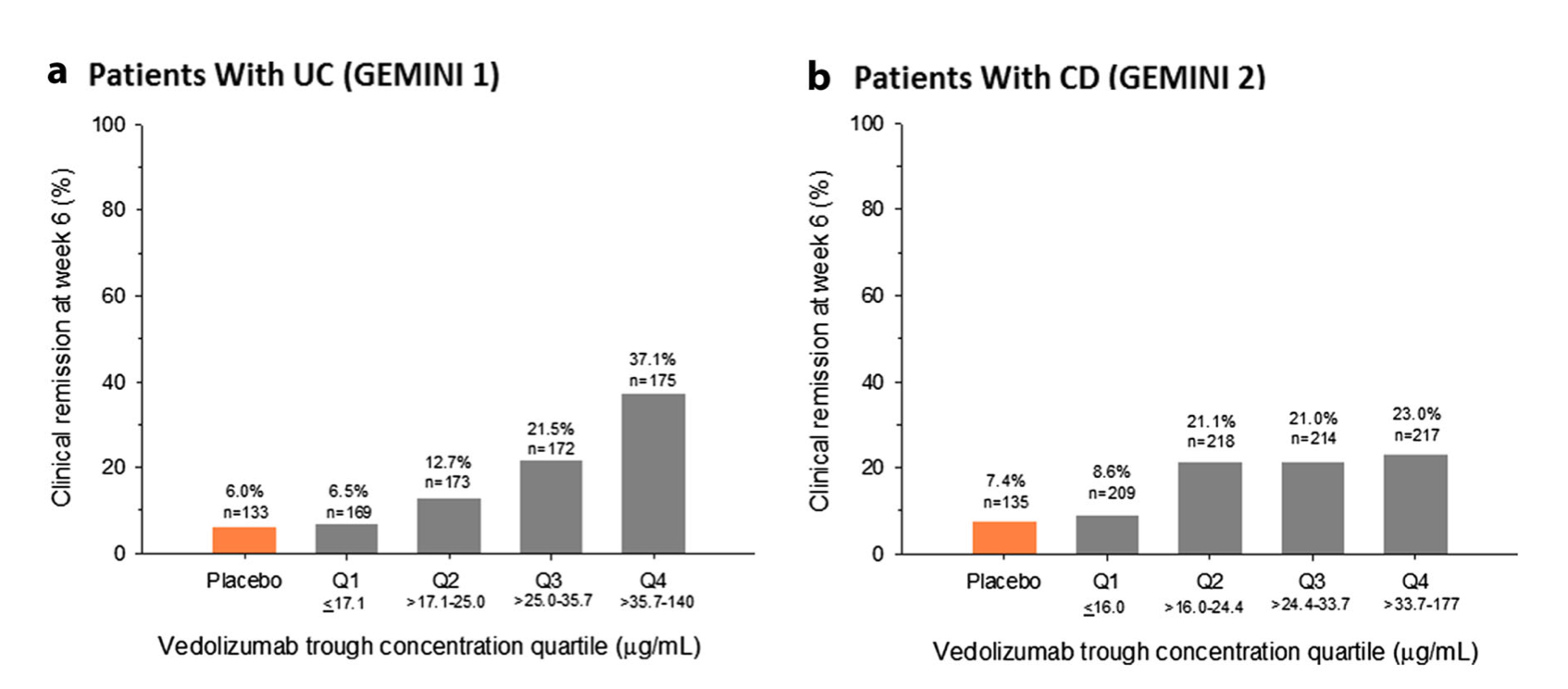 FACTORES PREDICTIVOS
Albúmina < 3,2 g/dl
Peso (> 120 kg)
Ac +: 10%, sólo 3% persistentes
Rosario M et al. Clin Pharmacokinet. 2017;56(11):1287-301
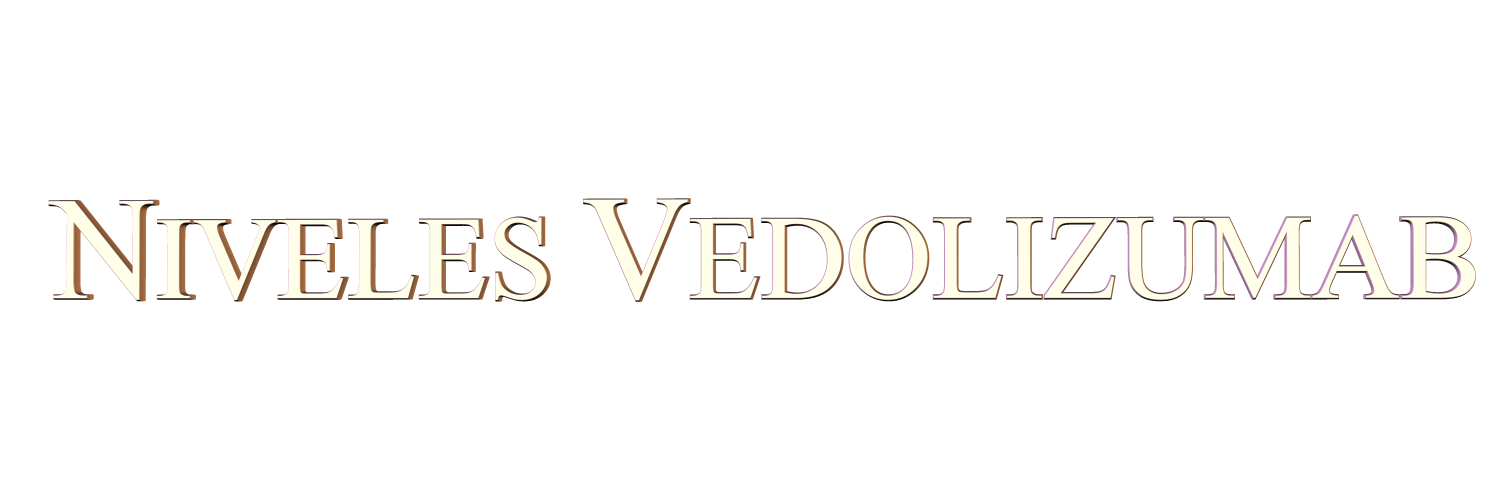 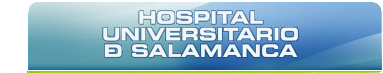 NIVELES y curación mucosa: «estudio love-cd»
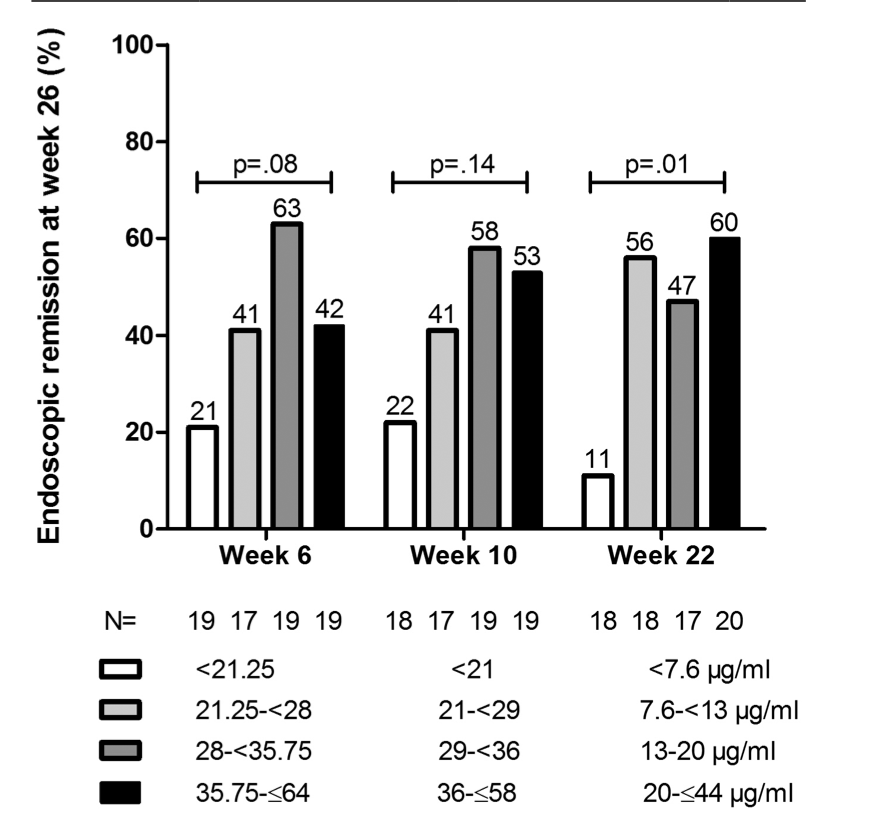 N=110 E. Crohn,  
 88% refractaria  a anti-TNF
 Prospectivo
 Remisión endoscópica: 30%
 Respuesta E: 39%
Berends S et al . ECCO 2018 DOP046
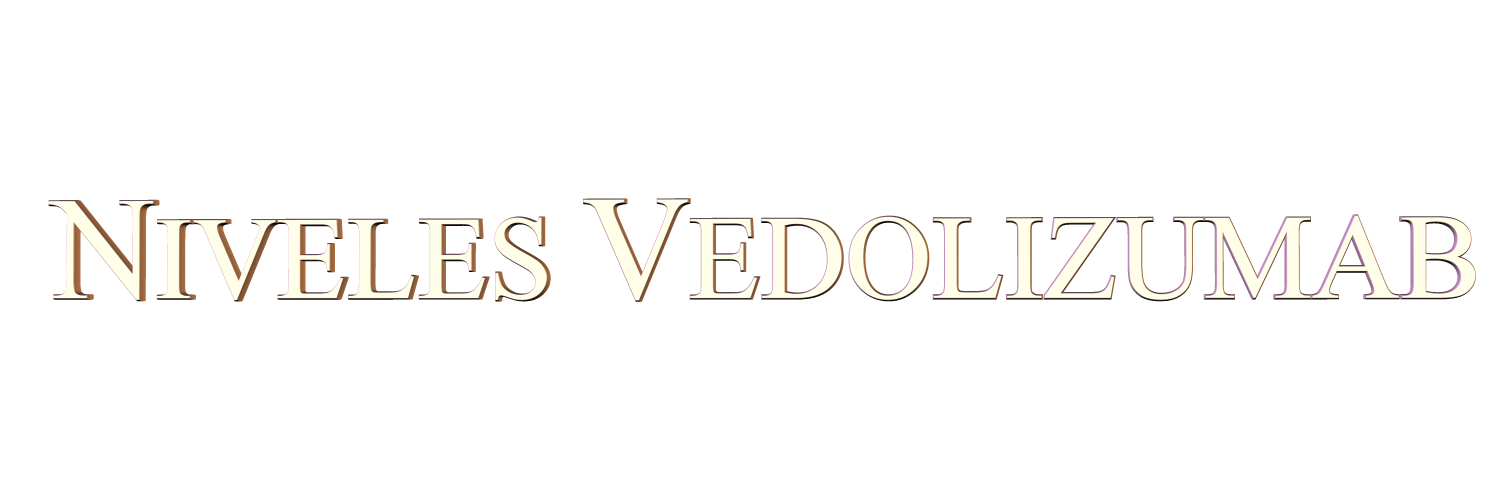 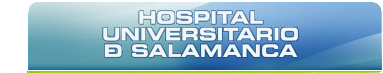 NIVELES POST-INDUCCIÓN
N=82 EII (EC 47%)
Prospectivo
Niveles vedolizumab semanas 2, 6 y 14
Curación mucosa del año (RMN o colonoscopia)
18 µg/ml
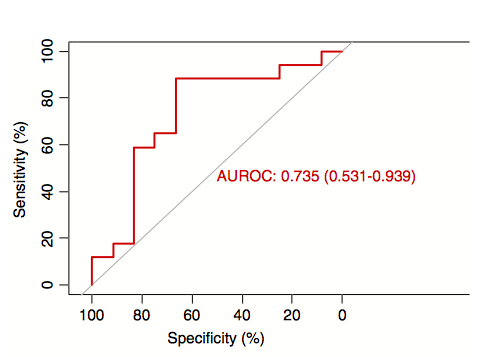 NIVELES SEM 6 Y C. MUCOSA  AL AÑO
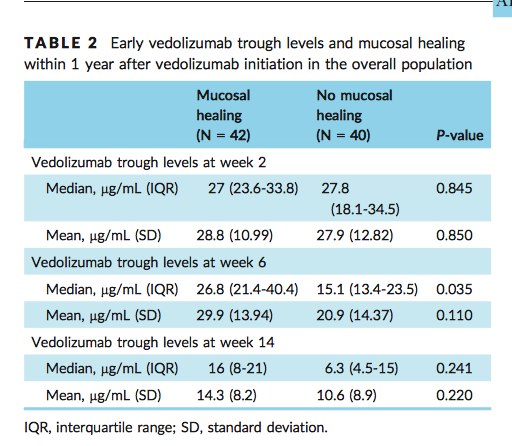 Yakoub W et al. Aliment Pharmacol Ther. 2018;47(7):906-12
[Speaker Notes: Ac 2,4%]
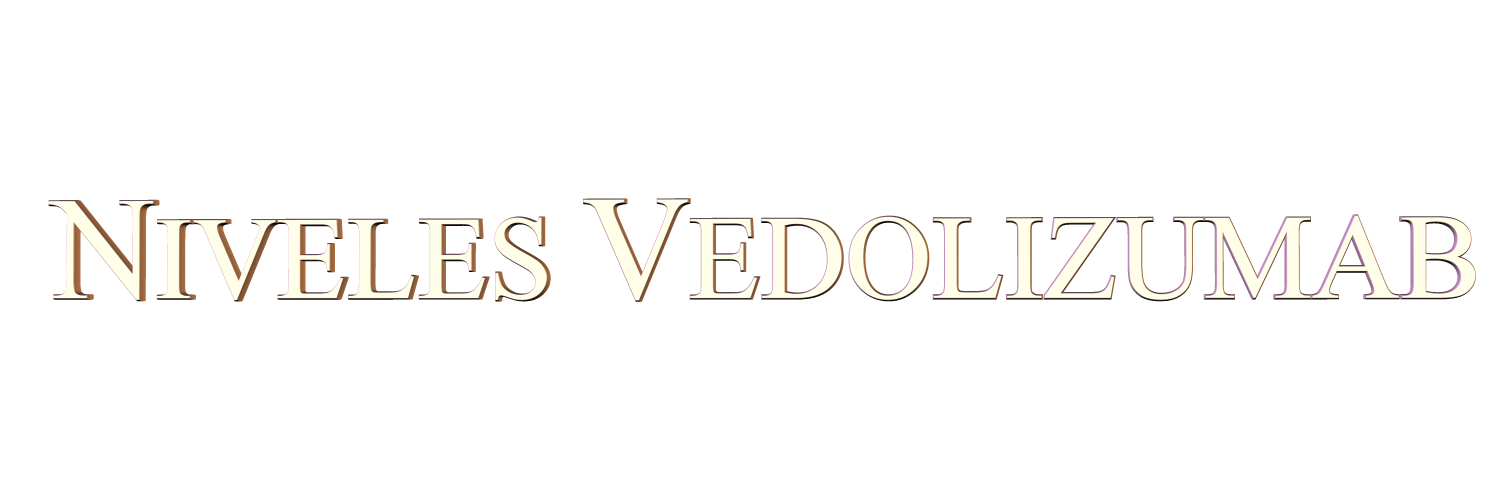 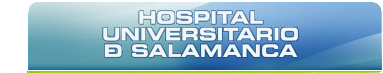 NIVELES POST-INDUCCIÓN
[Speaker Notes: Chaparro ADA: 9,1 Tu1990 DDW 2016
Morira cortes para normalización de PCR5,57 y para normalización de albúmina 6,95.]
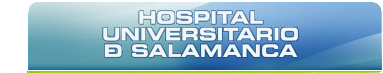 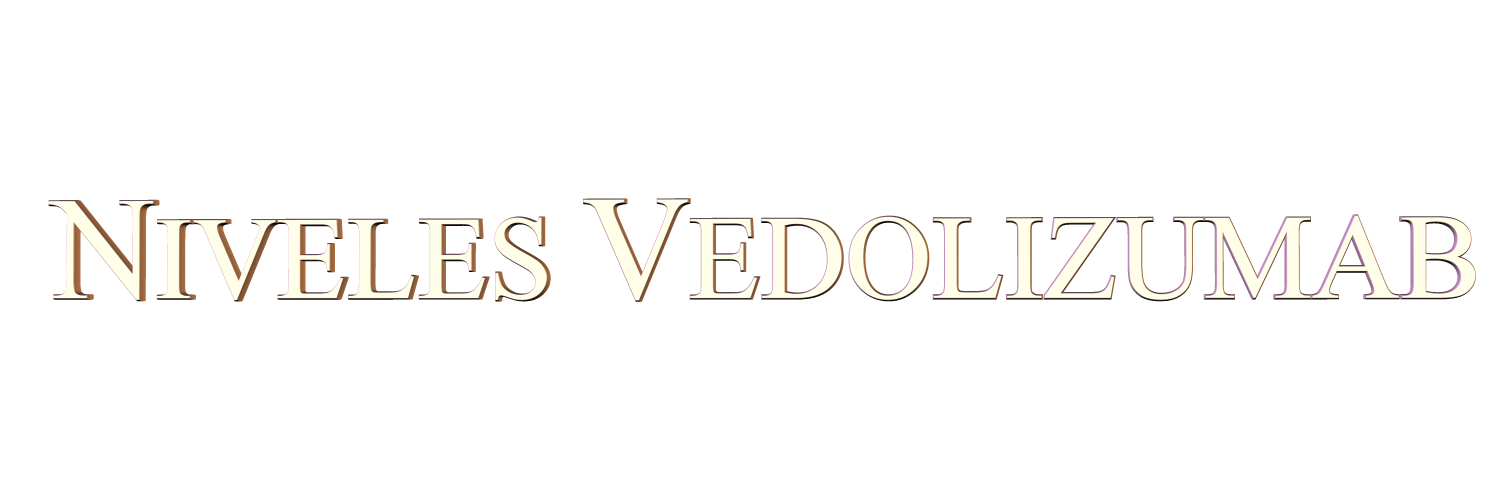 ESTUDIO DE LEUVEN
Pacientes consecutivos
Niveles antes de cada infusión
Colonoscopia sem 14 (CU) o sem 22 (EC)
N=179
CU 66  EC 113
>30 µg/ml
>24 µg/ml
>14 µg/ml
AUC: 0,70
AUC: 0,72
AUC: 0,72
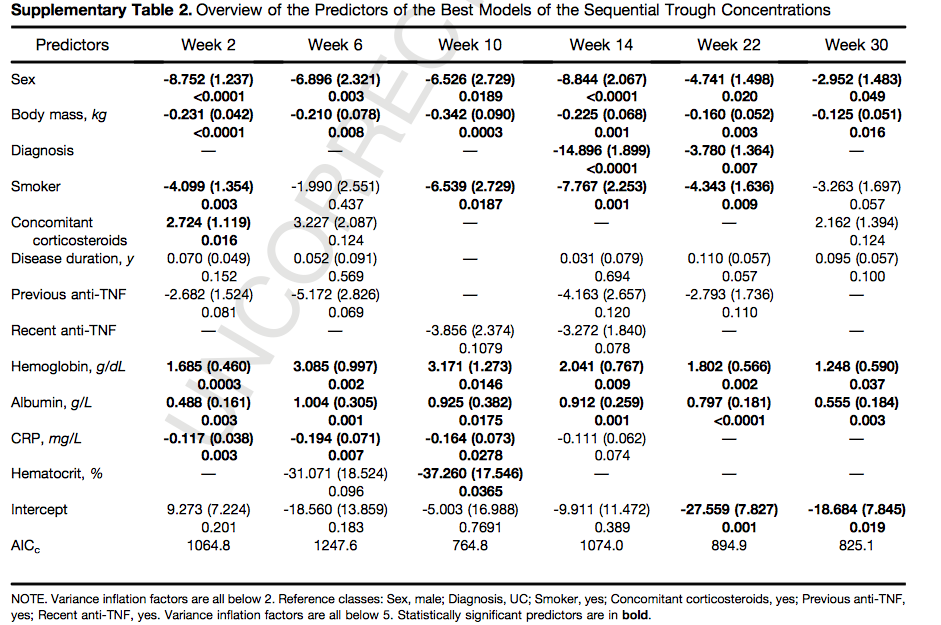 PUNTOS DE CORTE
SEMANA 2
SEMANA 6
SEMANA 14
Curación Mucosa sem 14
Respuesta clínica sem 14
Curación Mucosa sem 14
Dressen E et al . Clin Gastroenterol Hepatol 2018 epub